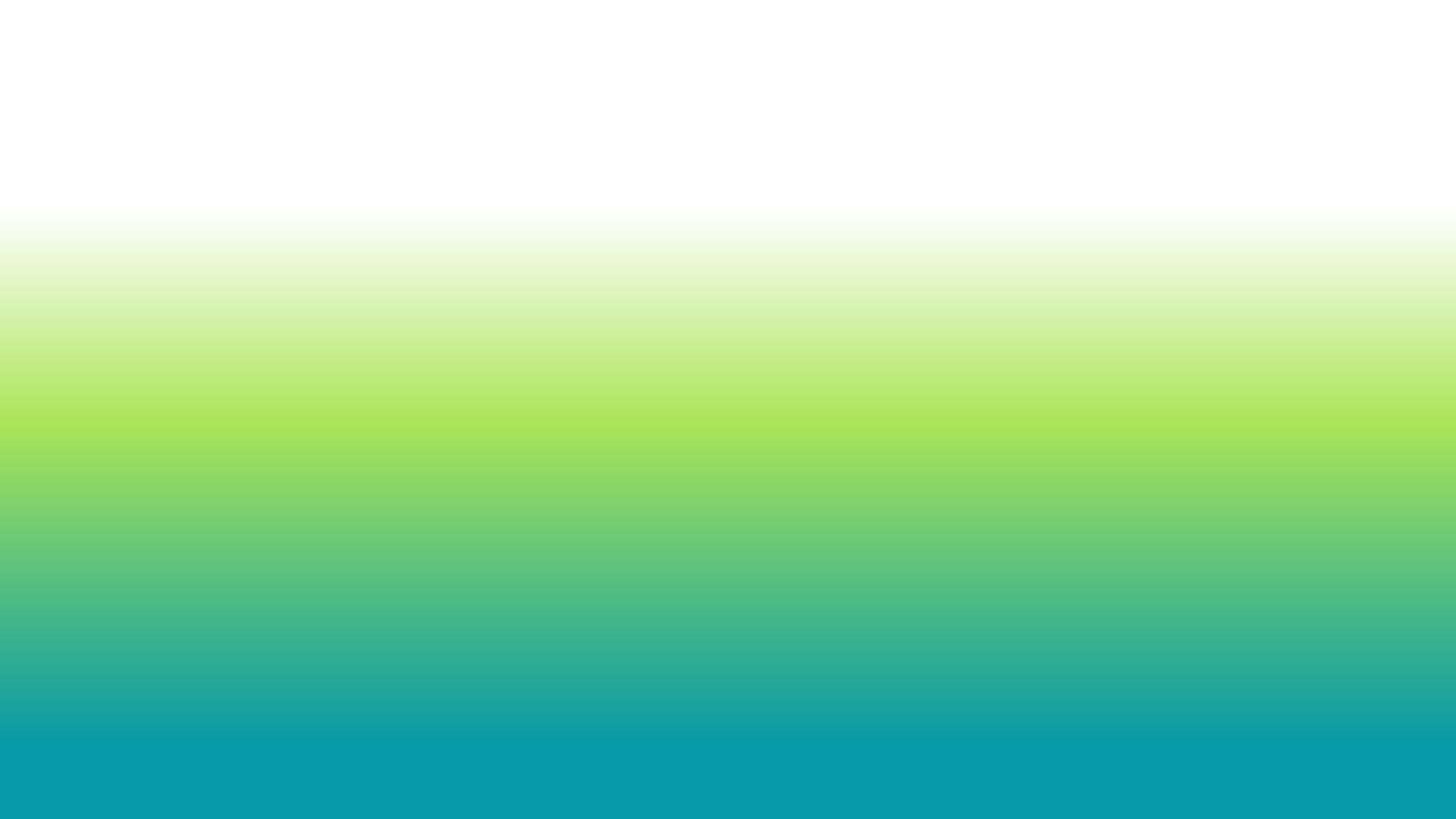 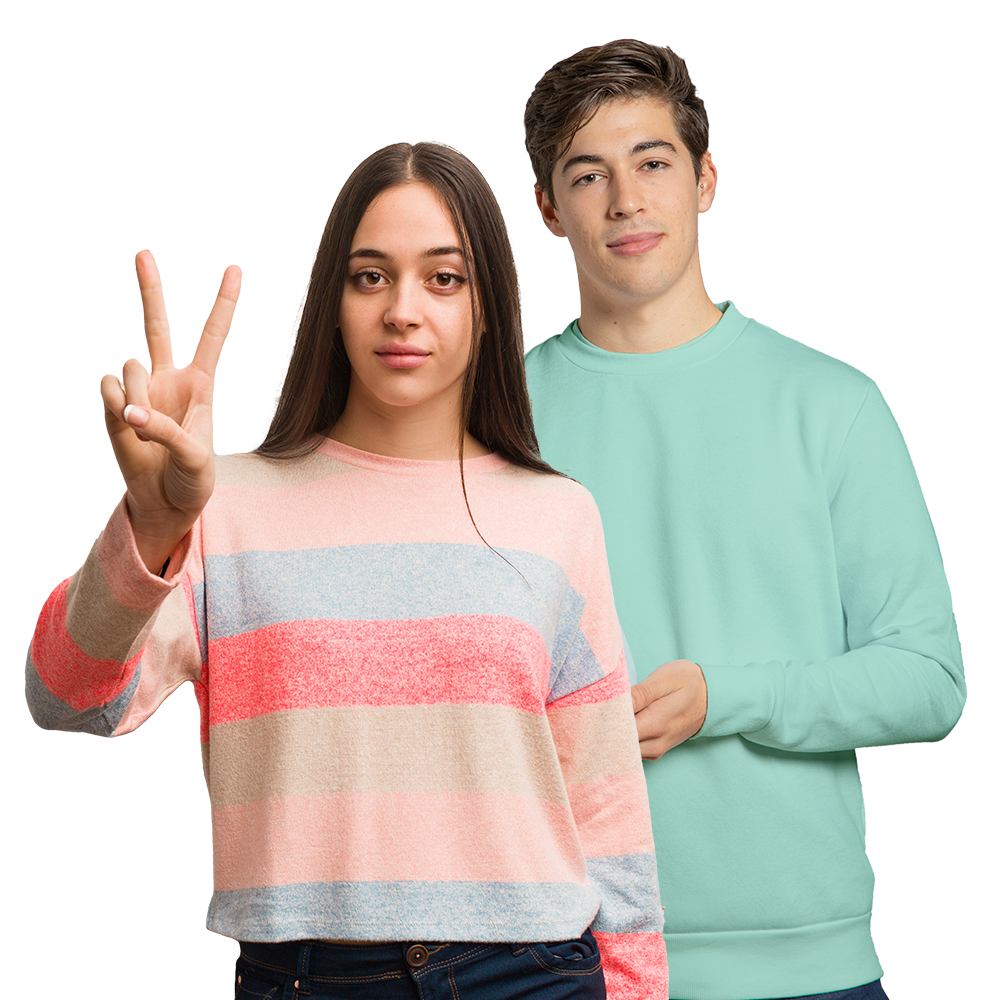 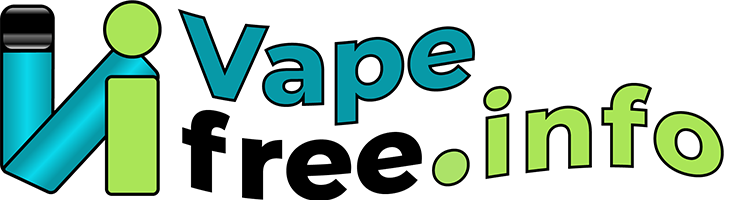 Neue Konsumformen, alte Abhängigkeiten
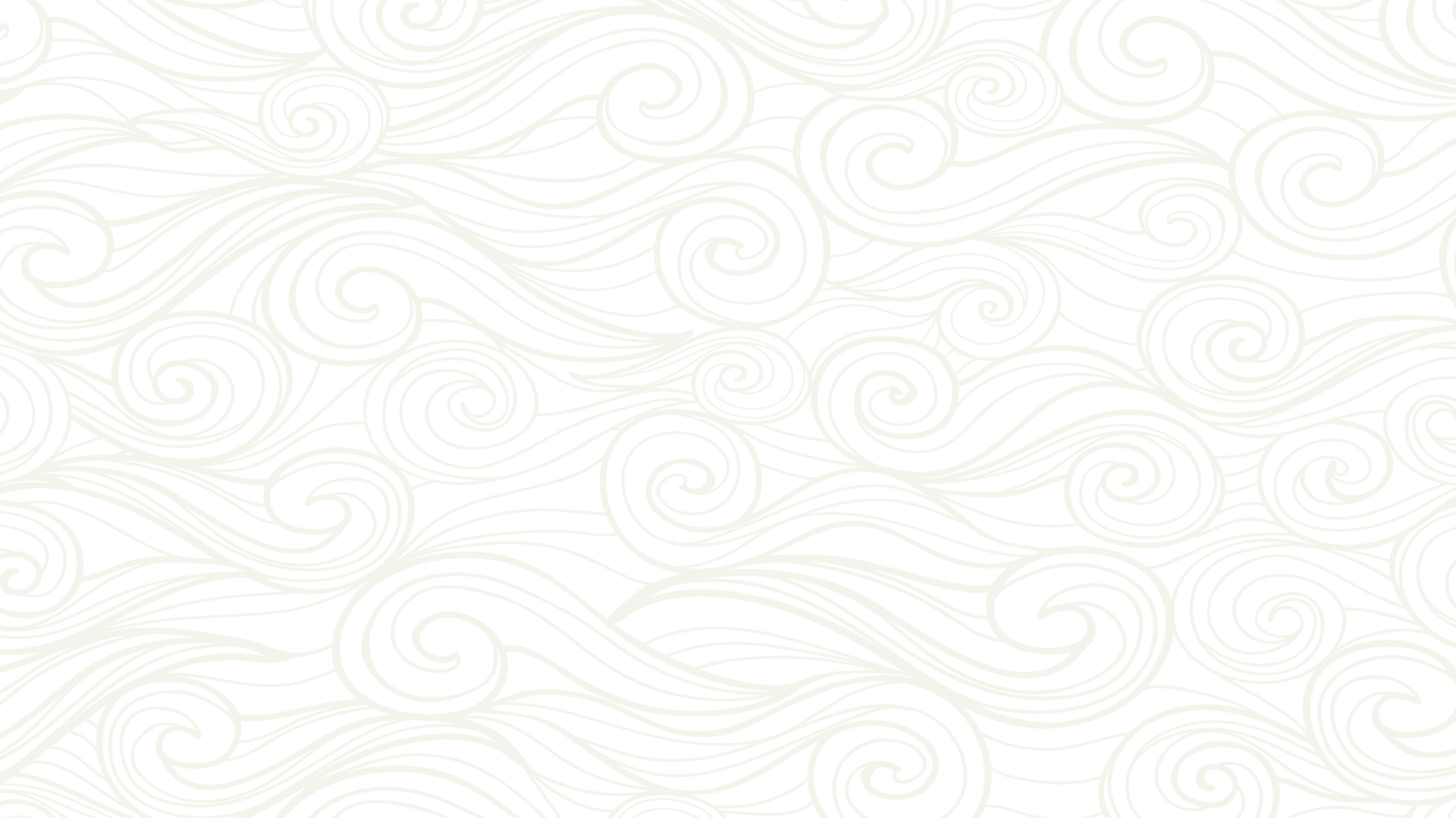 Tabak und ähnliche Produkte
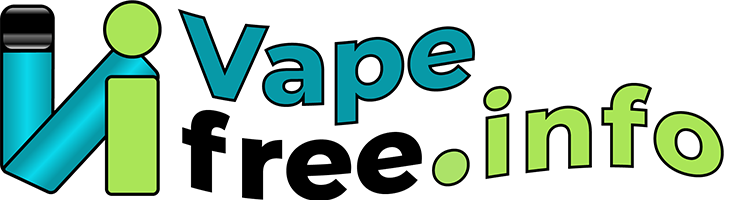 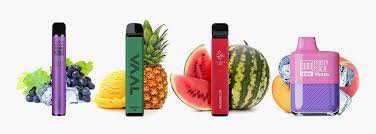 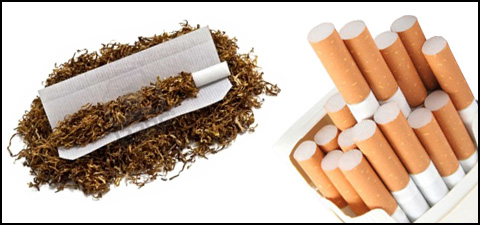 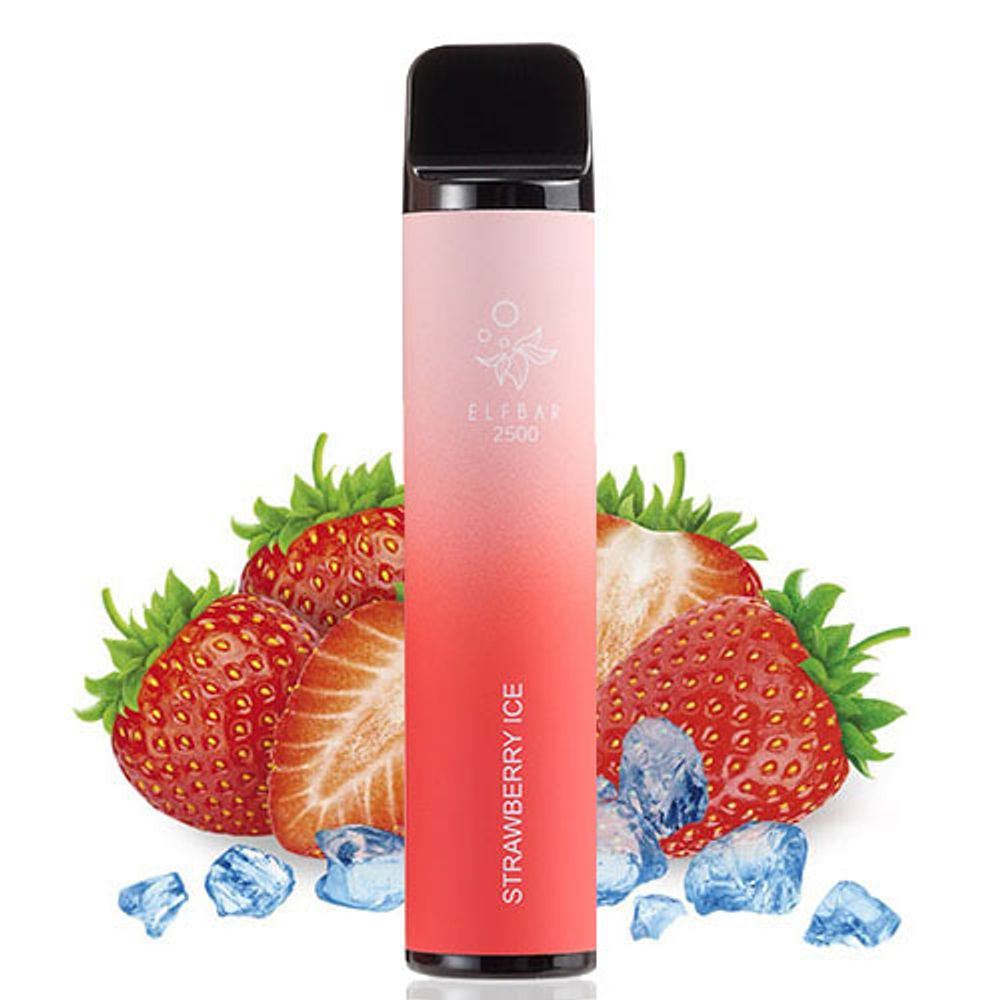 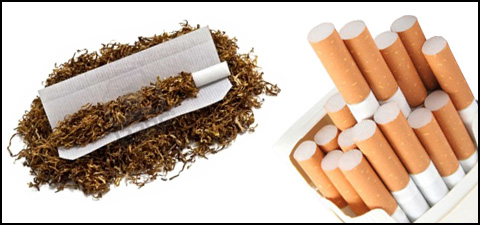 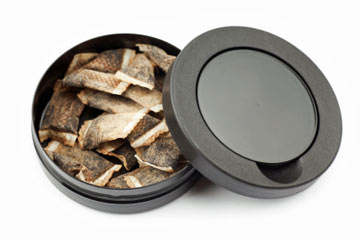 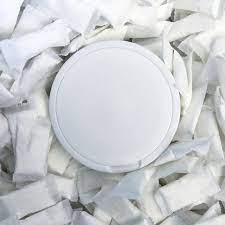 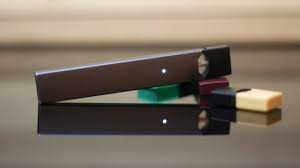 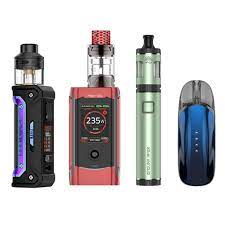 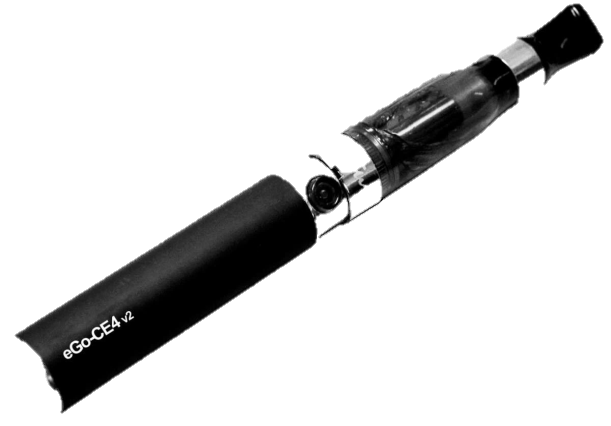 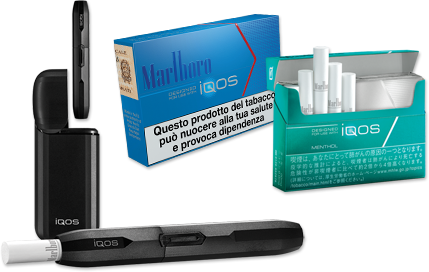 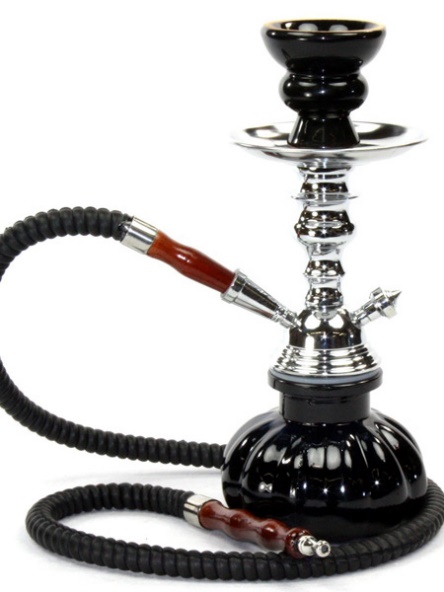 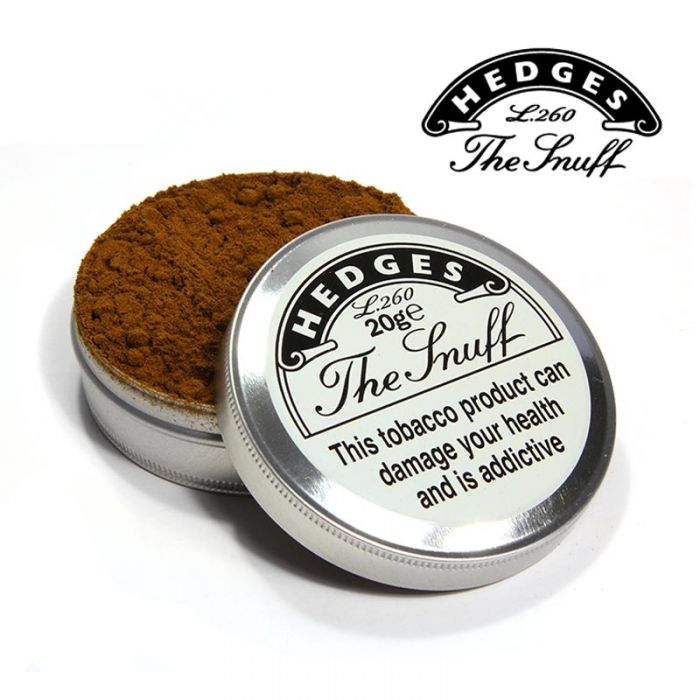 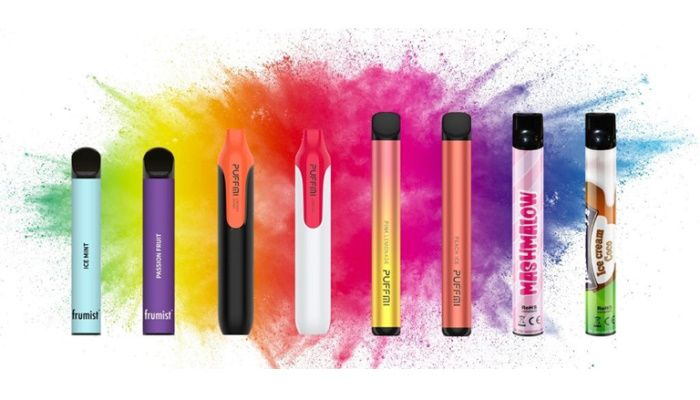 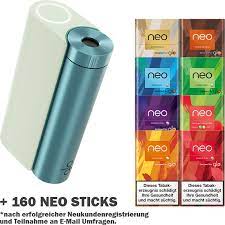 Bilder aus dem Internet
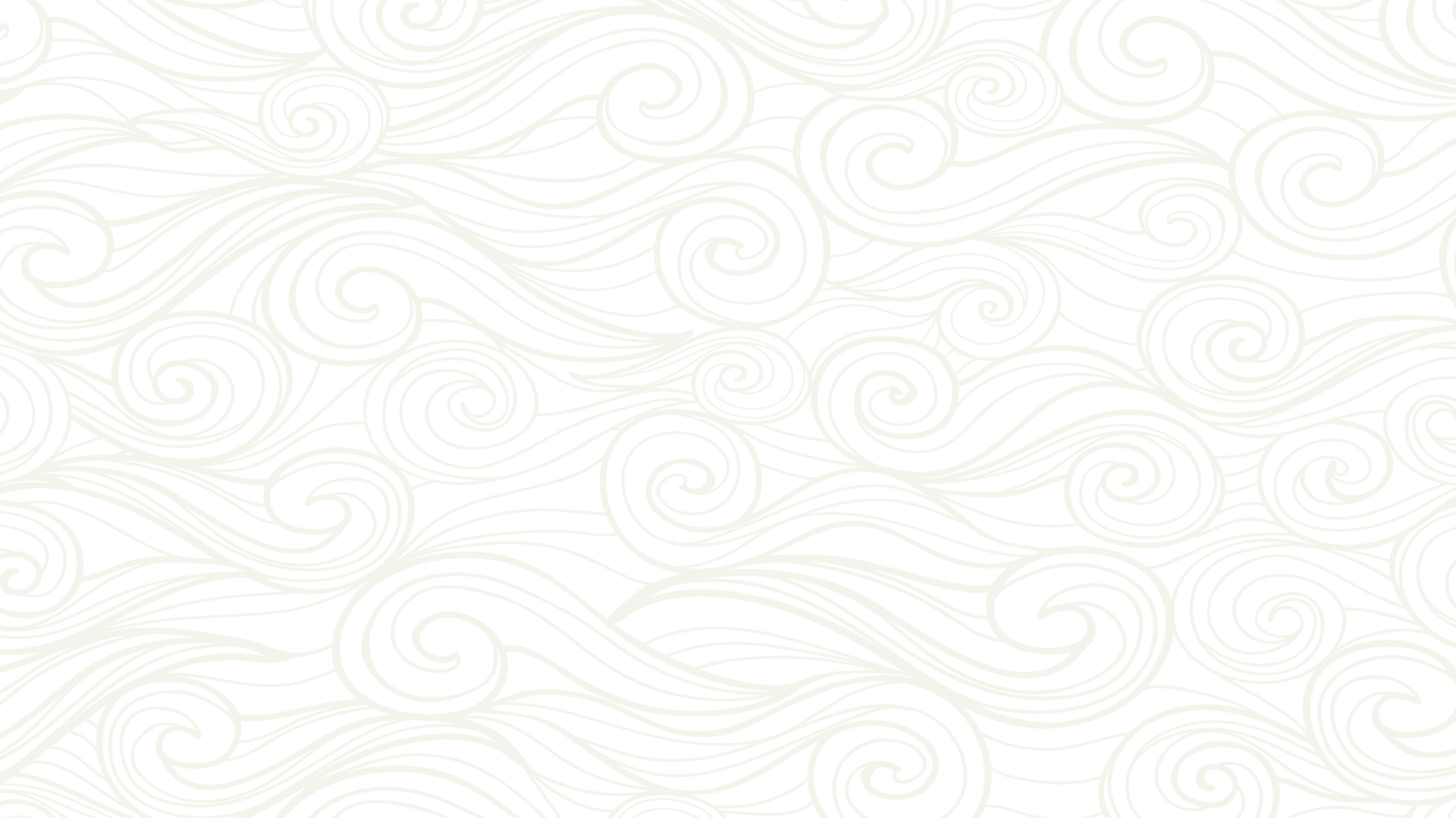 Tabak und ähnliche Produkte
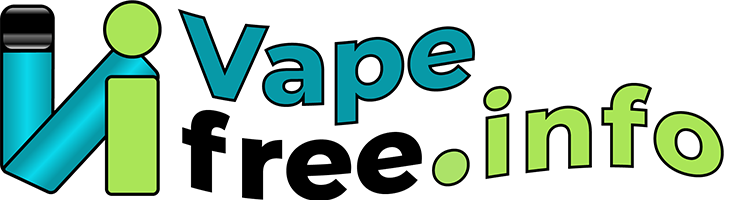 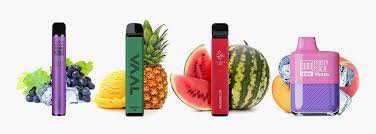 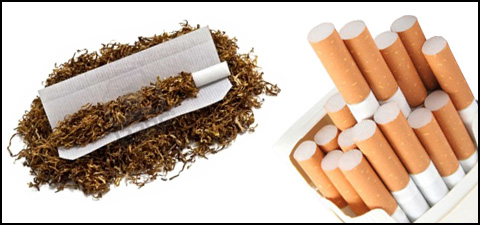 Herkömmliche Zigaretten
Vape / Puff Bar
Drum / selbstgedrehte Zigaretten
Vape / Puff Bar
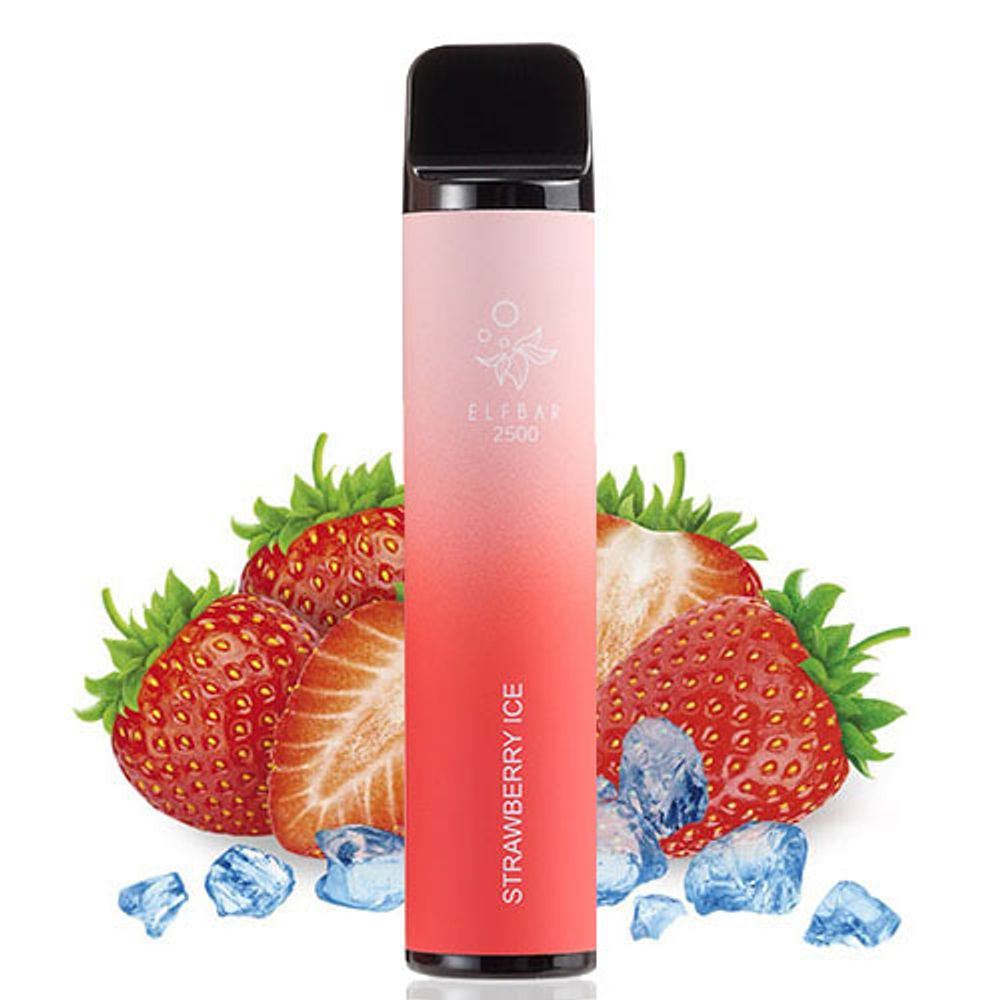 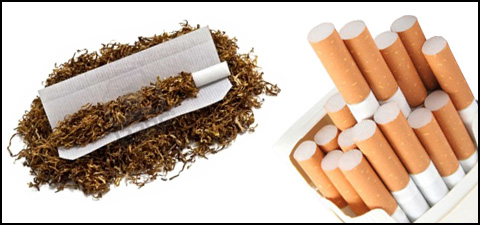 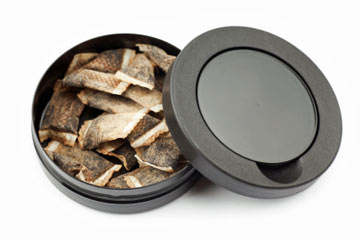 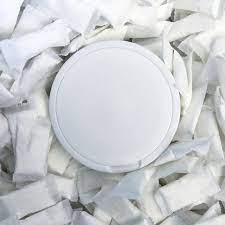 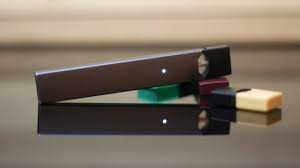 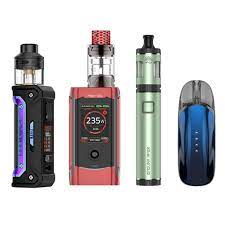 SNUS
Nikotinbeutel
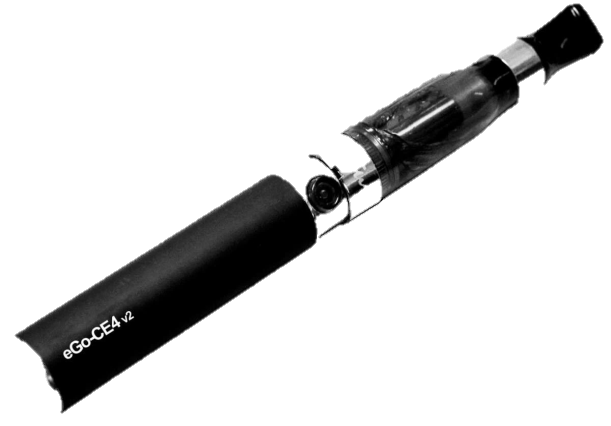 Vape mit Pod (Patrone)
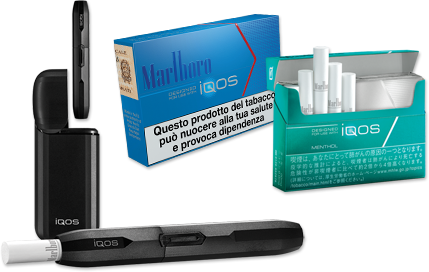 Vape / E-Zigarette mit Tank
Wasserpfeife
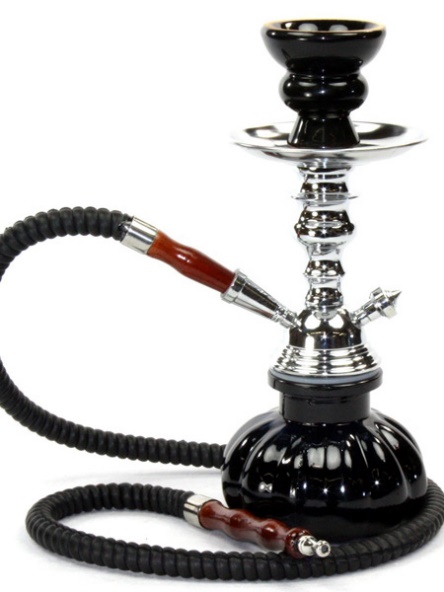 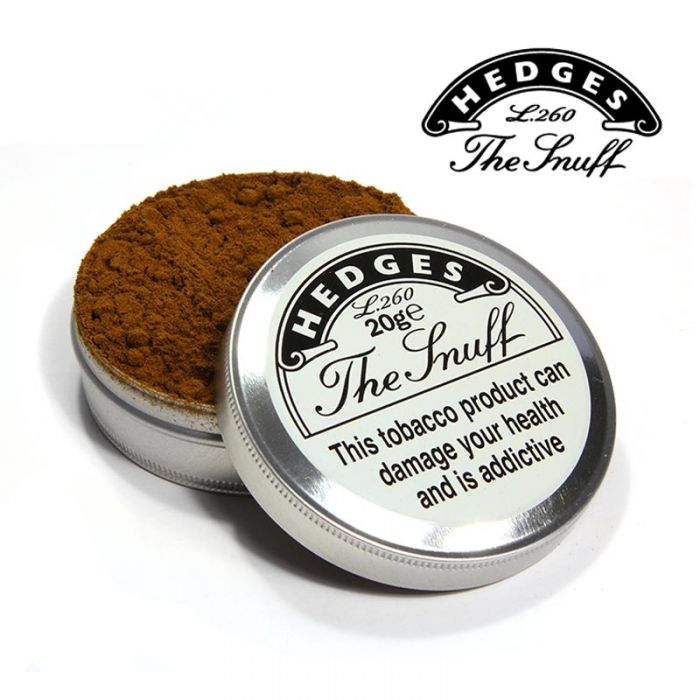 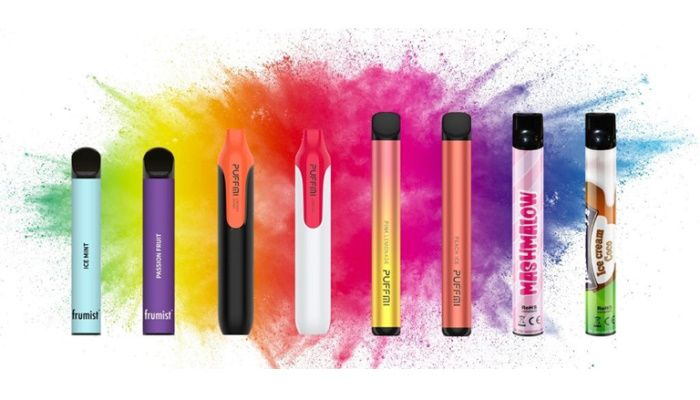 Vape mit Tank
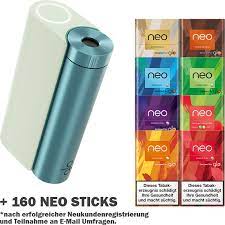 Tabakerhitzer (IQOS)
SNUFF
Bilder aus dem Internet
Tabakerhitzer (glo)
Vape / Puff Bar
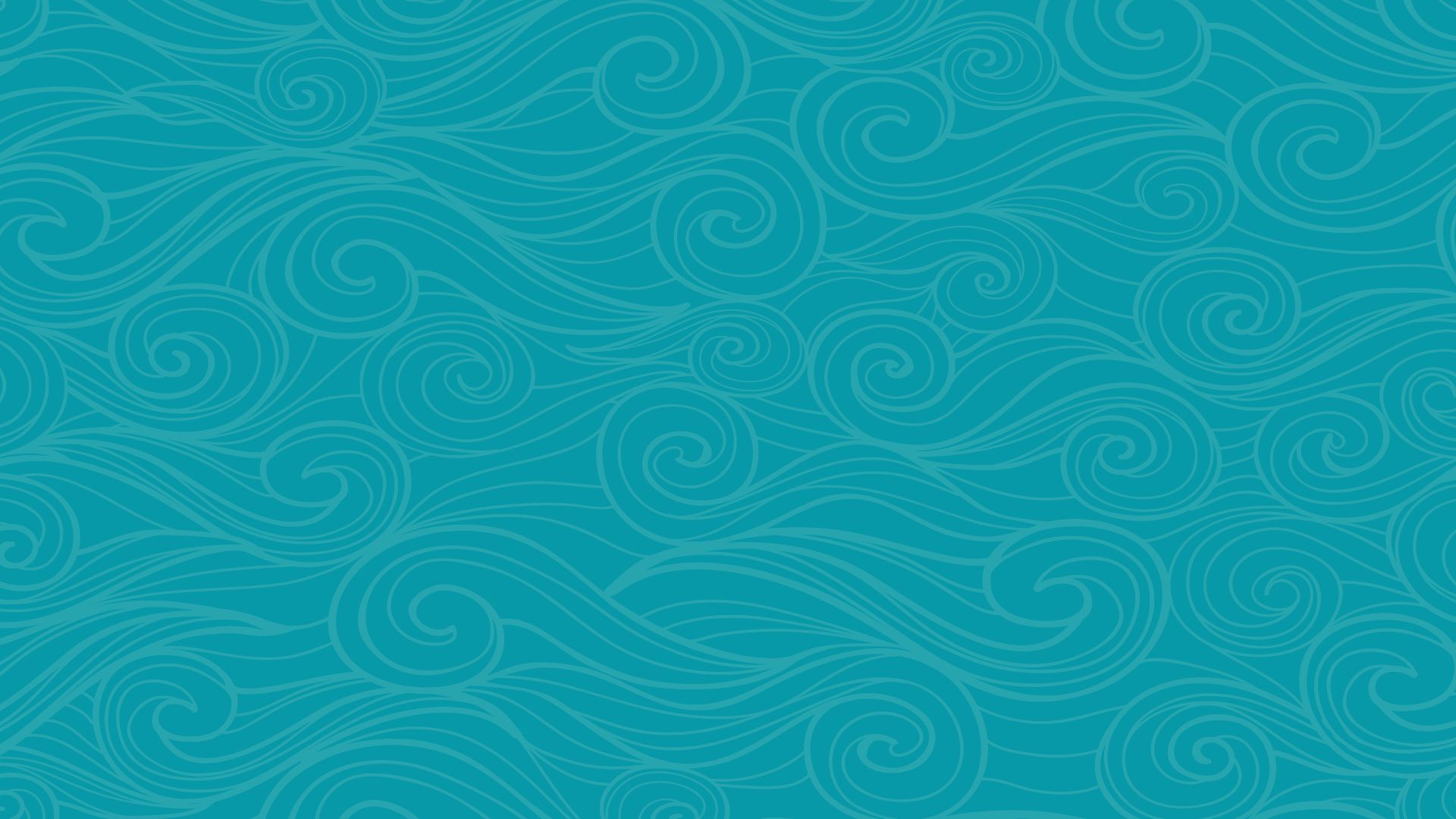 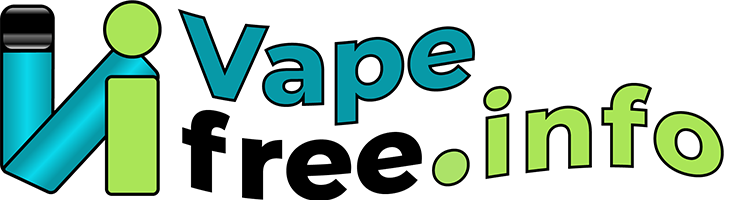 Wie nahe an der Realität ist unsere Wahrnehmung?
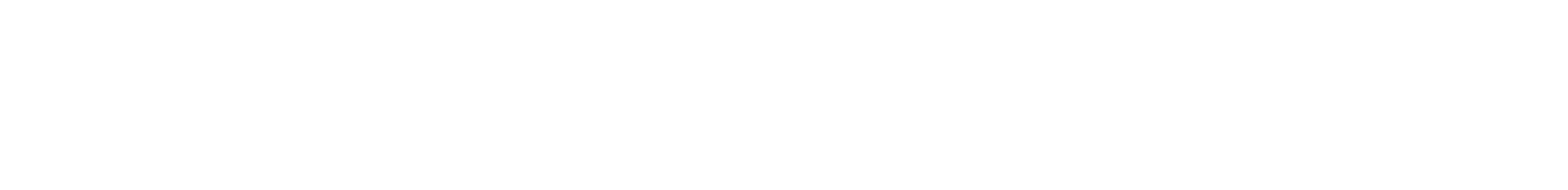 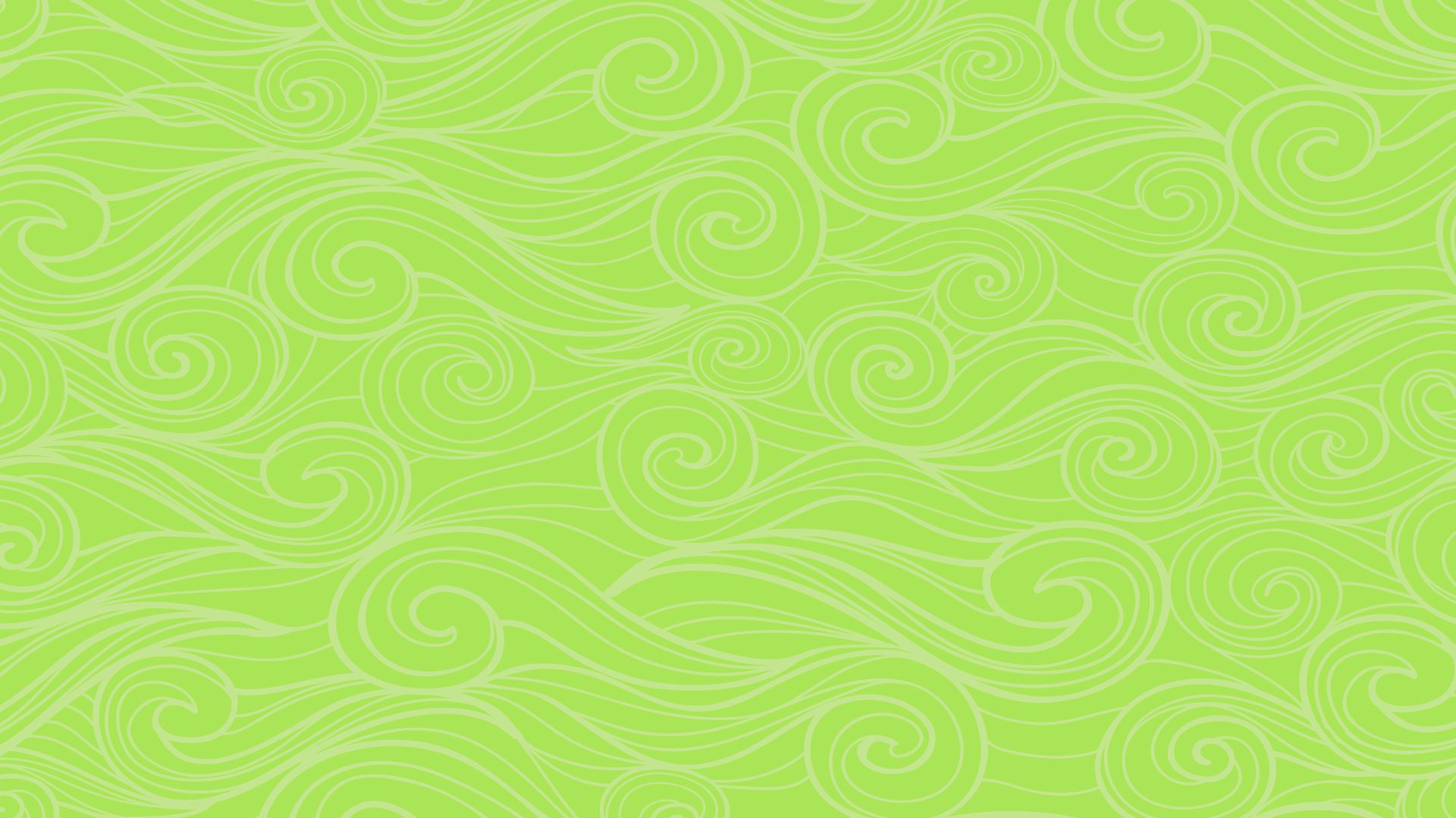 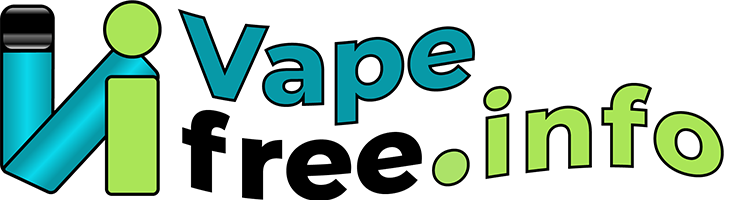 Konsum von Tabak und Tabakprodukten 202215-Jährige, Sucht Schweiz – HBSC*
Wie viele 15-Jährige haben 2022 herkömmliche Zigaretten und Tabakprodukte geraucht?
*Health Behaviour in School-aged Children (HBSC)
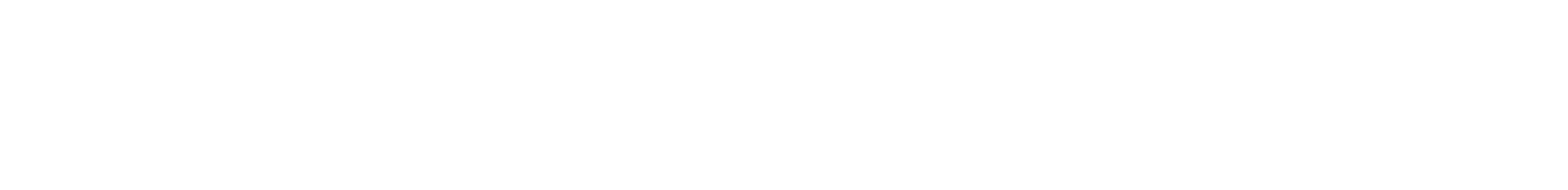 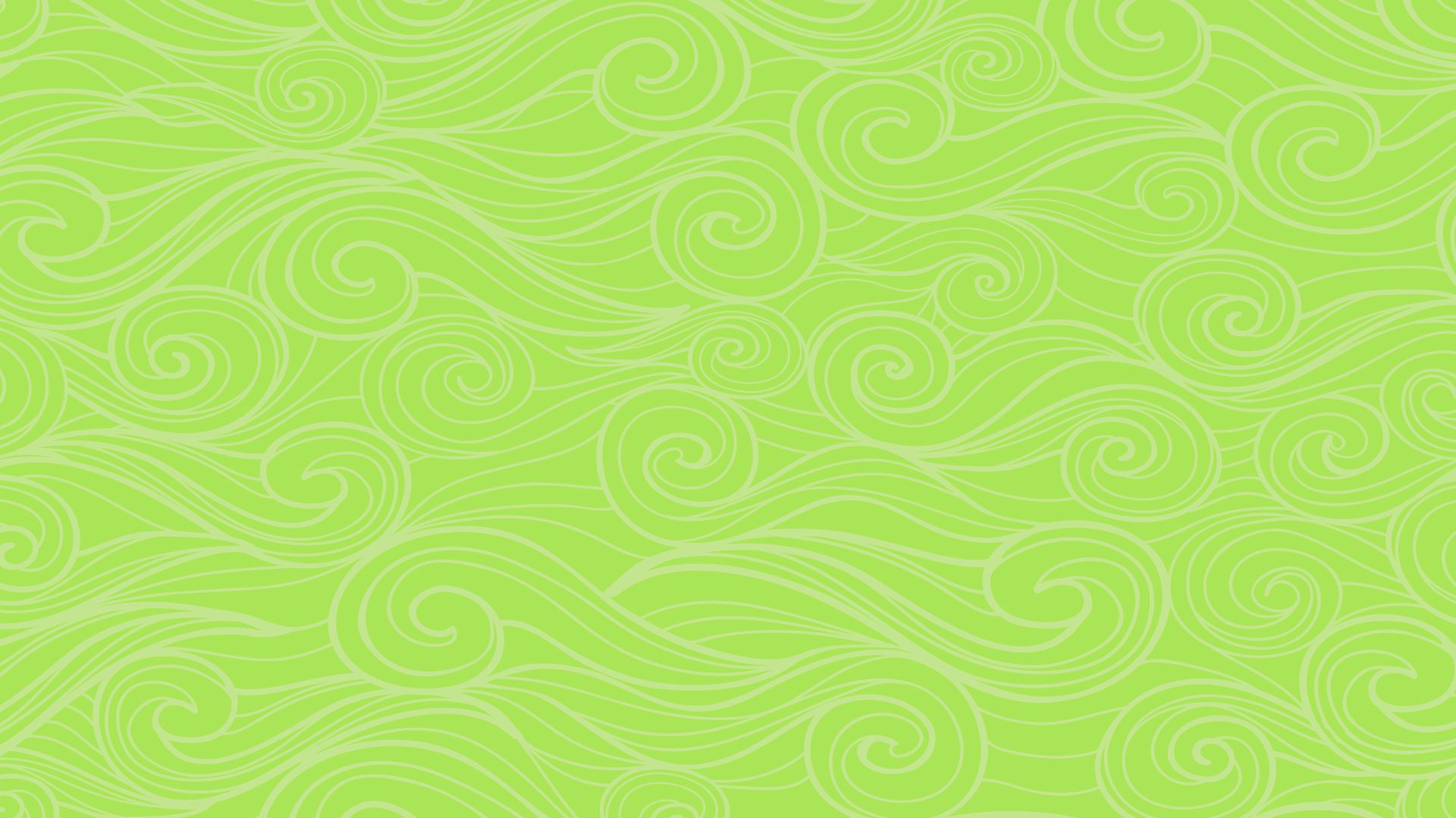 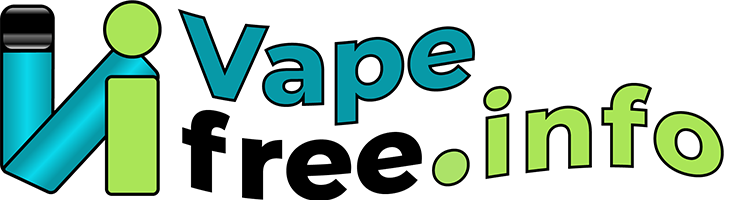 Konsum von Tabak und Tabakprodukten 202215-Jährige, Sucht Schweiz – HBSC*
Wie viele 15-Jährige rauchen E-Zigaretten und Puffs?
*Health Behaviour in School-aged Children (HBSC)
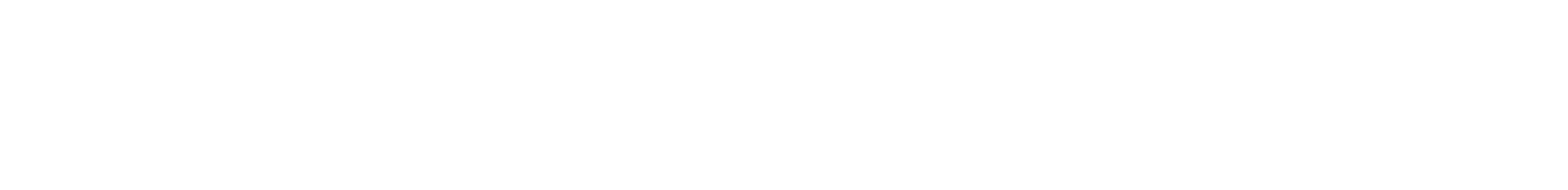 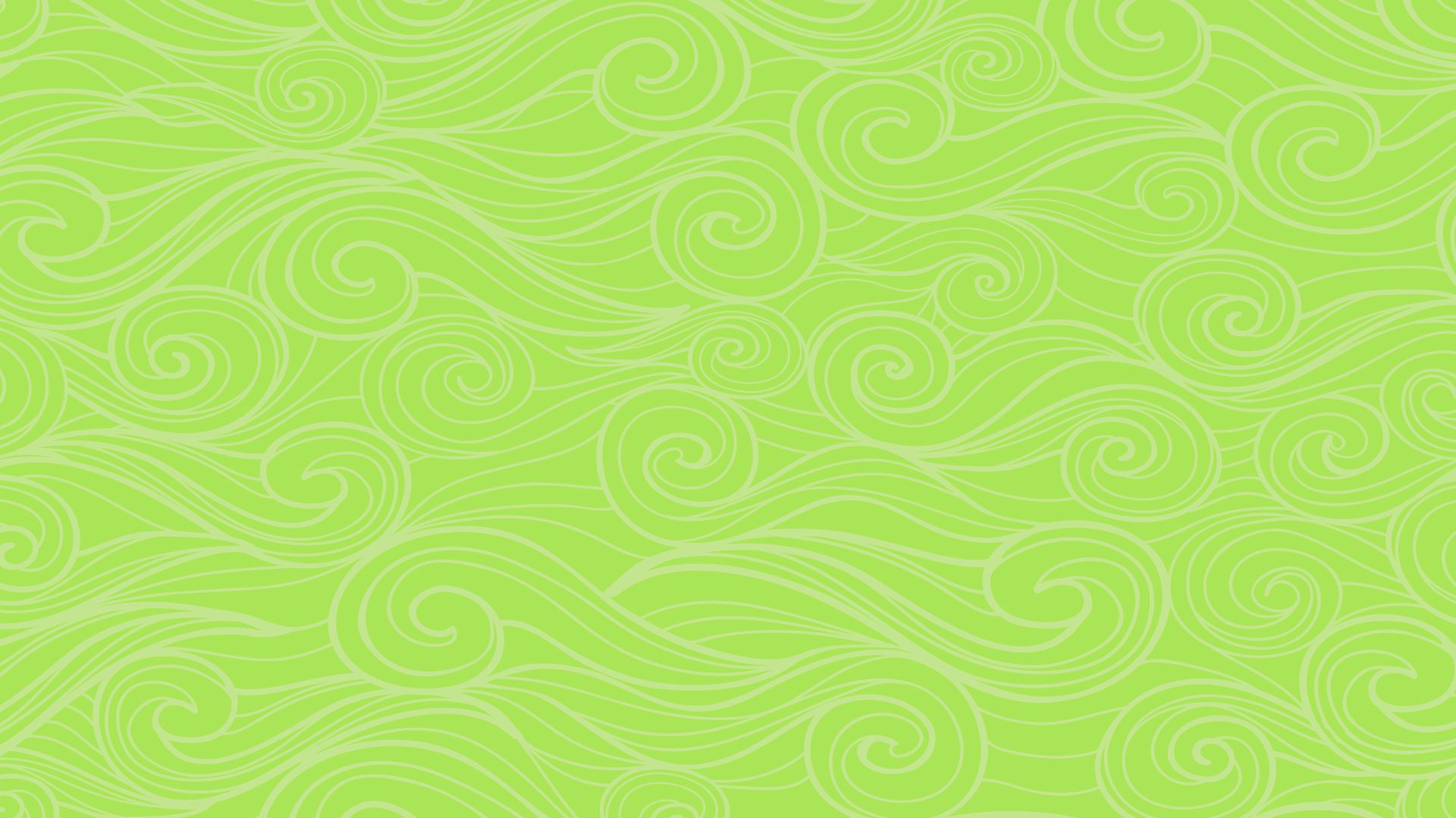 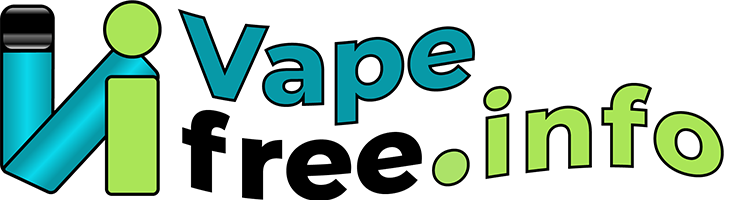 Neue Daten – HBSC-Studie
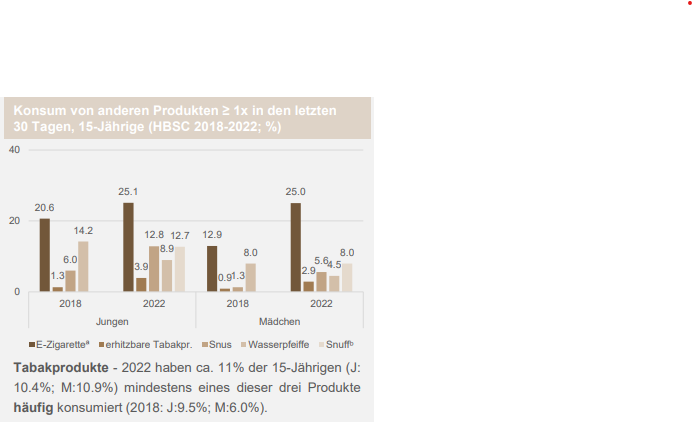 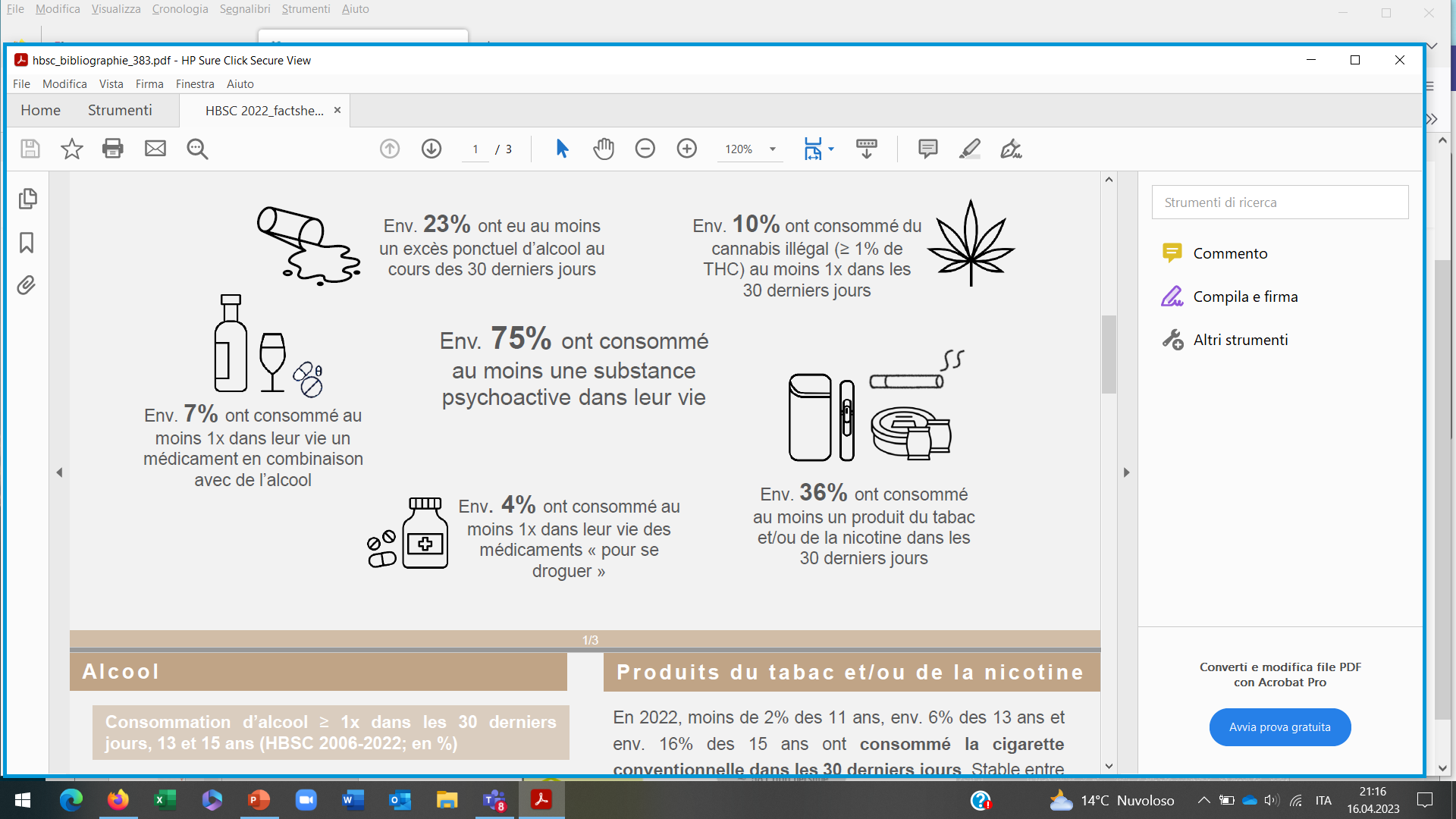 Ca. 36 % haben in den
letzten 30 Tagen mindestens
ein Tabak- und/oder
Nikotinprodukt konsumiert.
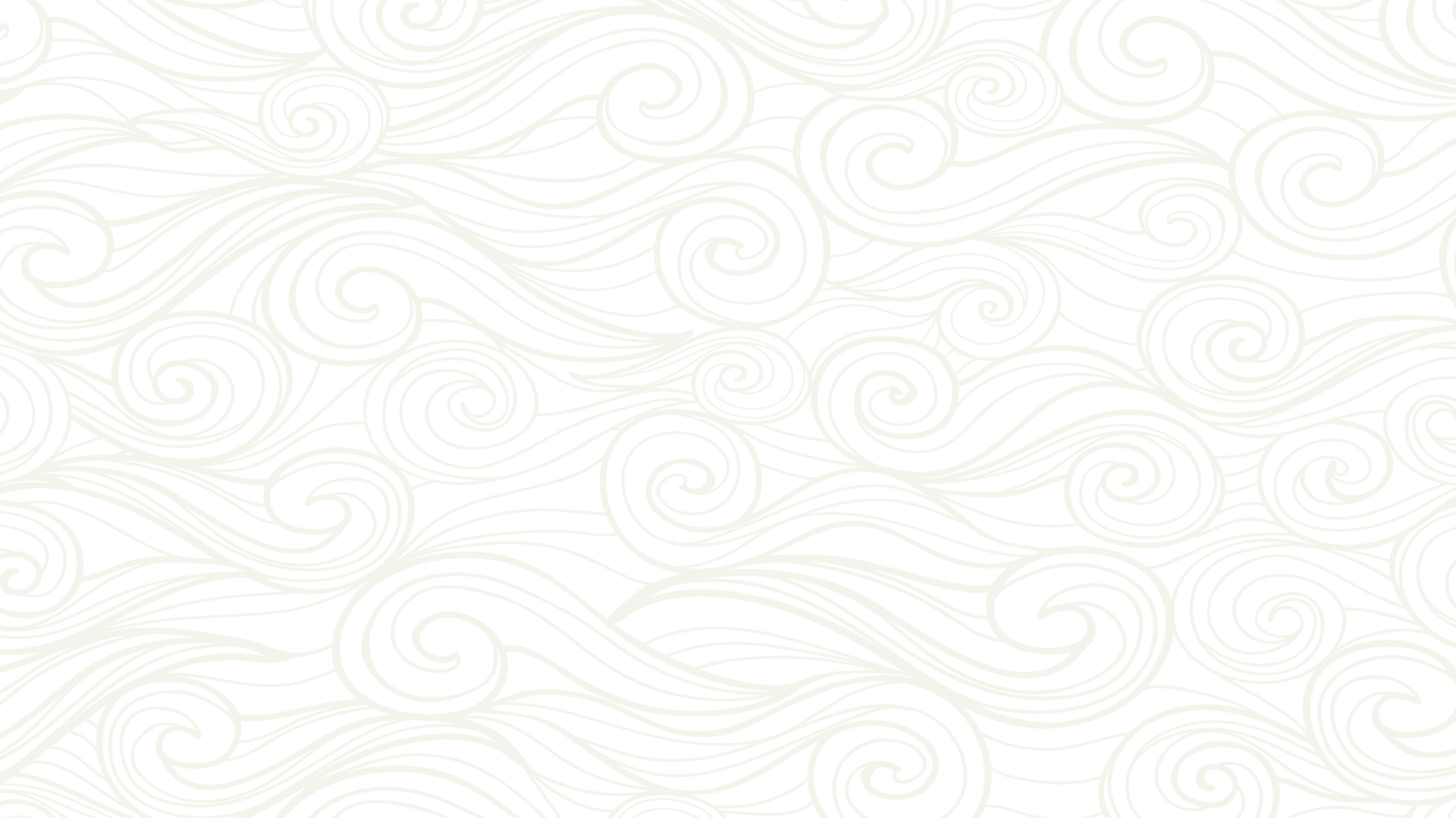 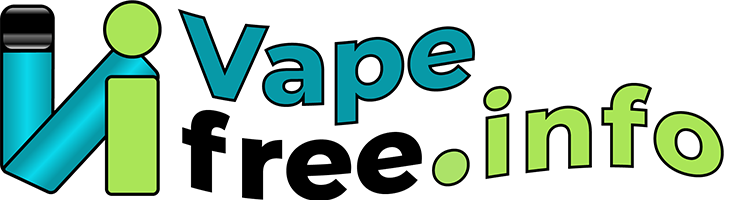 Was verursacht in der Schweiz am meisten Todesfälle?
Tabakkonsum
Infektionskrankheiten
Verkehrsunfälle
Suizid
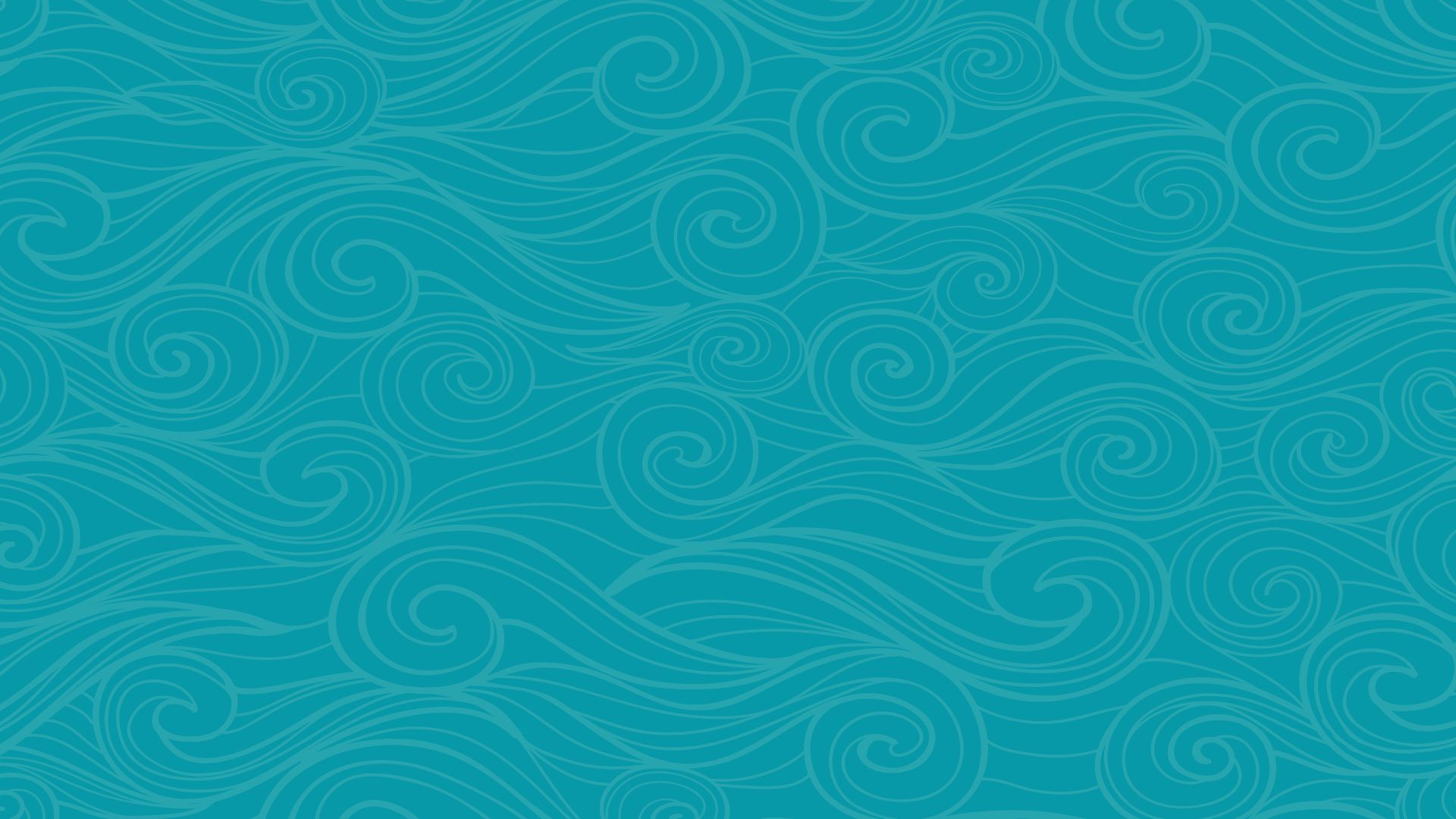 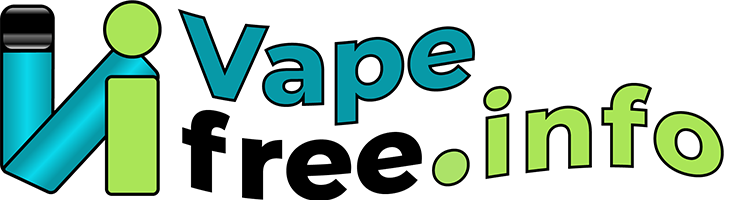 Todesfälle pro Jahr
Tabakkonsum: 26 Todesfälle pro Tag
Quelle: Bundesamt für Gesundheit und Bundesamt für Statistik
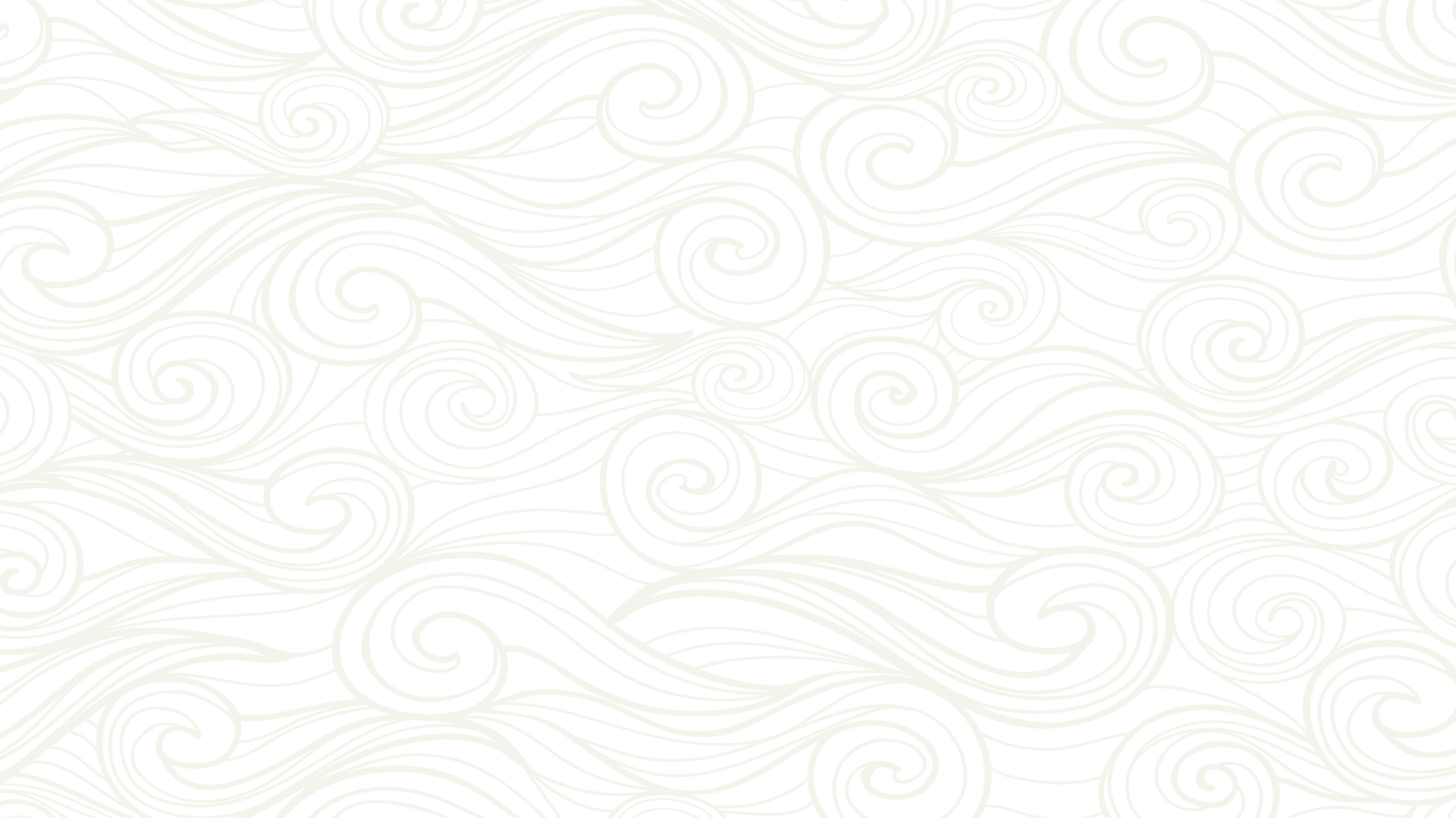 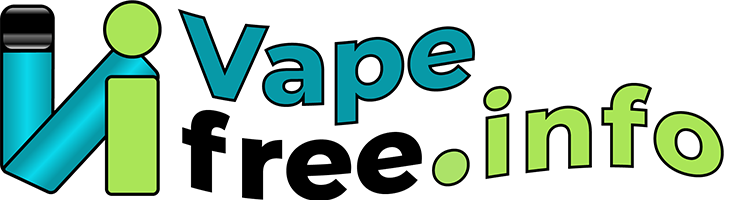 Wie viele Stoffe enthält der Rauch einer Zigarette?
Weniger als 30
Circa 100
Circa 1000
Circa 7000
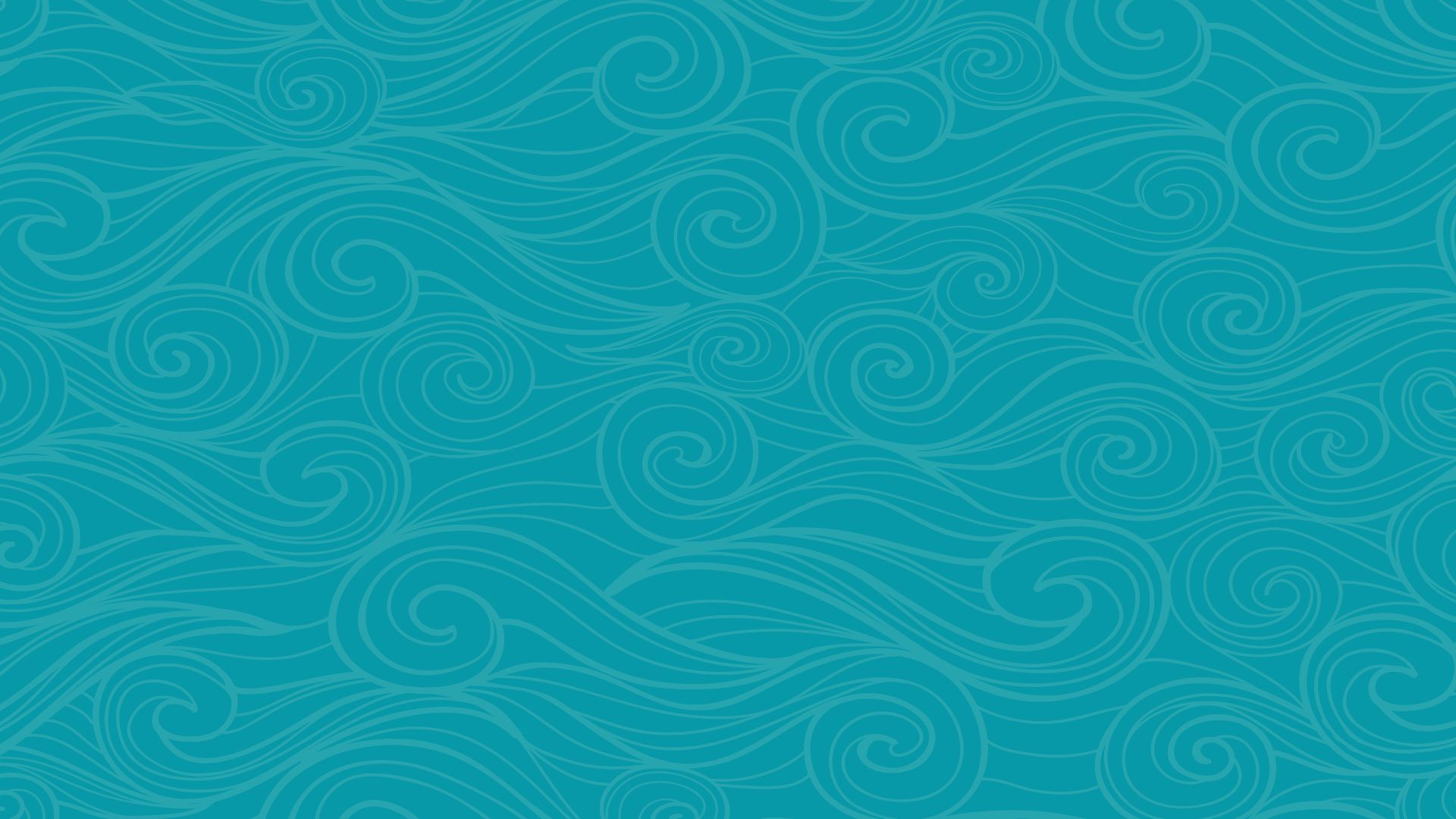 Mehr als 7000 Stoffe in einer Zigarette
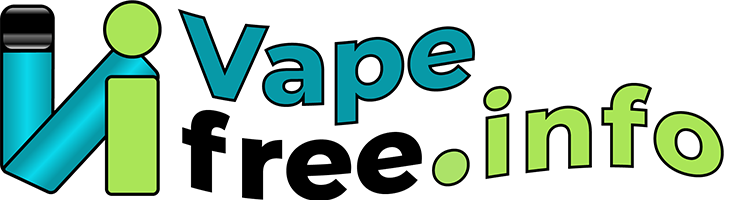 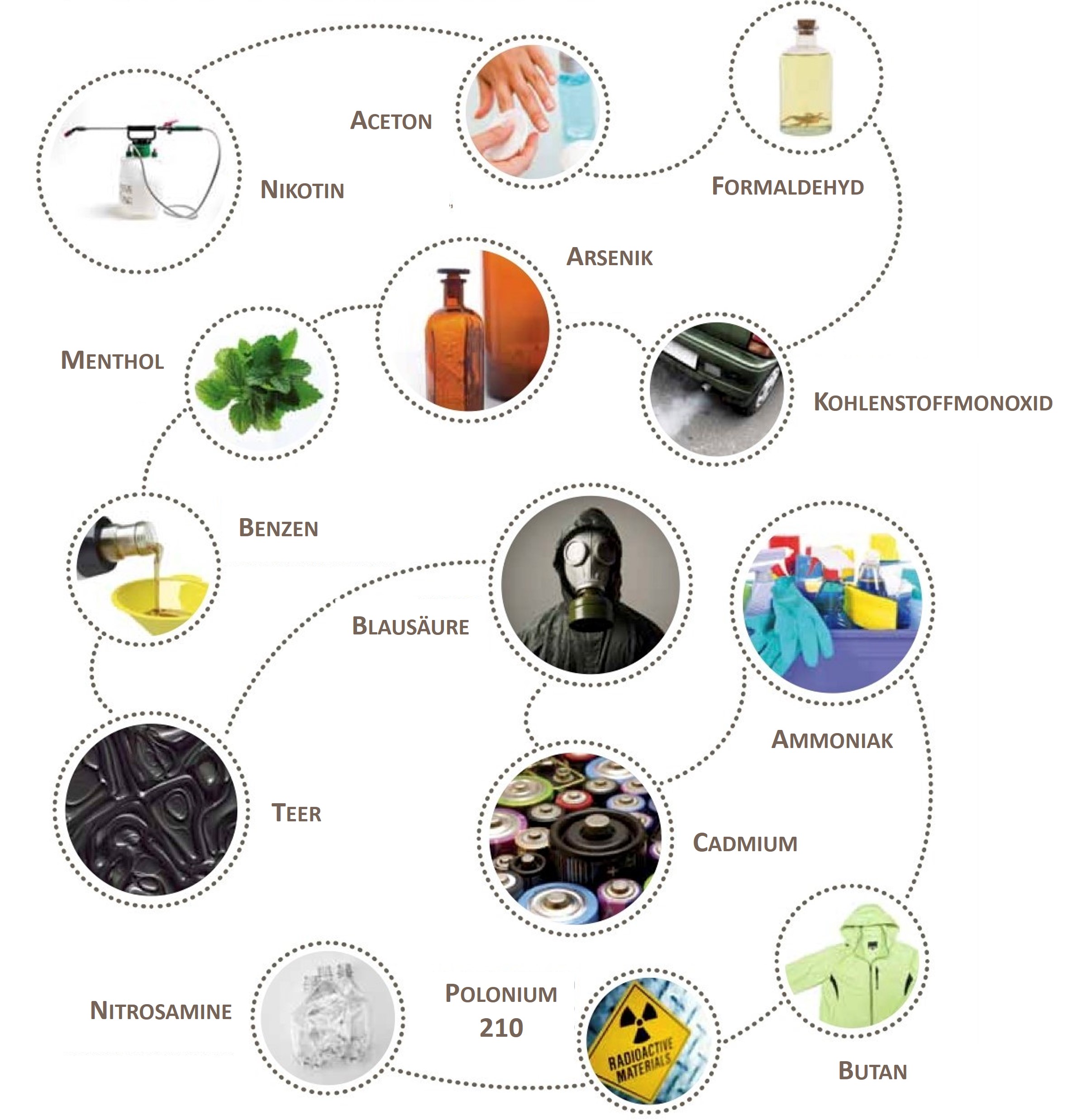 In der Pflanze enthalten
	Nikotin

In der Umwelt
	Pflanzenschutzmittel	DDT

Vom Hersteller hinzugefügt
	Ammoniak
	Menthol
	Aromen

Verbrennungsprodukte	
	Teer
	Kohlenmonoxid
	Formaldehyd
Fonte: fondazione Veronesi
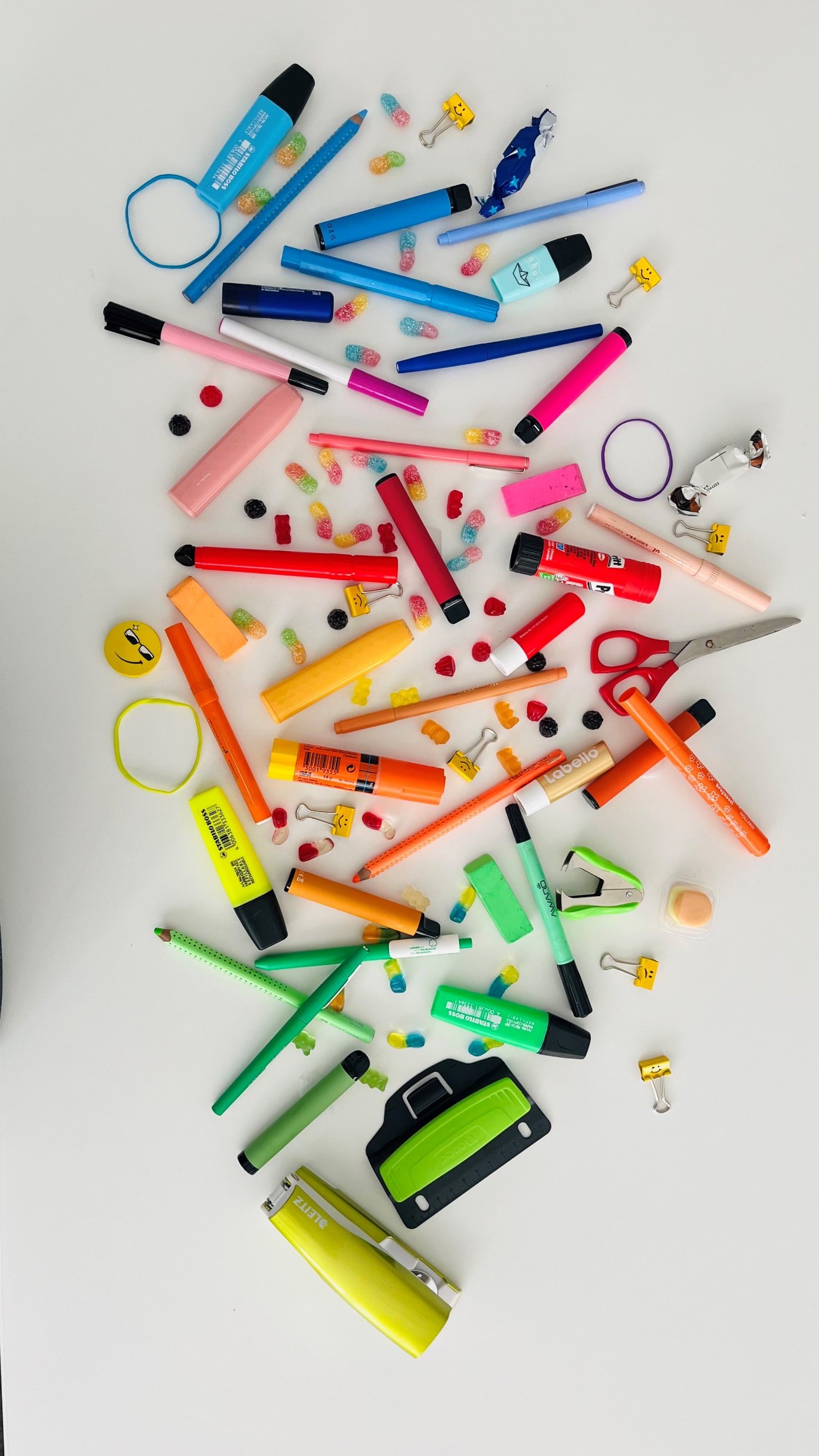 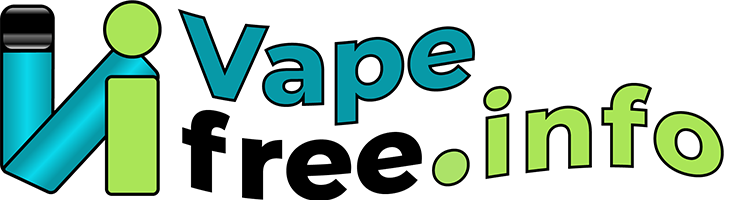 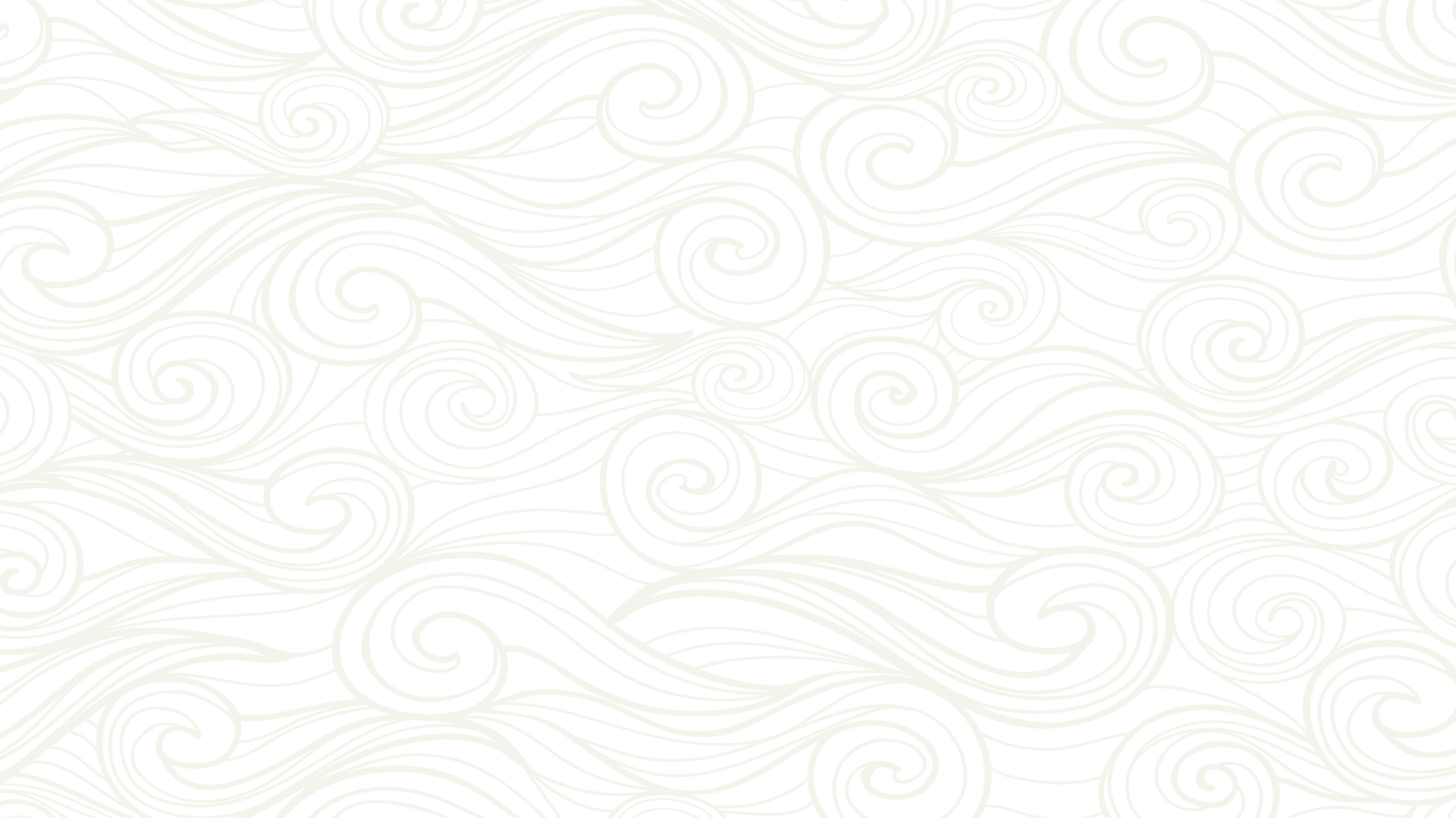 Schaut euch das Foto genau an …
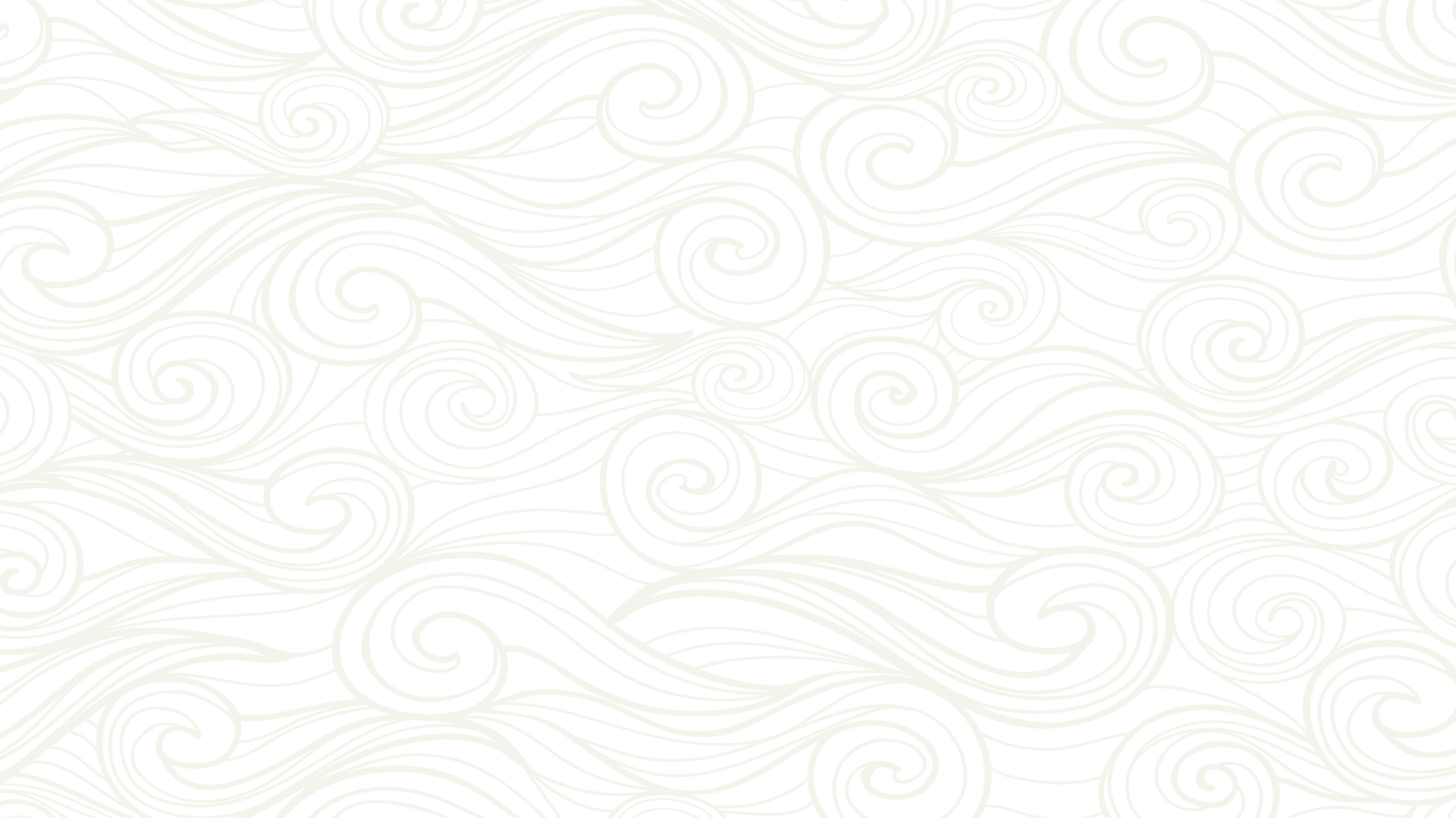 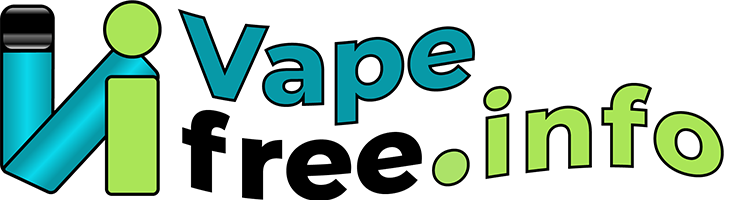 Wie viele Vapes seht ihr?
6
8
4
2
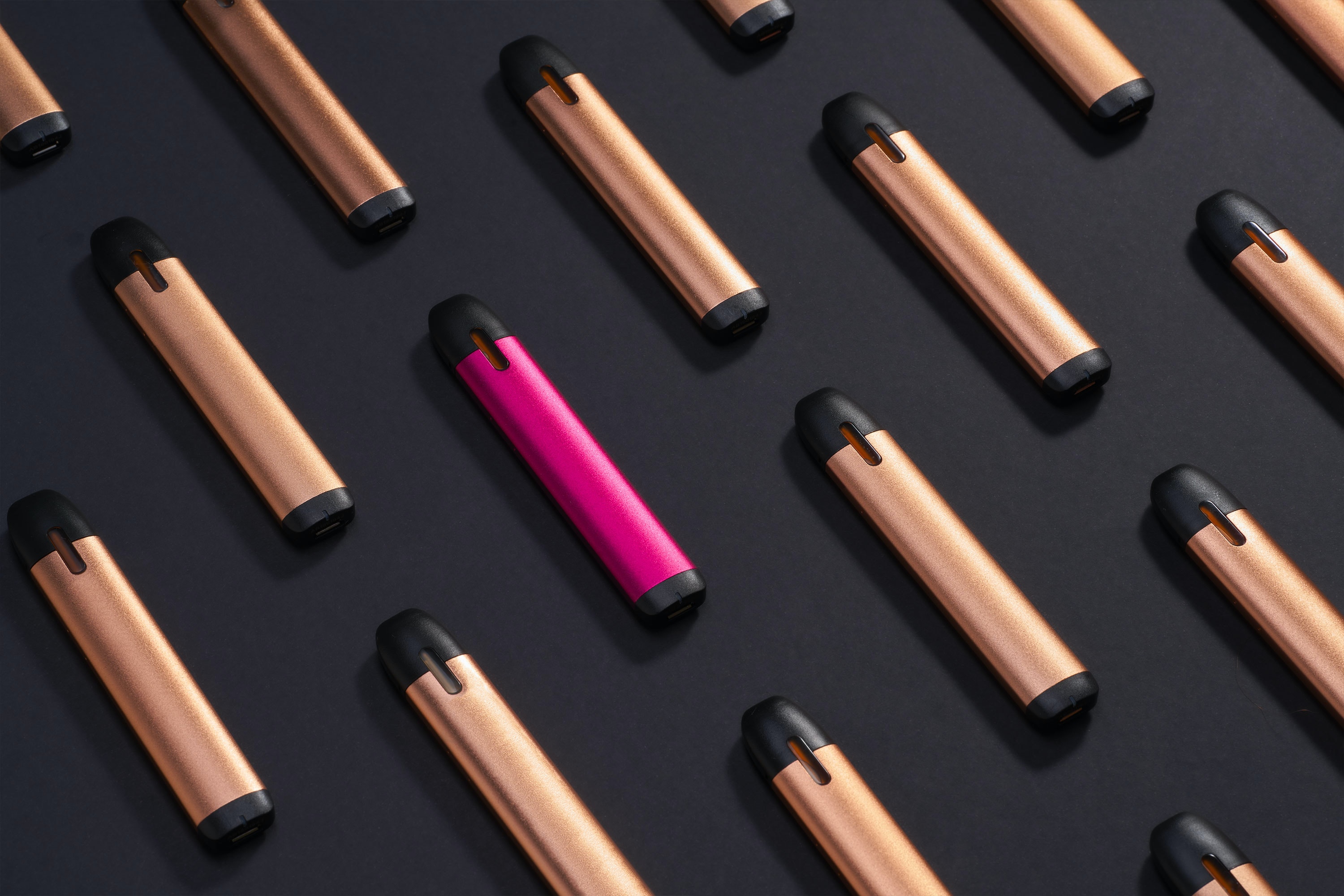 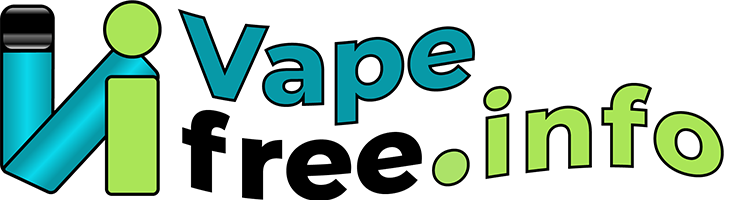 8 VAPES
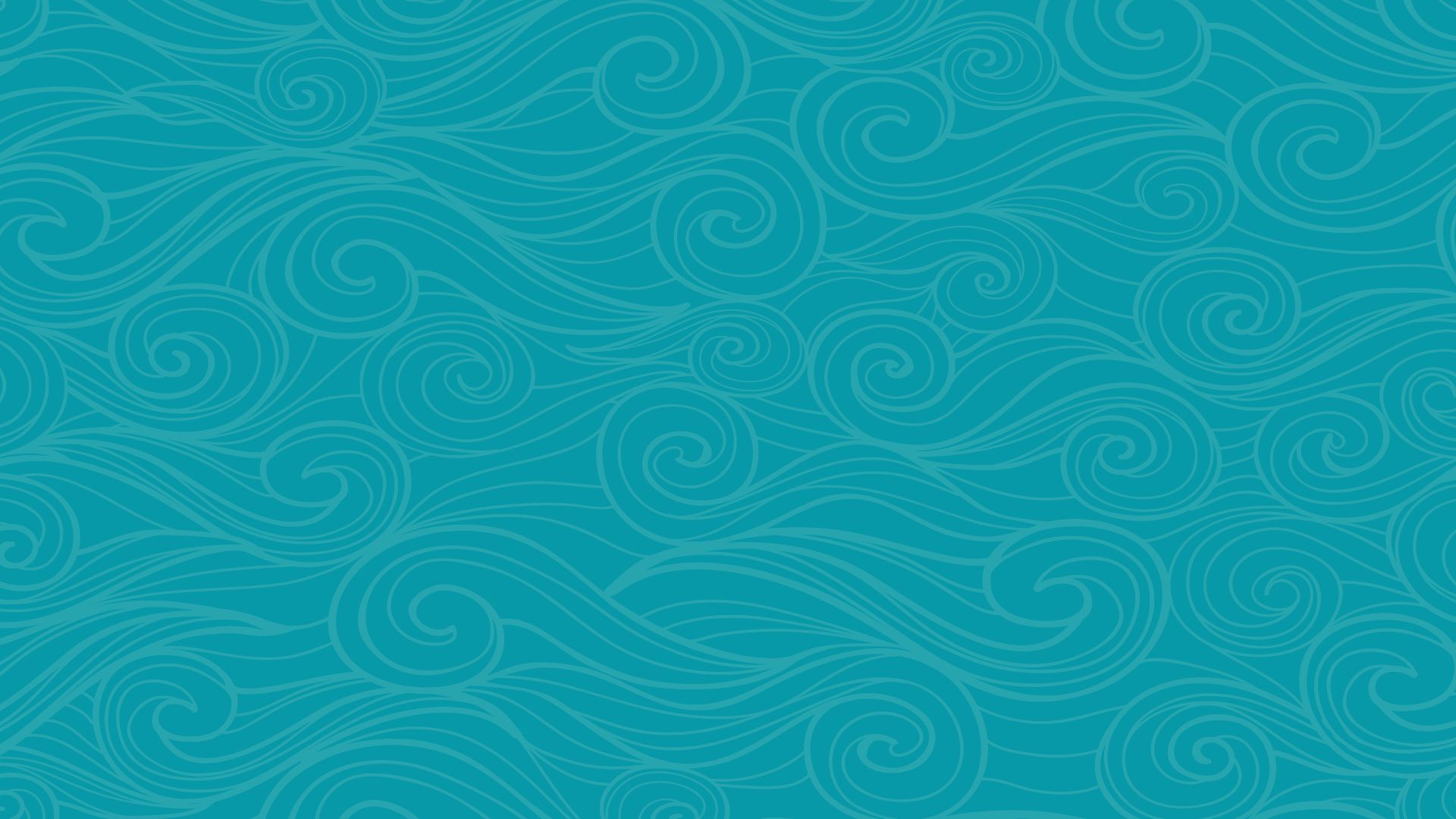 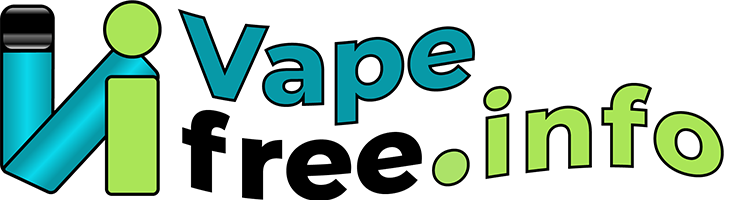 Vierte Generation
Nikotinsalze – mit Pod
Zweite Generation
Wiederauffüllbar
Dritte Generation
Grosser Tank
Erste Generation
Aussehen einer Zigarette
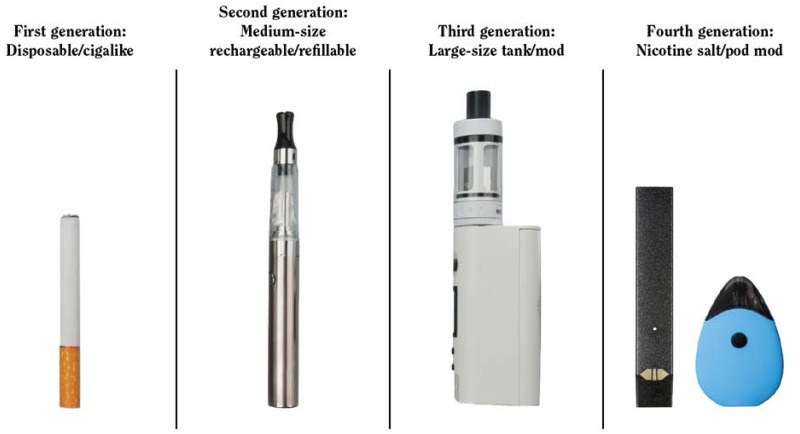 E-Zigaretten der 1. bis 4. Generation
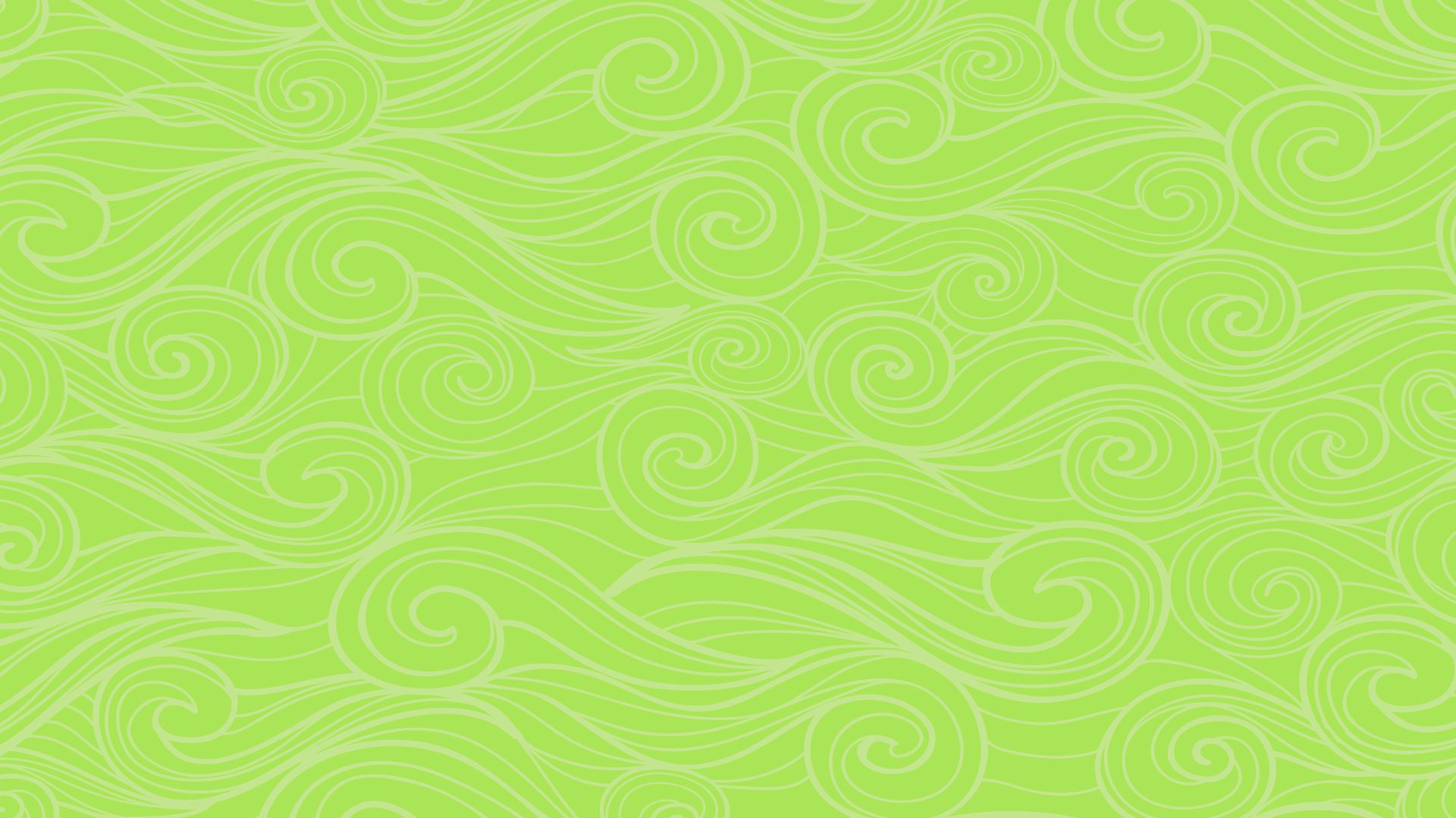 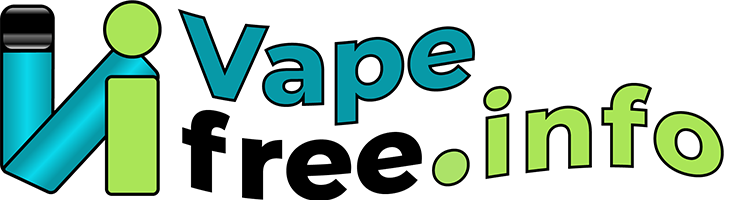 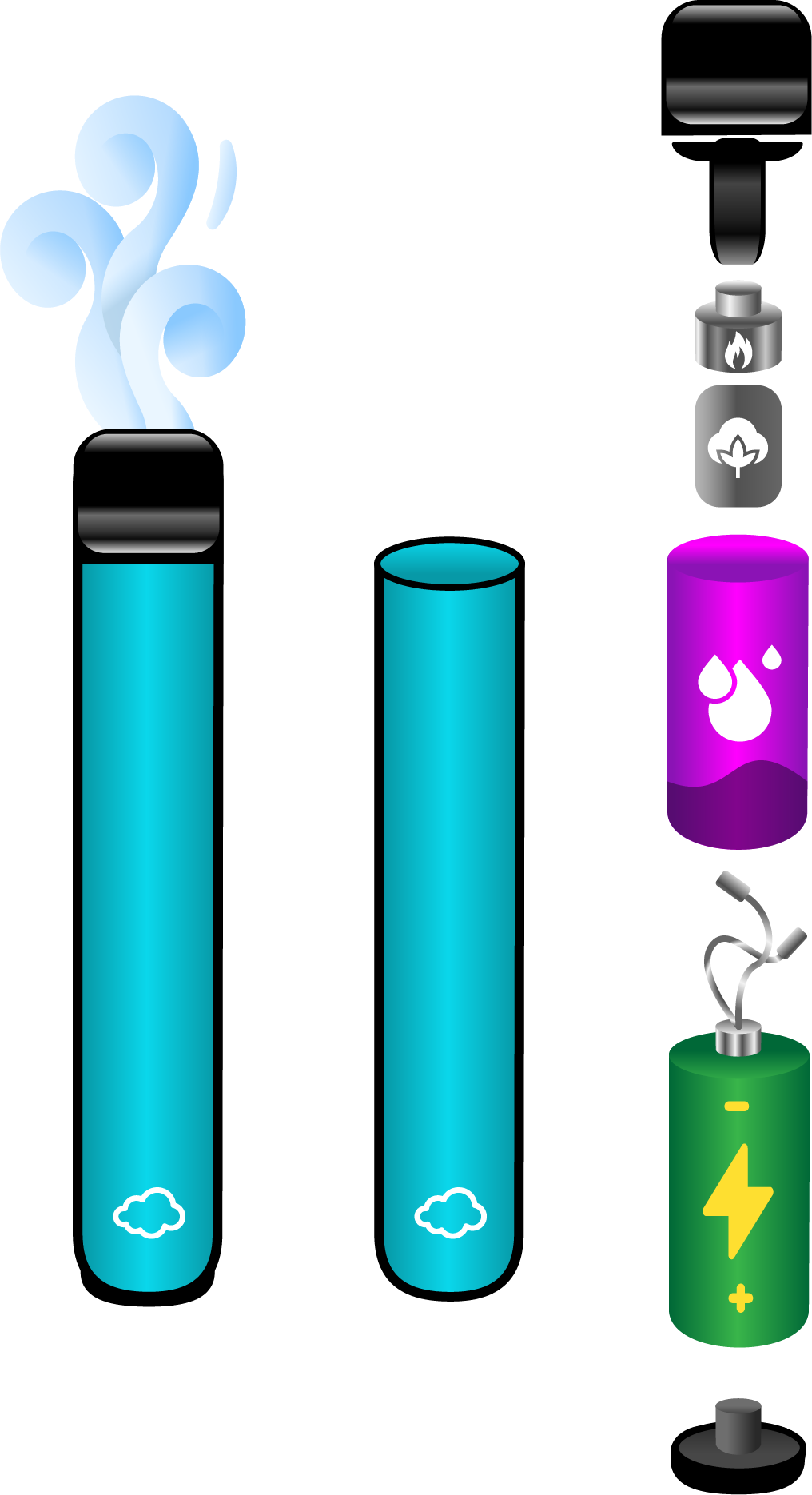 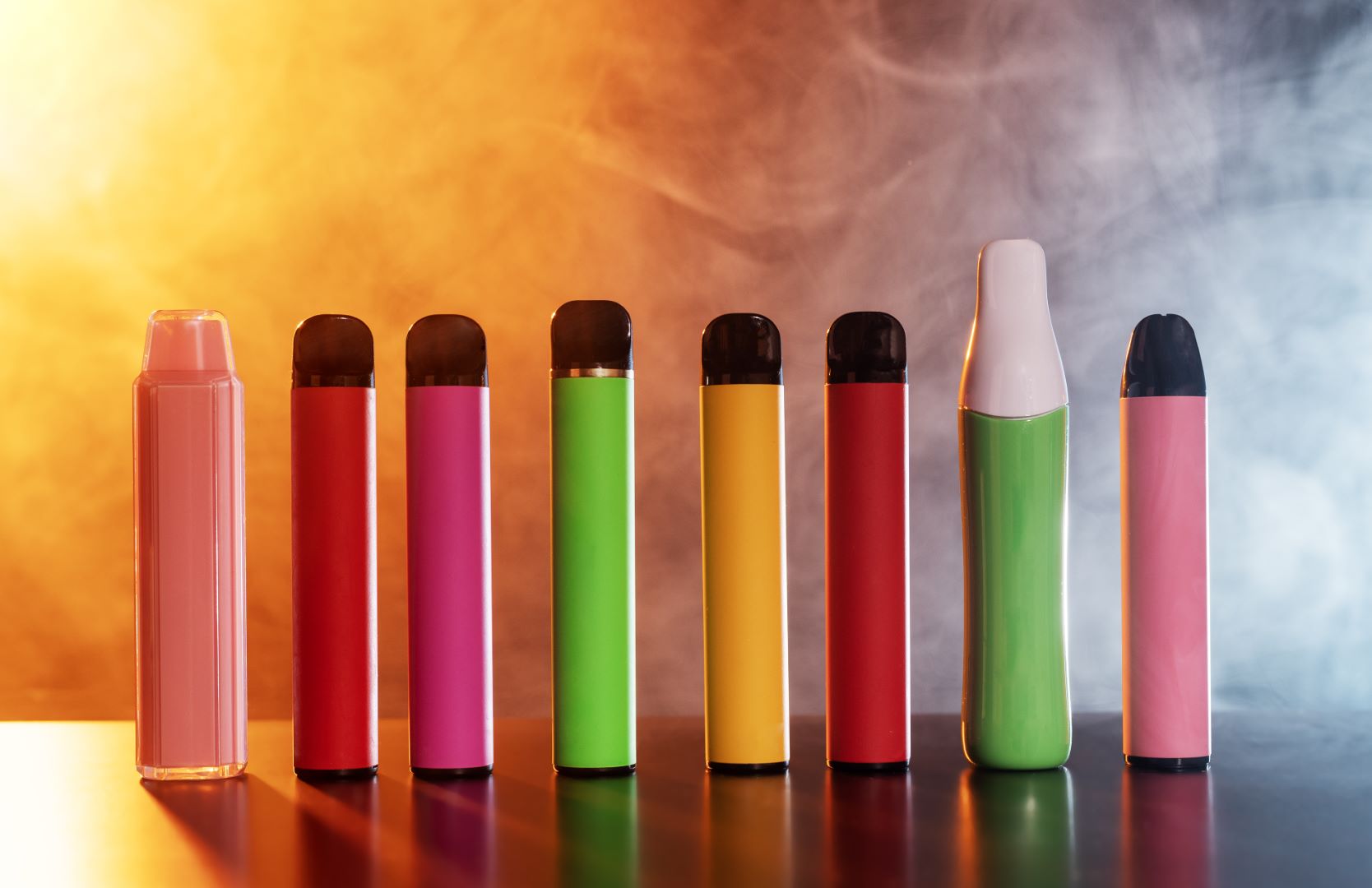 E-Zigarette der 5. Generation
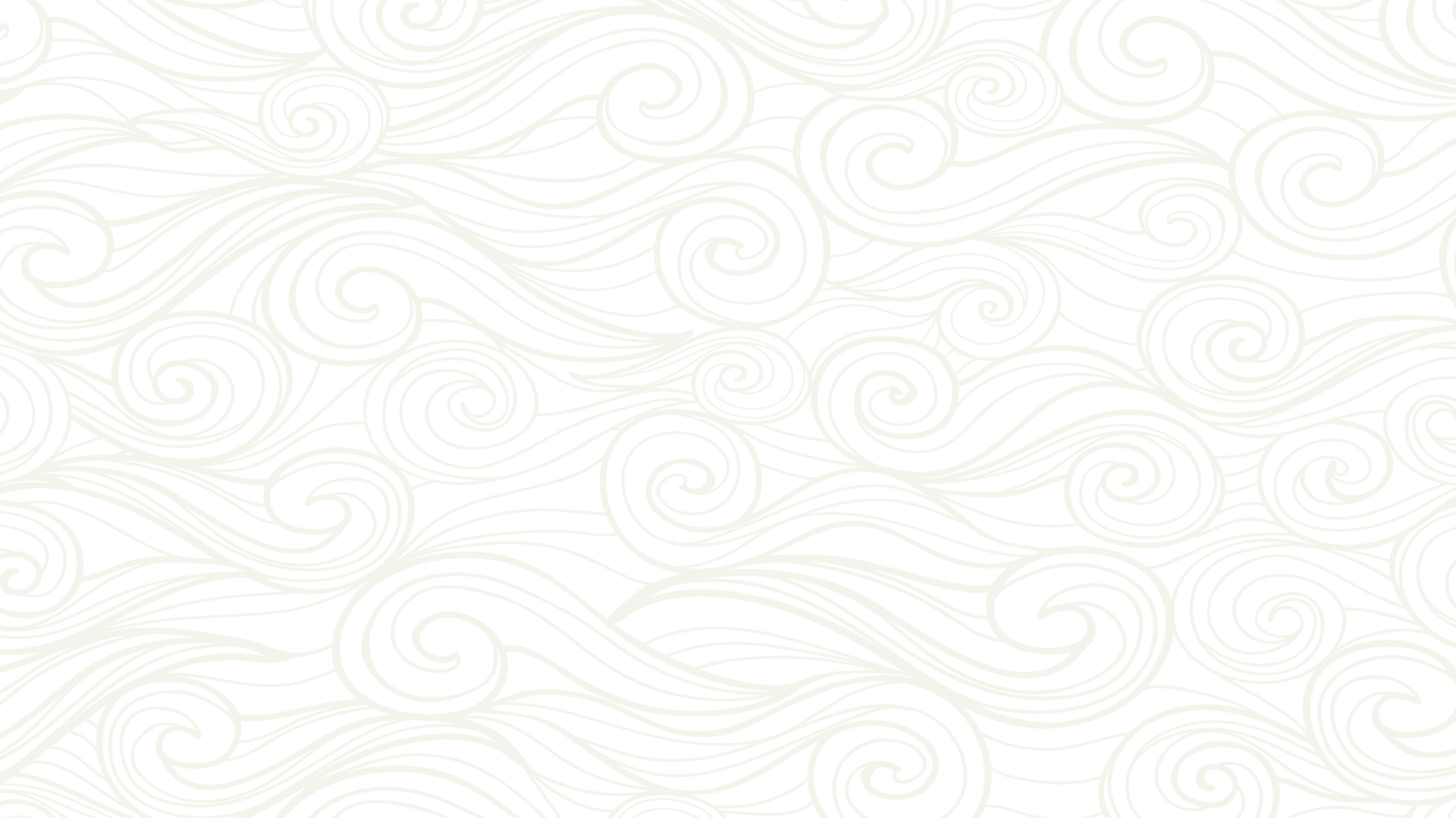 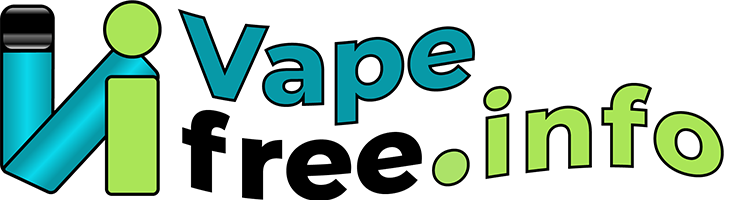 Was ist der Unterschied zwischen Vapes und erhitzbaren Tabakprodukten?
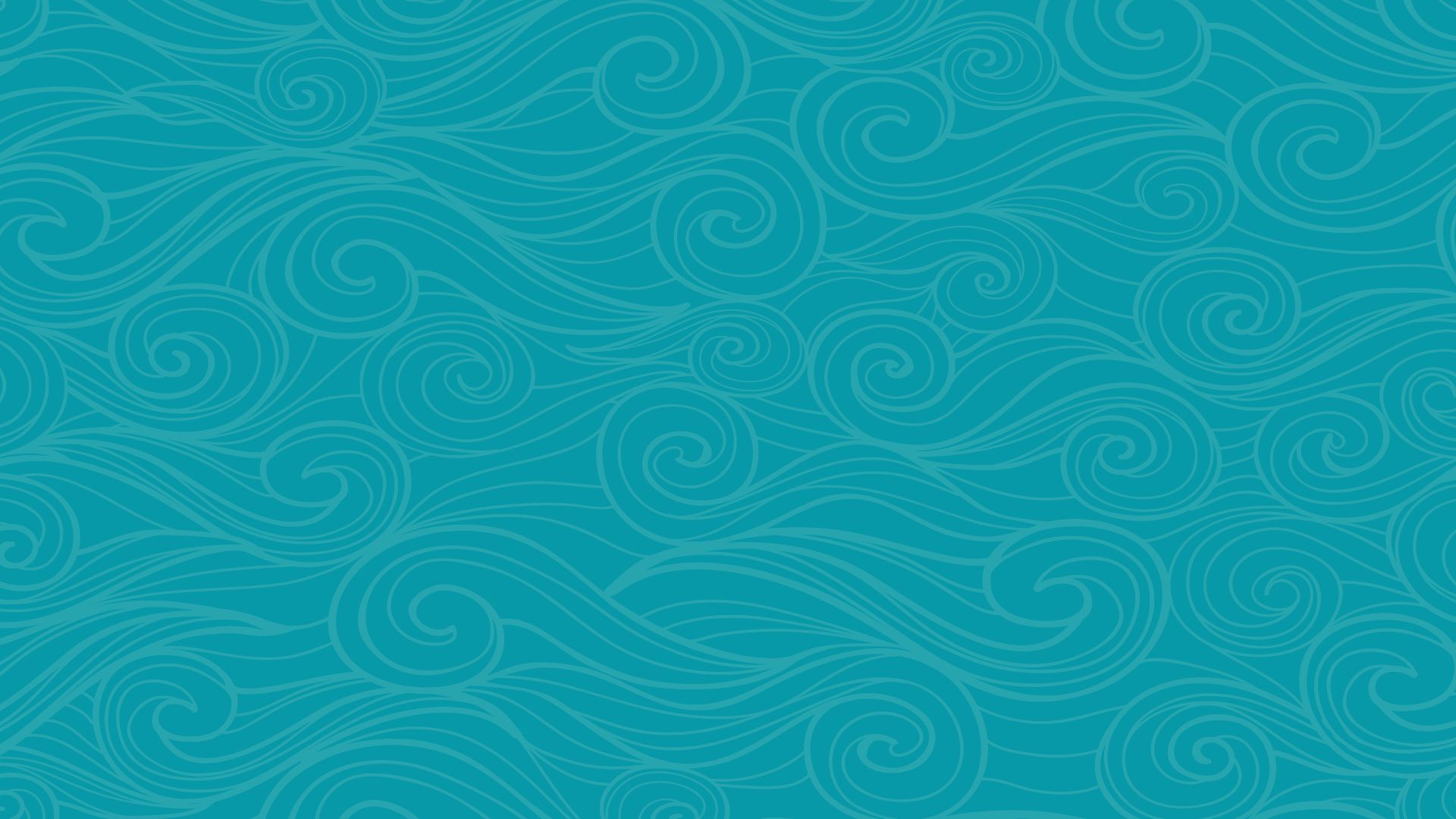 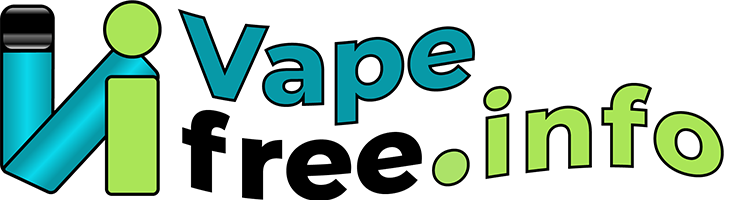 Erhitzbare Tabakprodukte
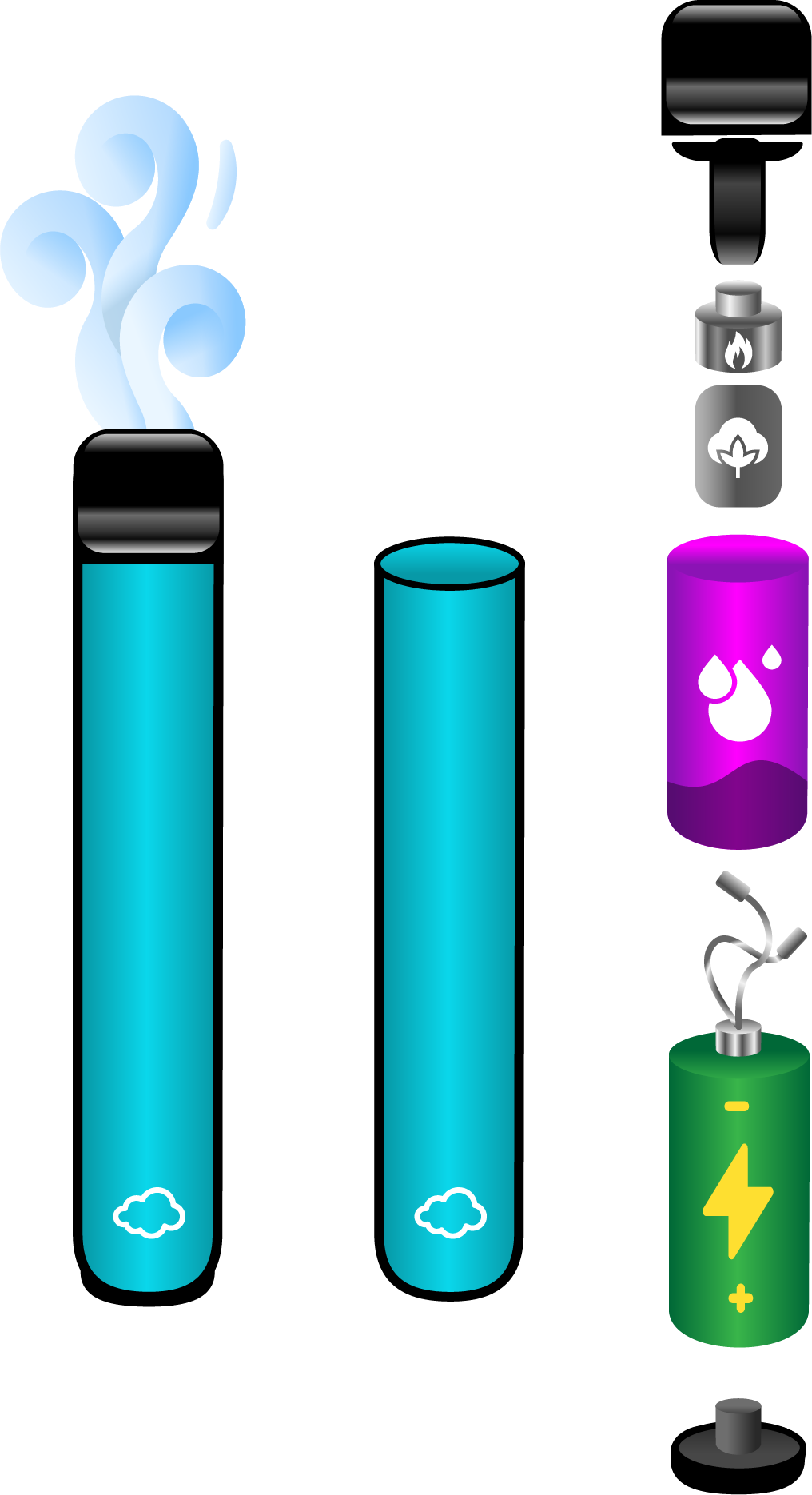 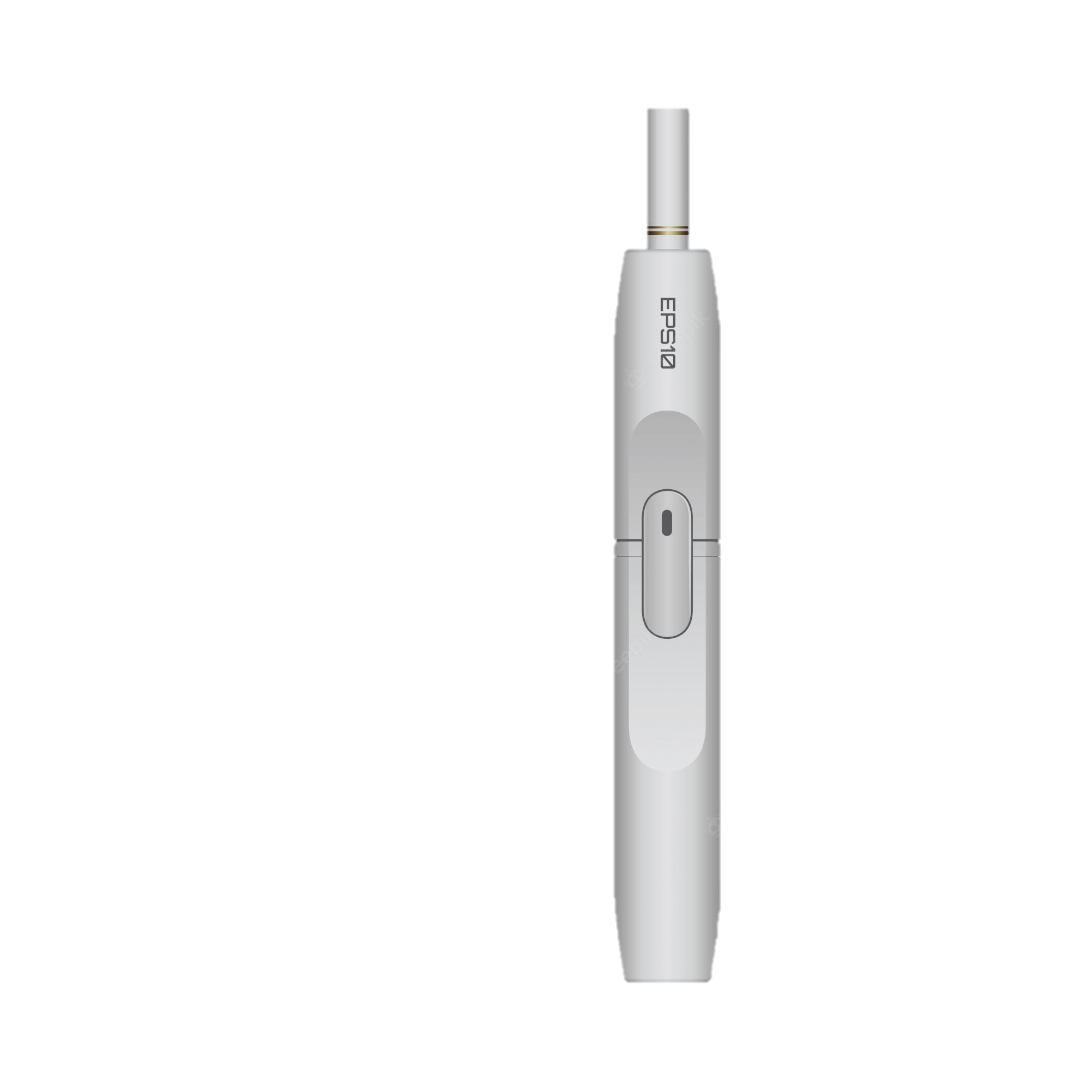 VS
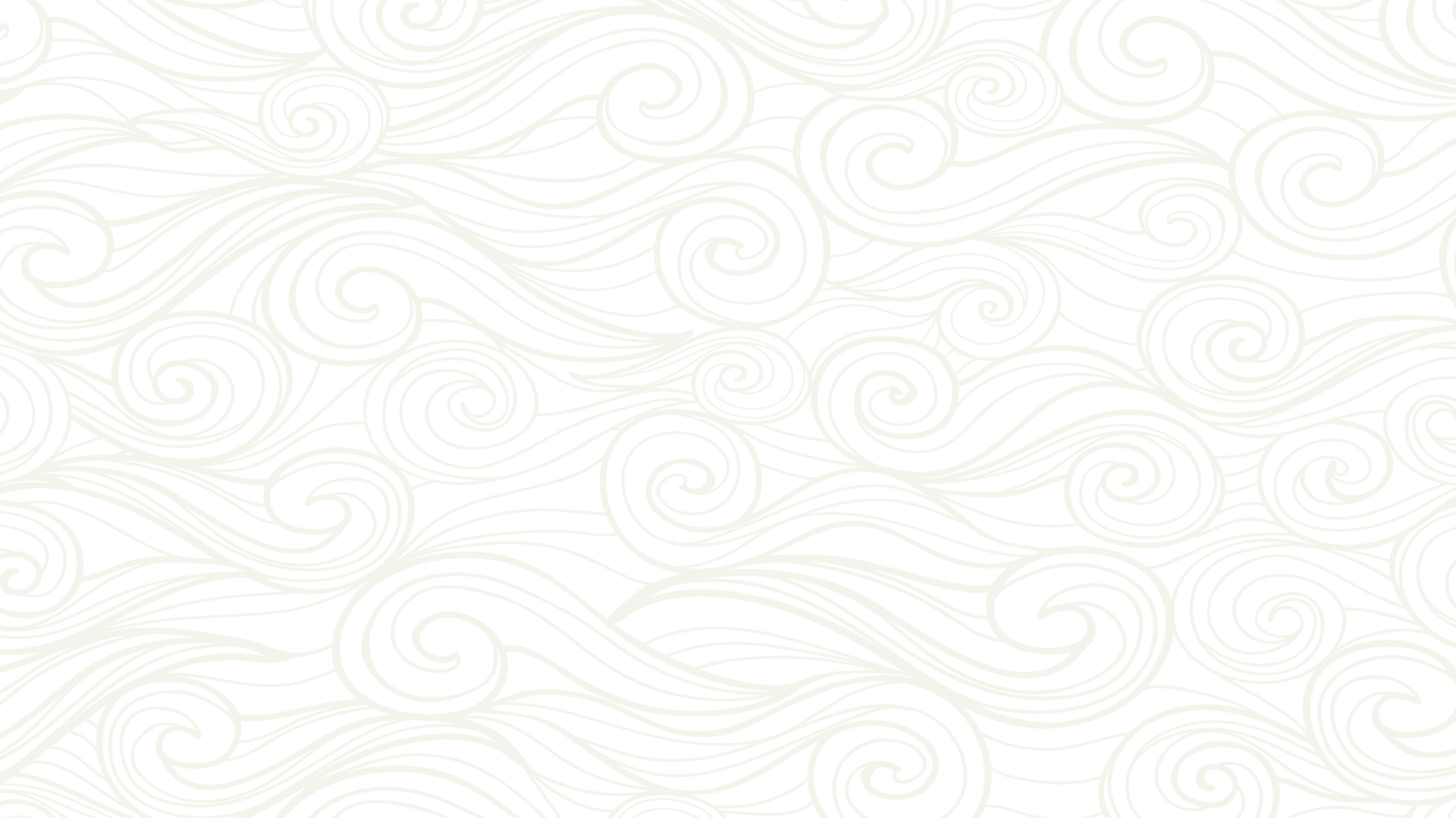 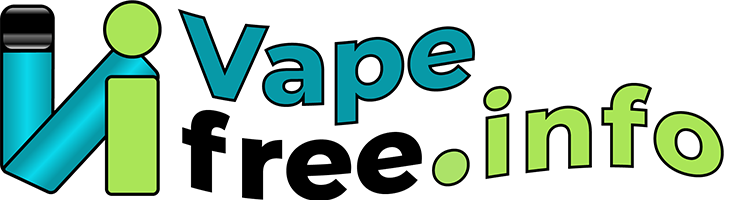 Vapes geben ab …
Nur Wasser-
dampf
Feinstaub, Schwermetalle,
...
Aromatisches 
Aerosol
Kohlenmonoxid
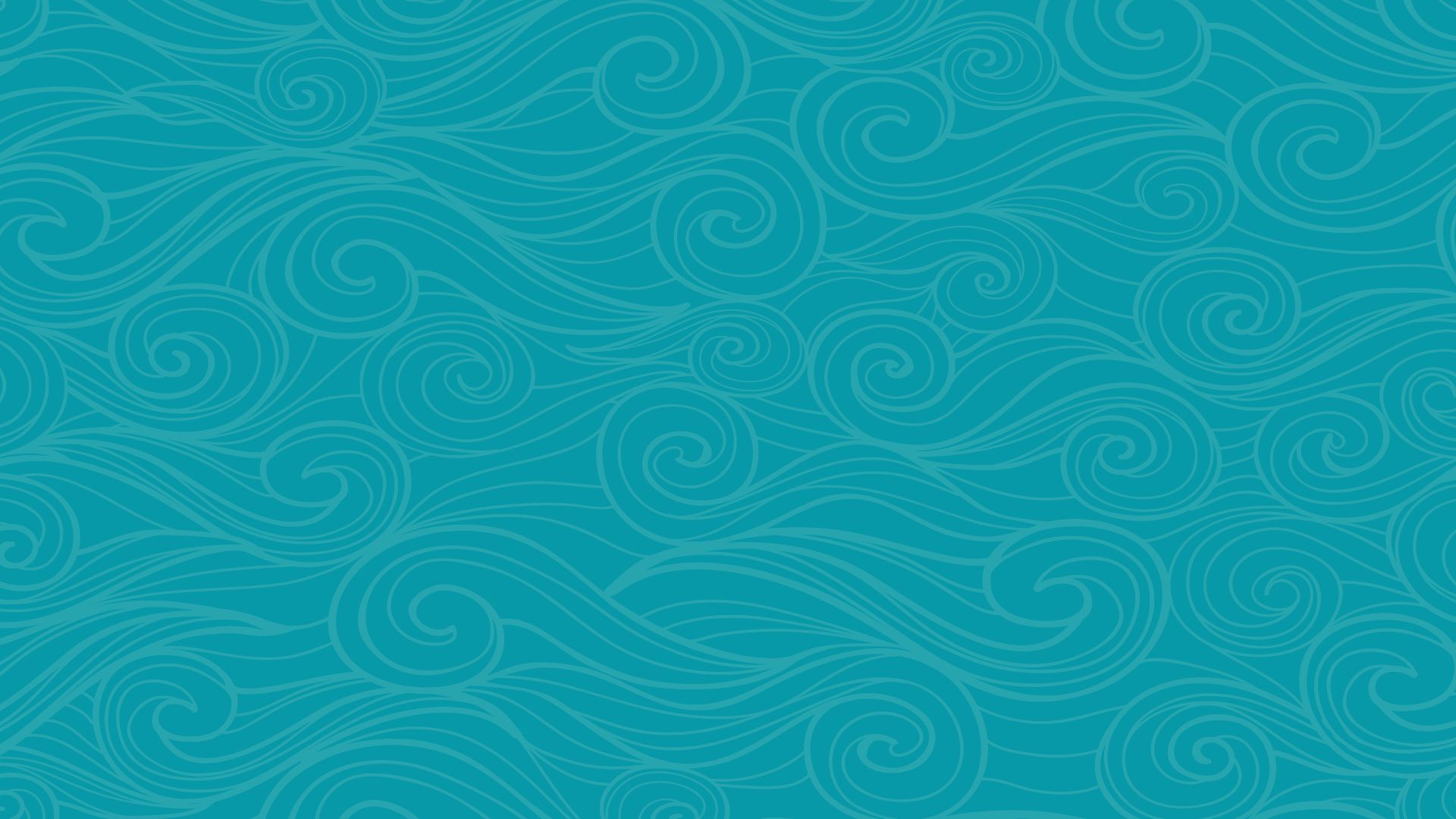 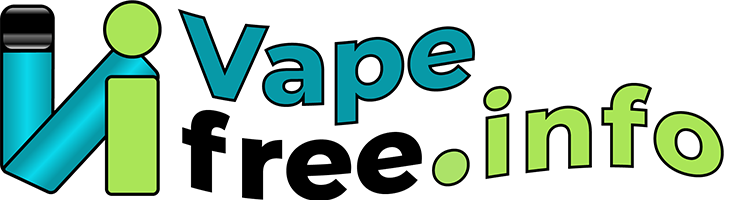 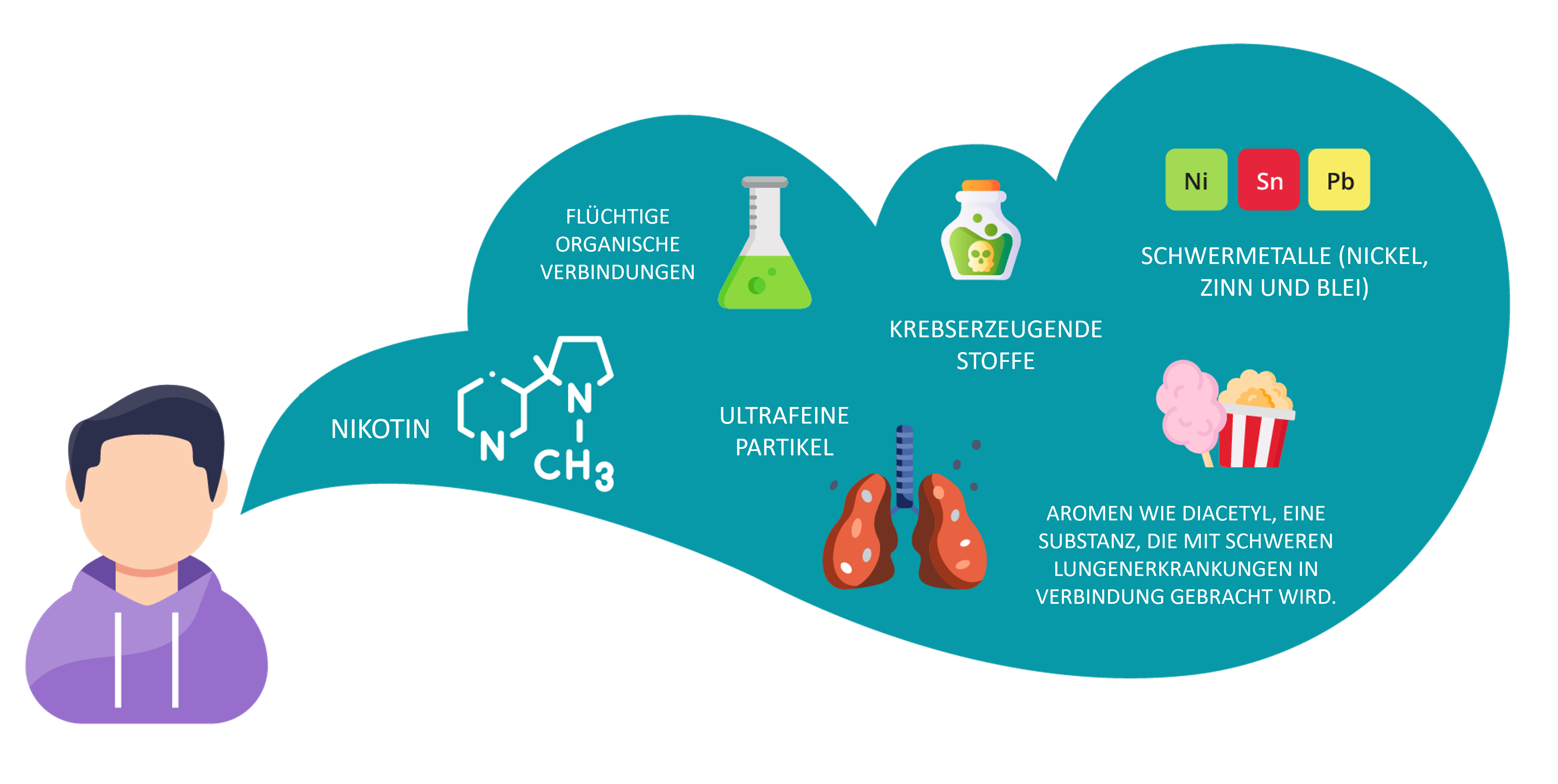 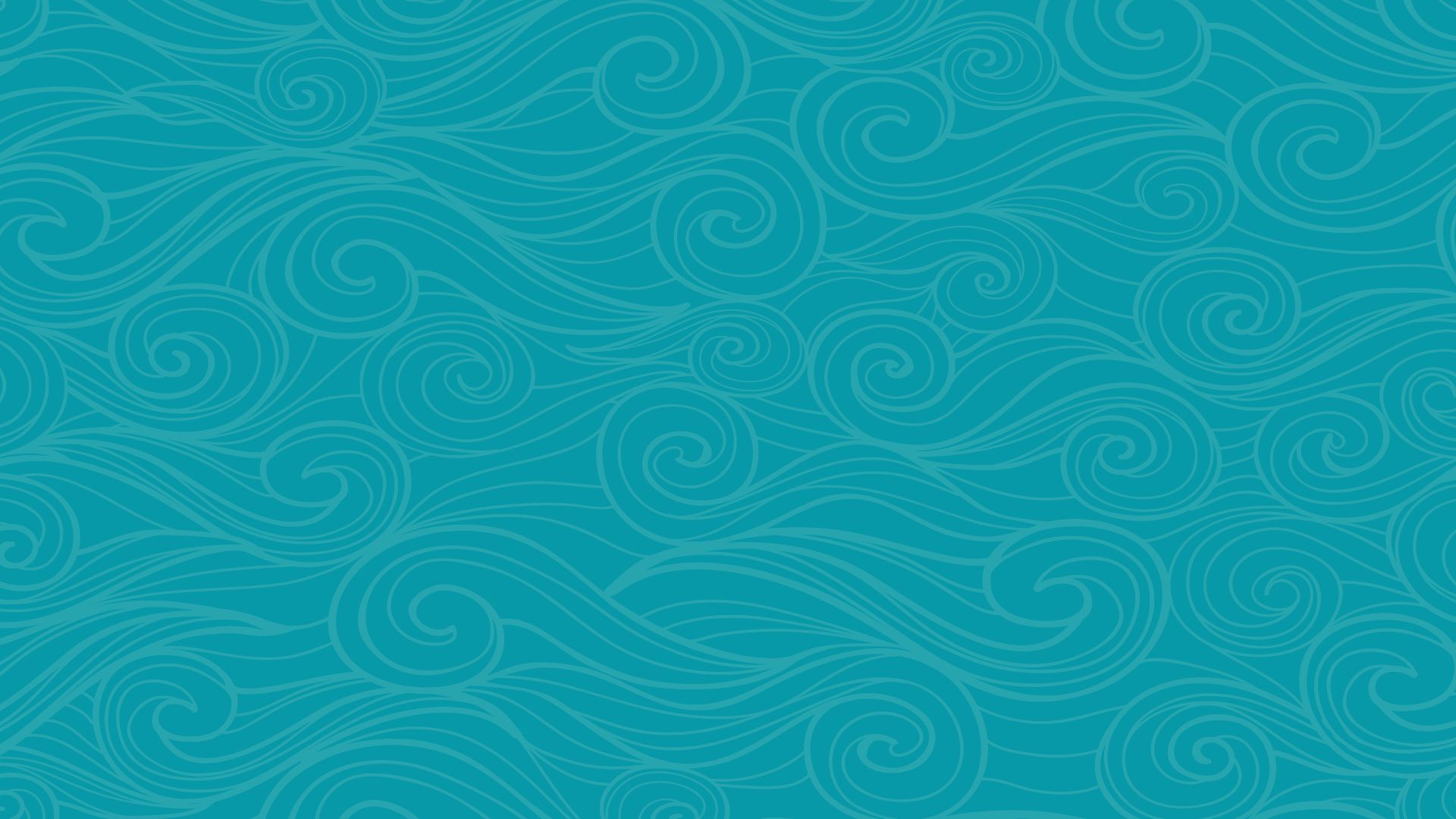 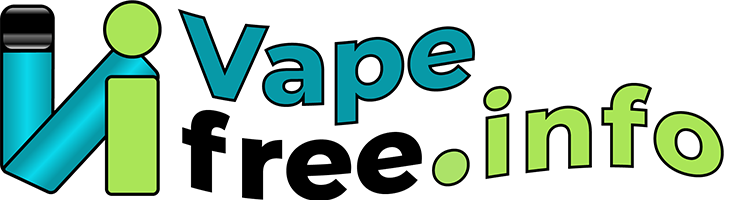 Propylenglykol  Enteisungsmittel
Ethylbenzol  Pestizid, Farben
Aceton
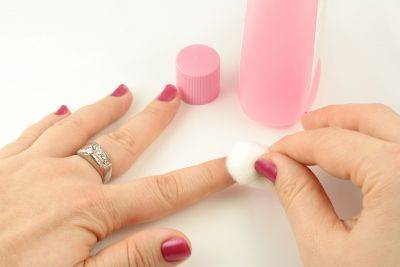 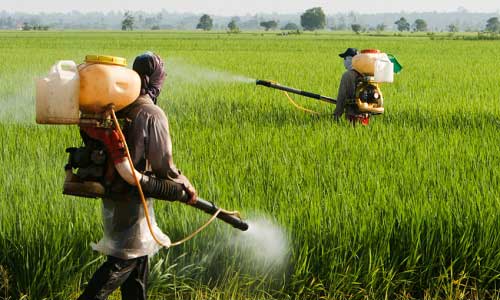 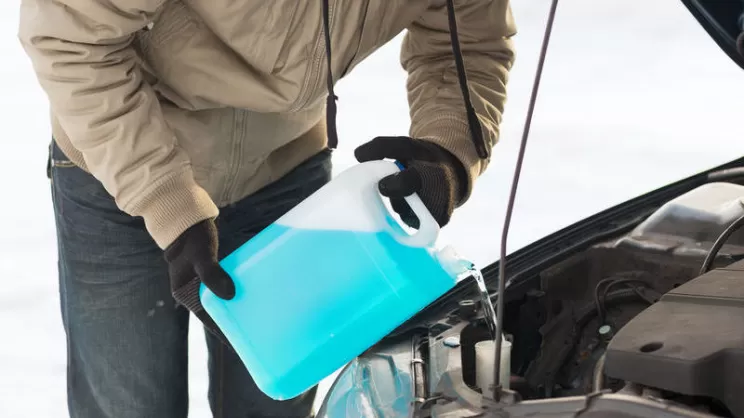 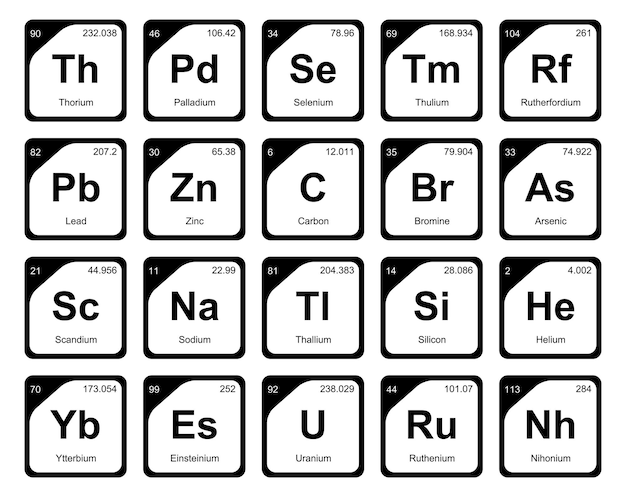 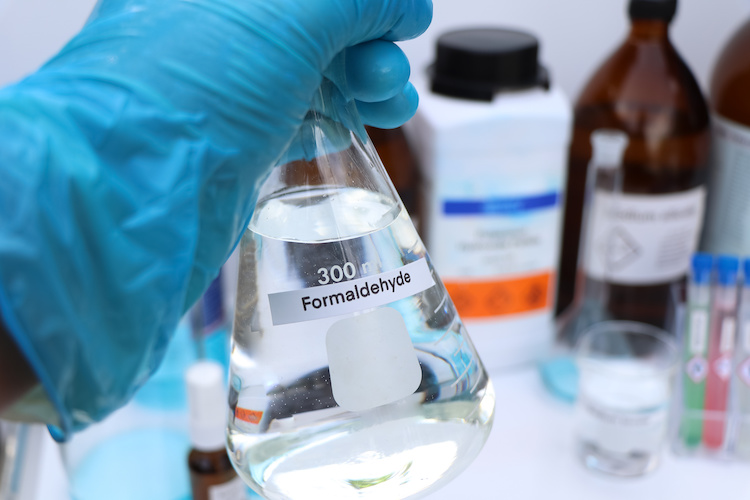 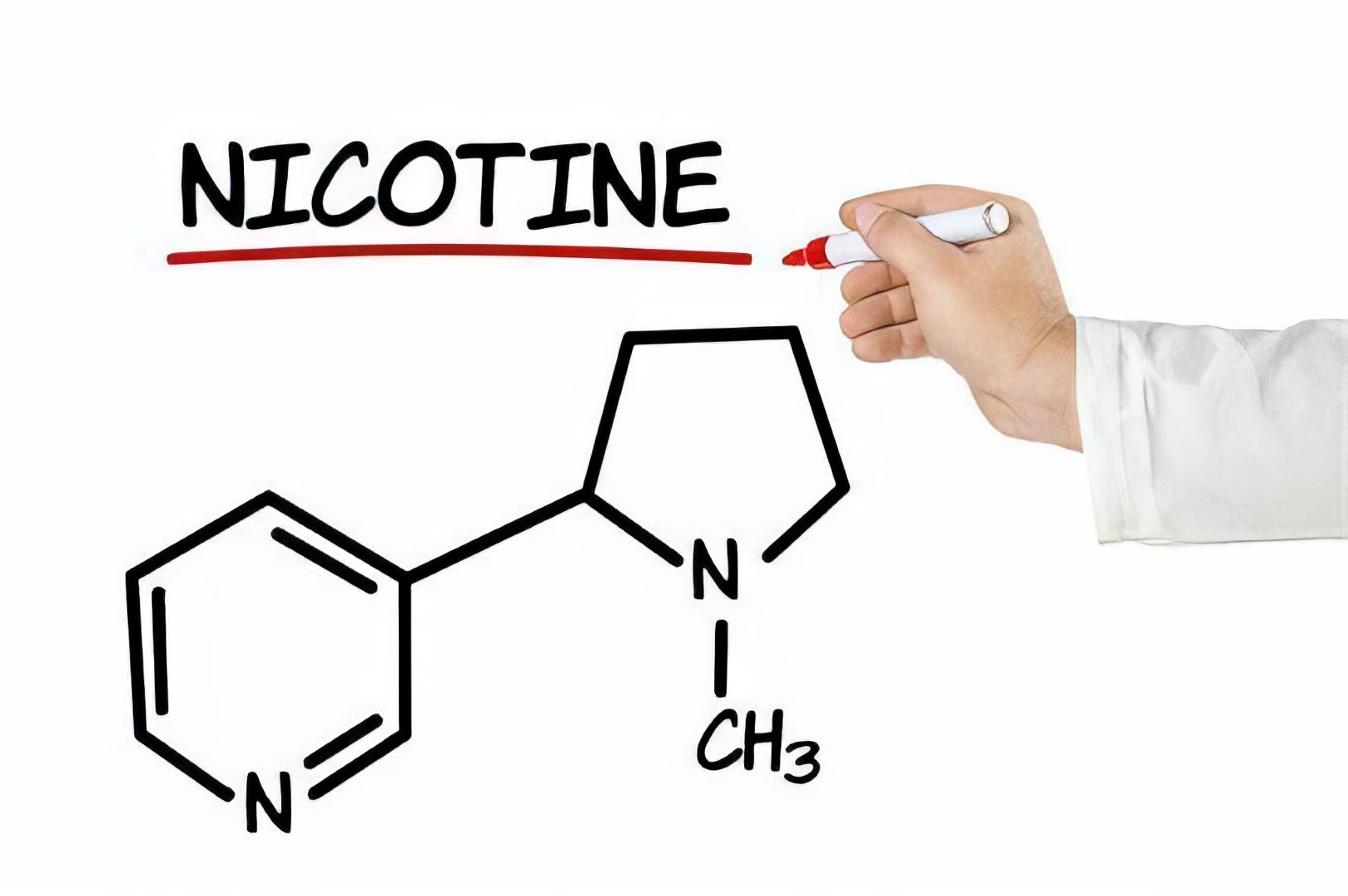 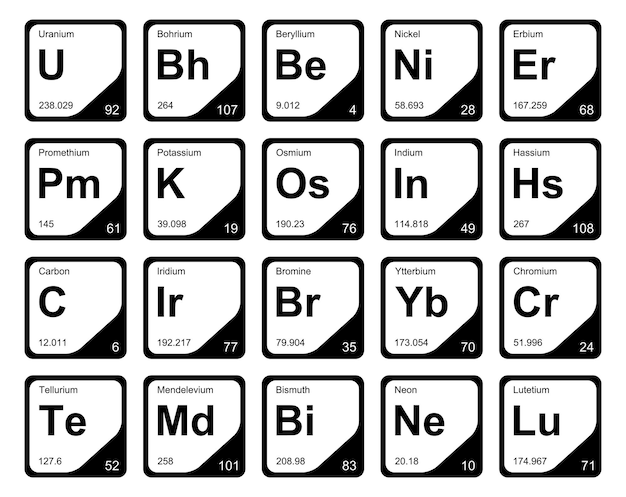 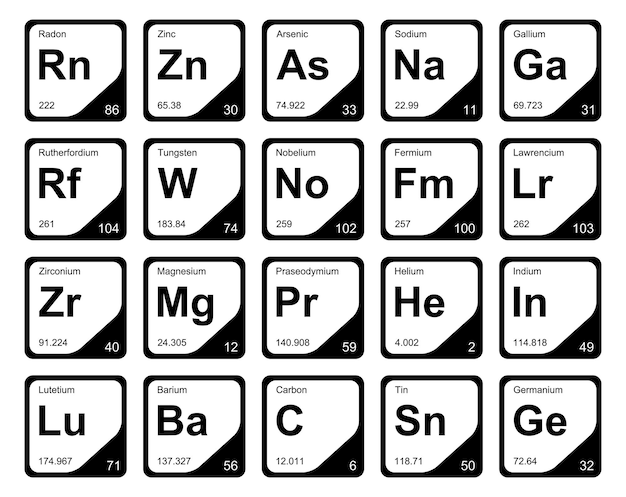 Schwermetalle (Nickel, Zinn, Blei)
Formaldehyd  Einbalsamierung
Nikotin, Nikotinsalze, synthetisches Nikotin
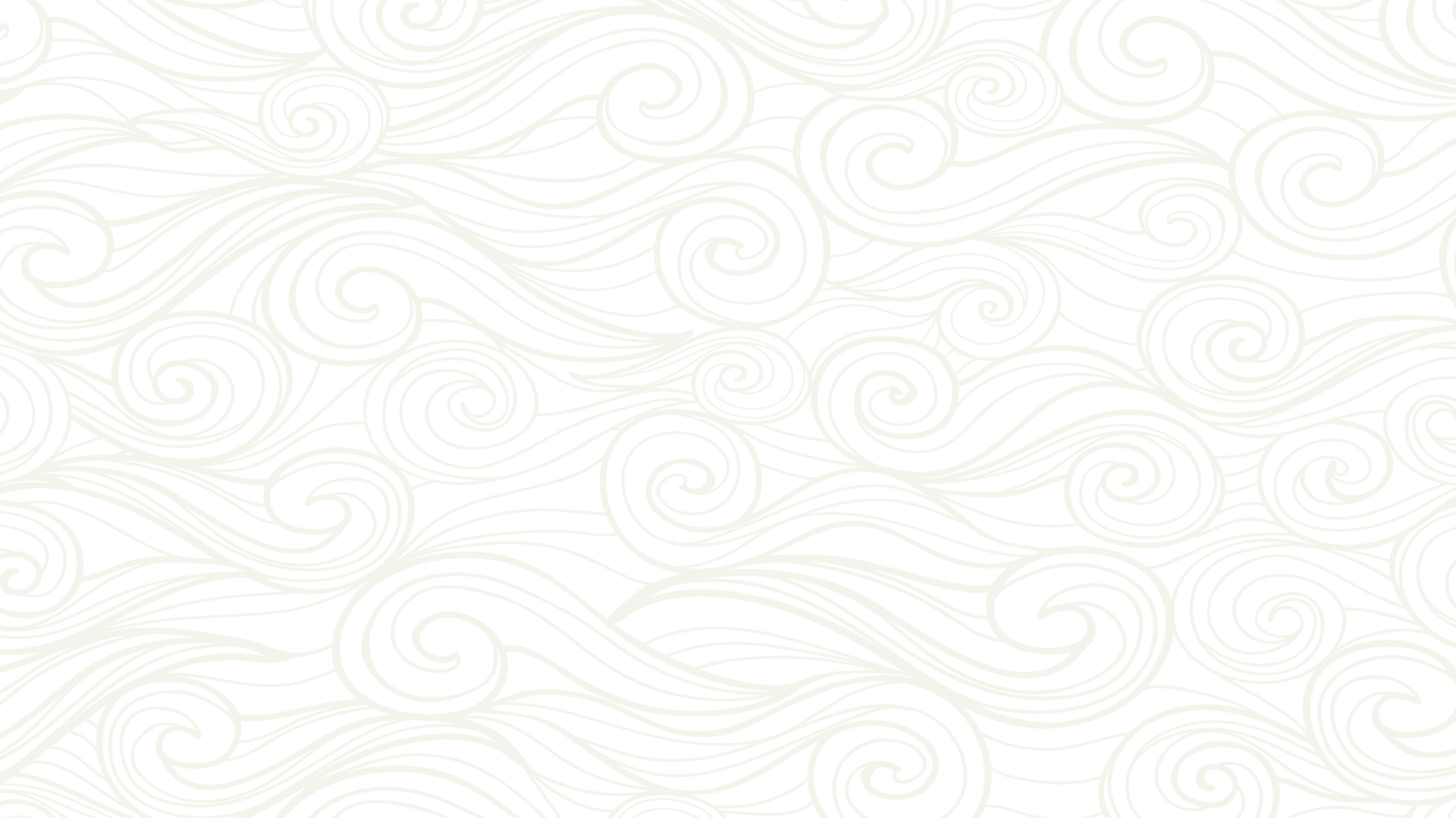 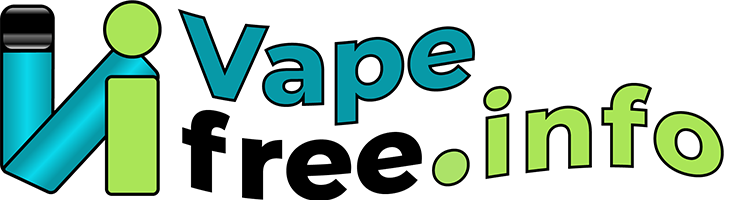 Wie viel Nikotin enthalten Vapes?
2 %
2 ml
20 mg/ml
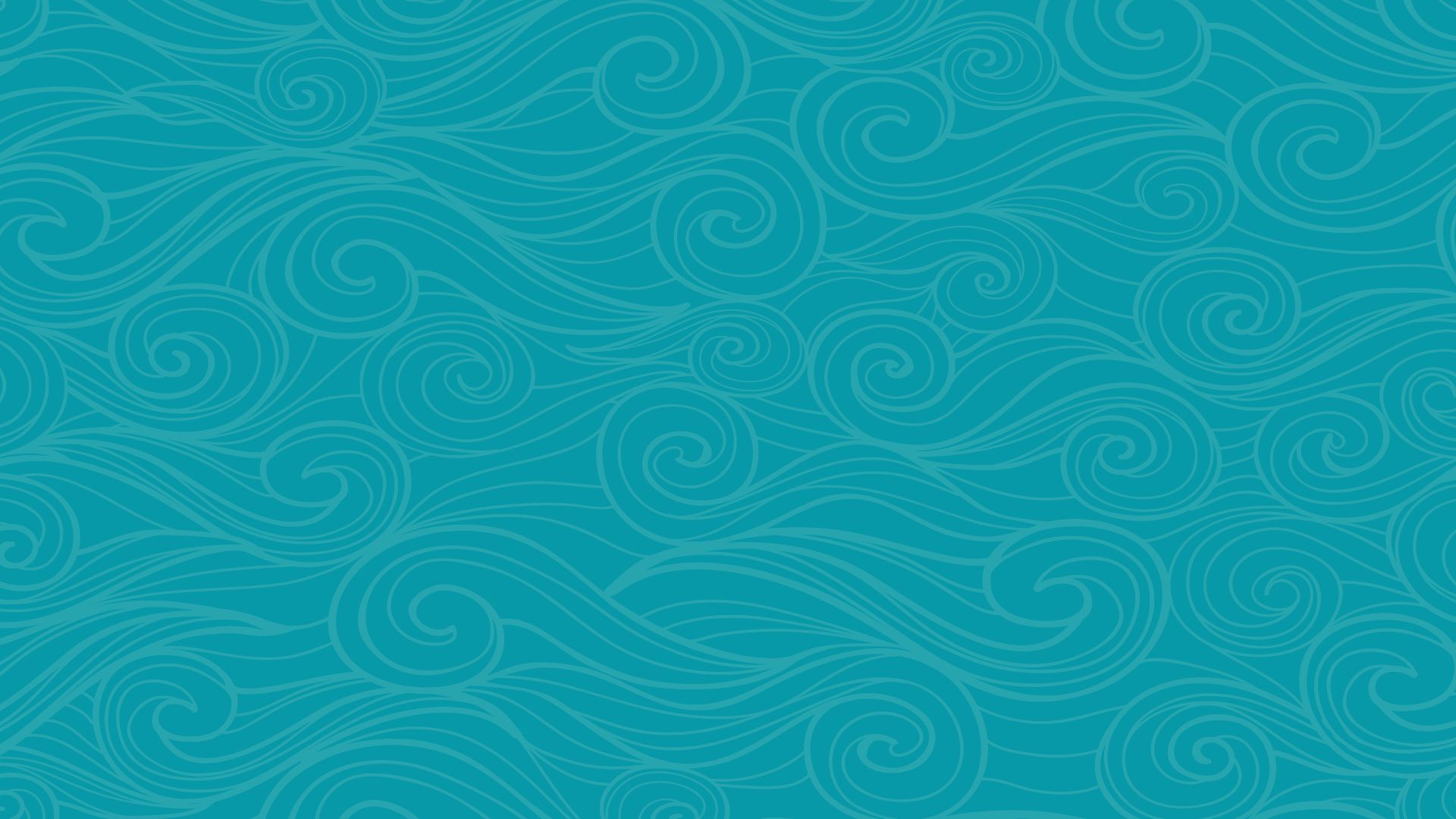 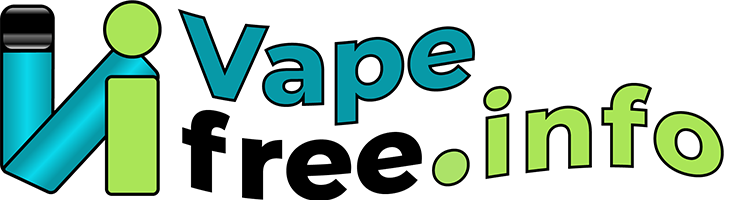 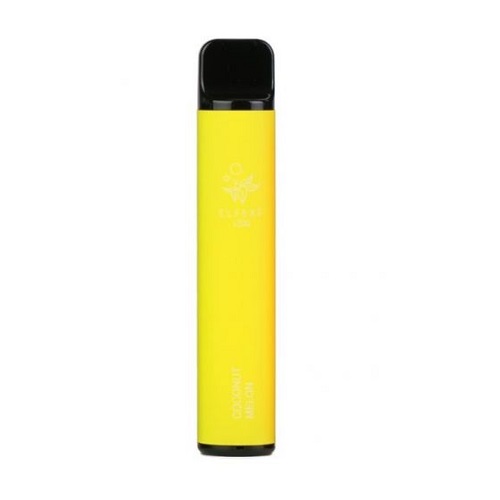 2 % = 20 mg/ml = 2 ml
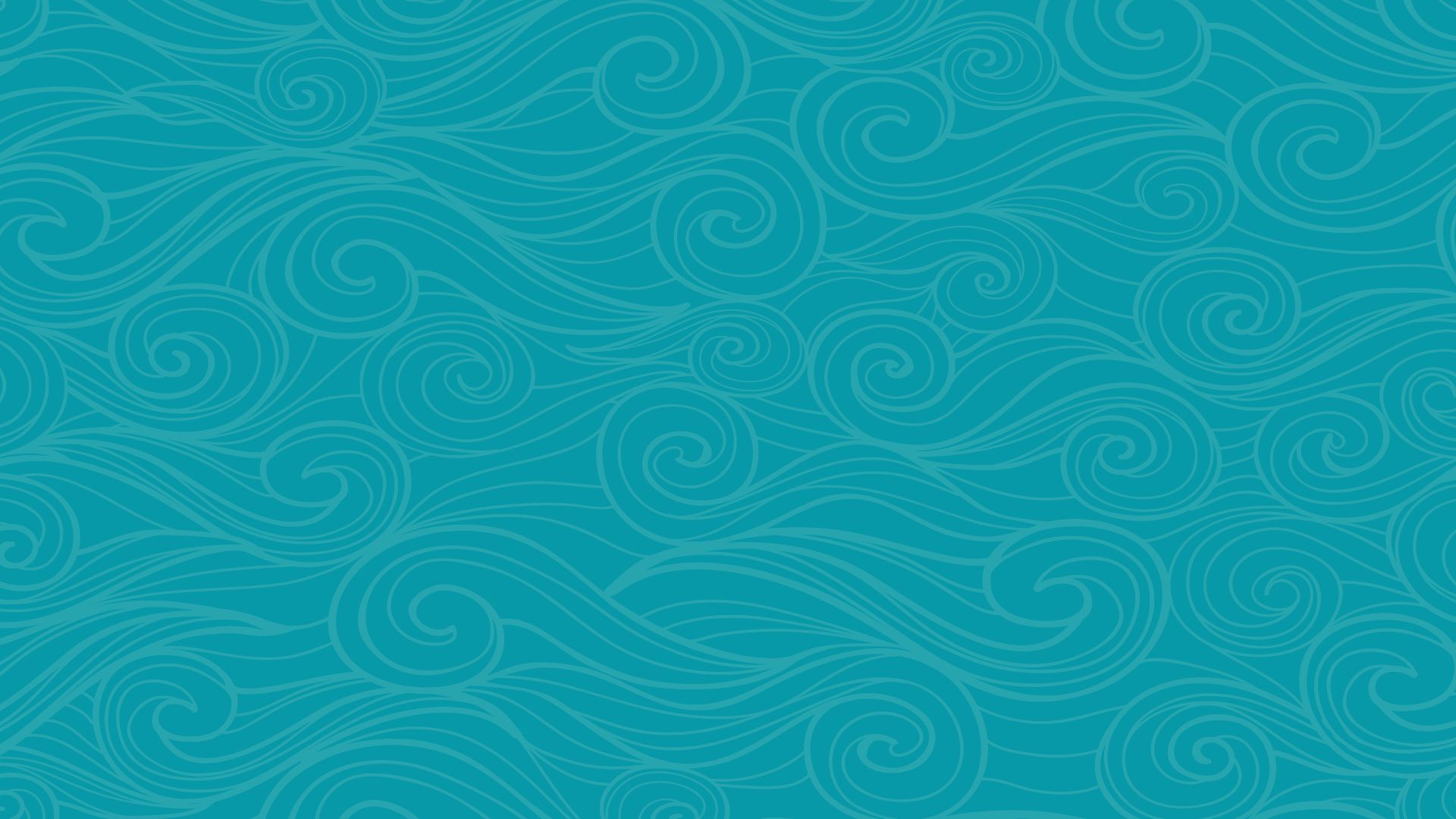 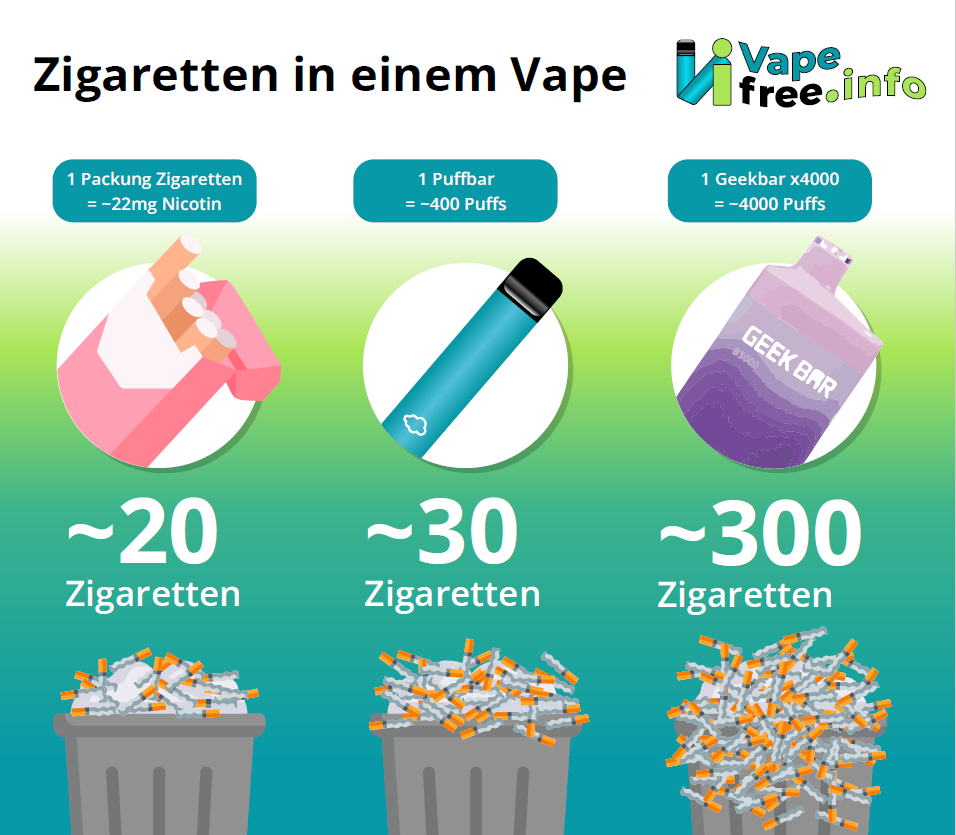 [Speaker Notes: Eigentlich sind alle Antworten richtig, da das gesetzliche Limit bei 20 mg/ml liegt, was bereits eine große Menge Nikotin entspricht. Es gibt jedoch auch illegale Varianten, die das Limit von 20 mg/ml überschreiten]
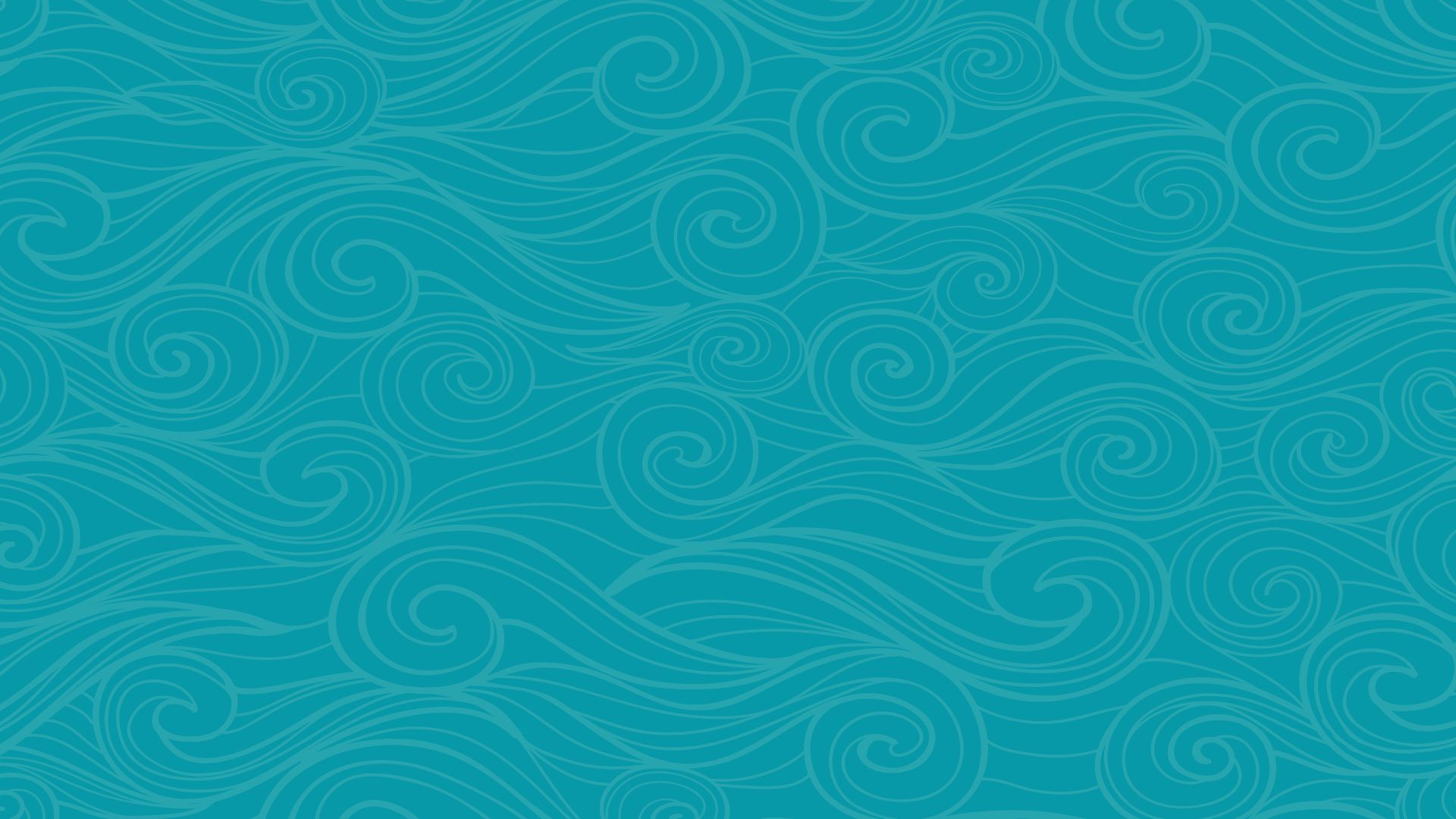 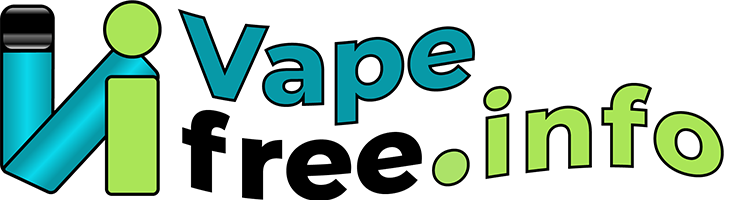 Zigaretten in Puffs
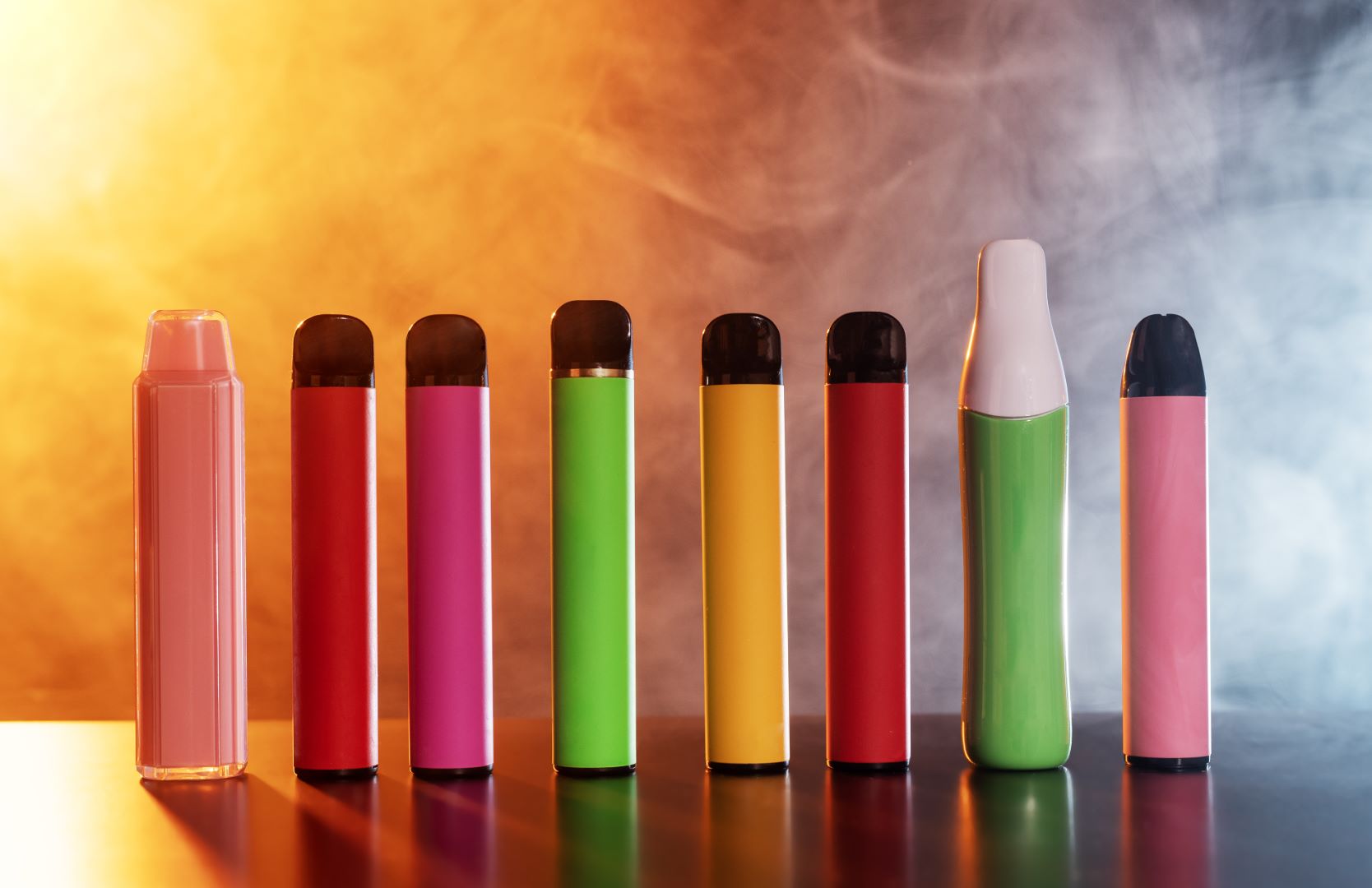 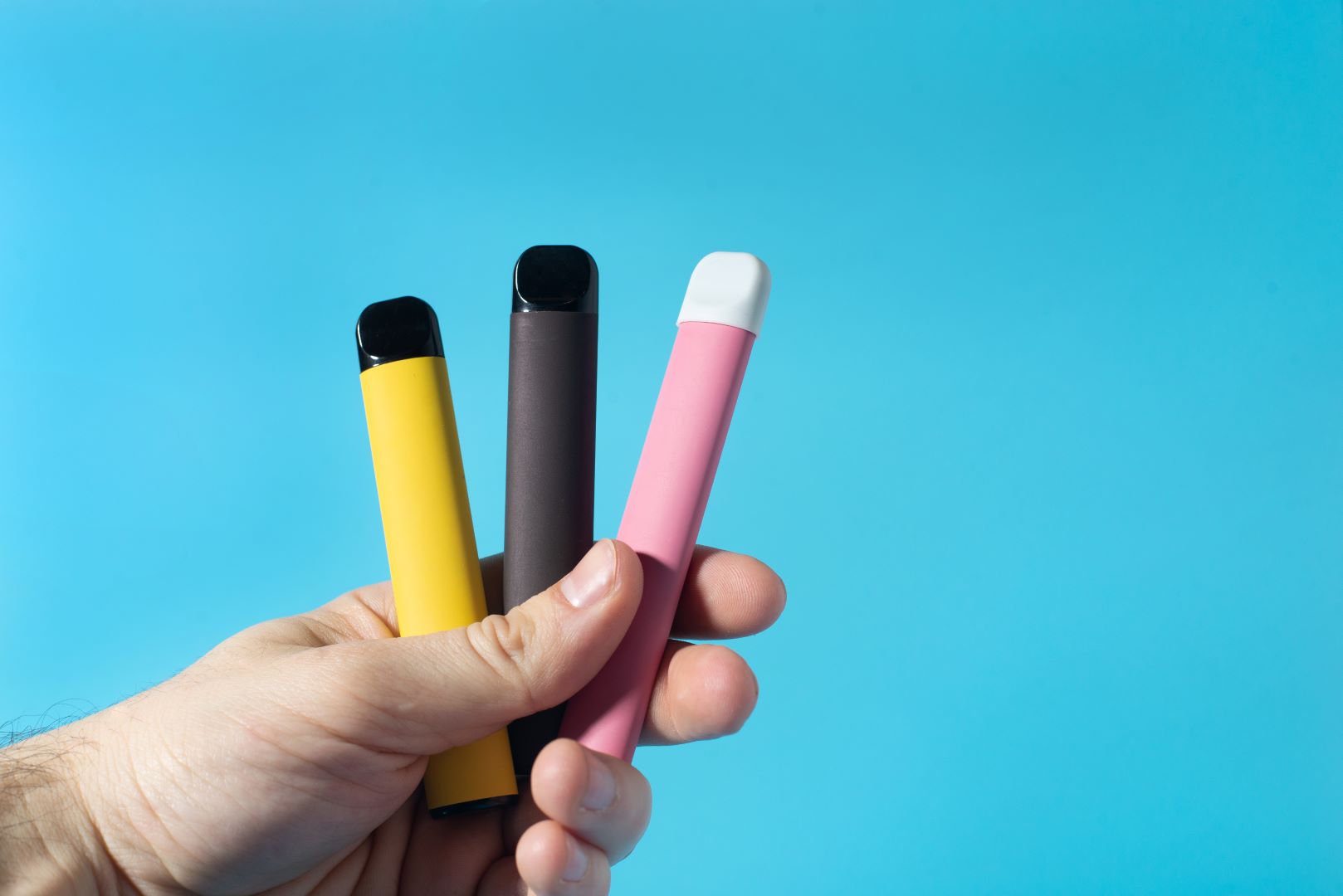 Quelle: AT Schweiz
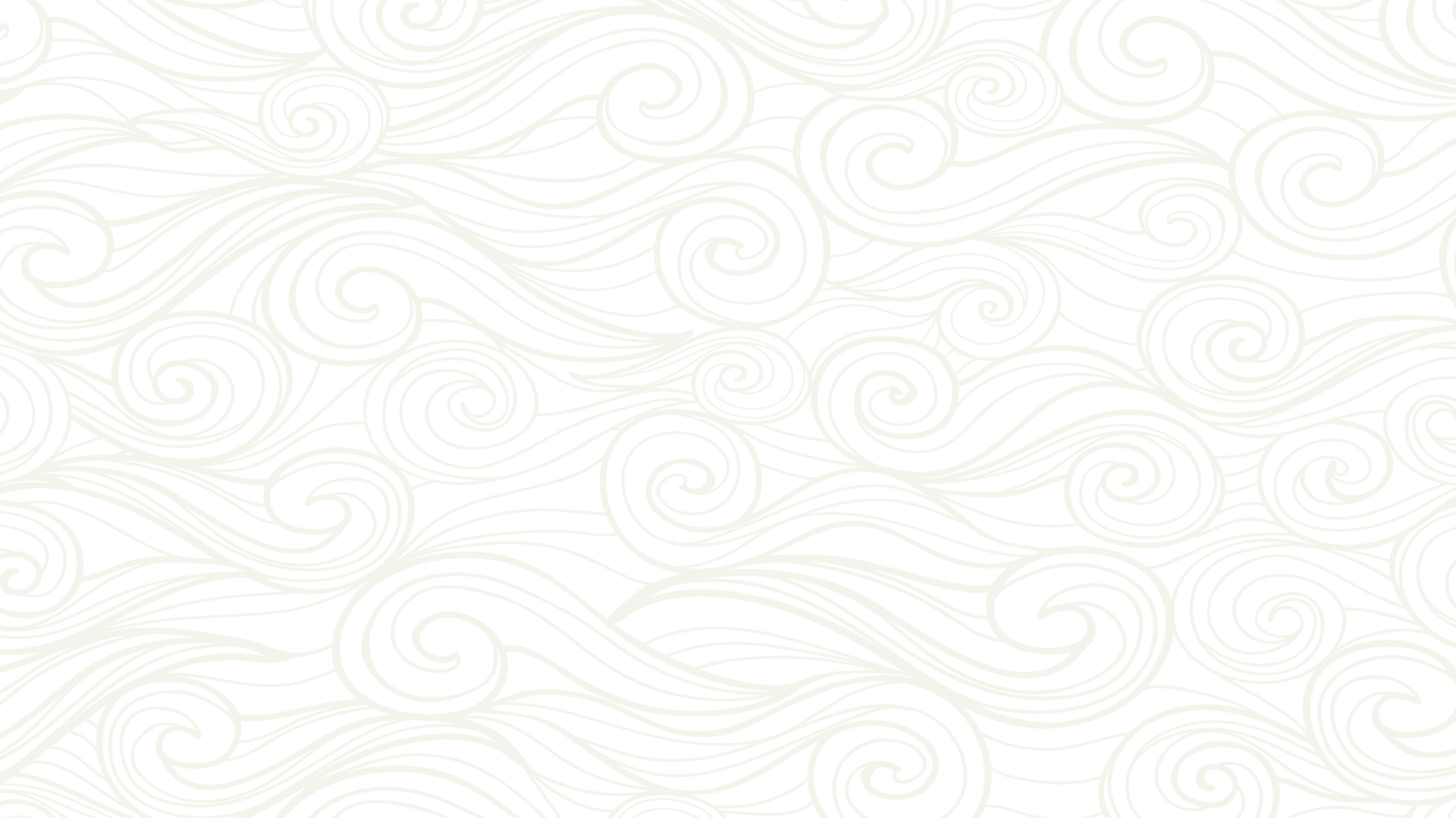 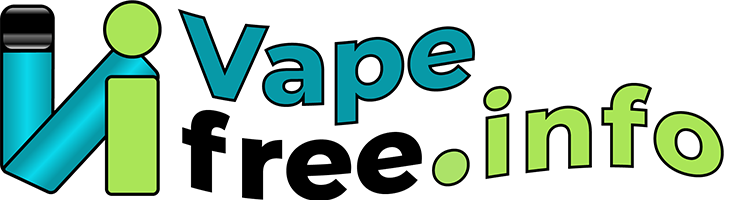 Wie lange braucht Nikotin, um ins Gehirn zu gelangen?
7 Sekunden
1,3 Sekunden
21 Minuten
Über 1 Stunde
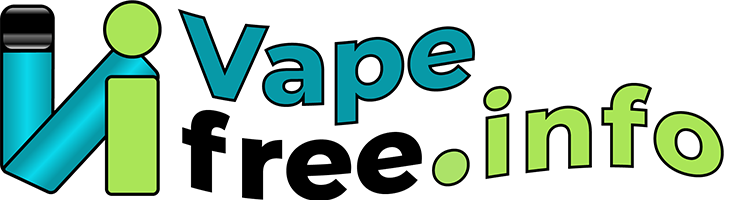 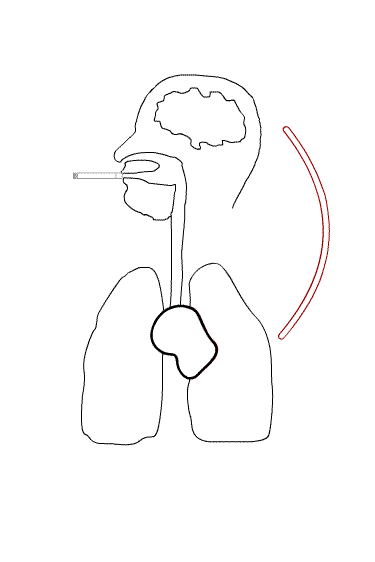 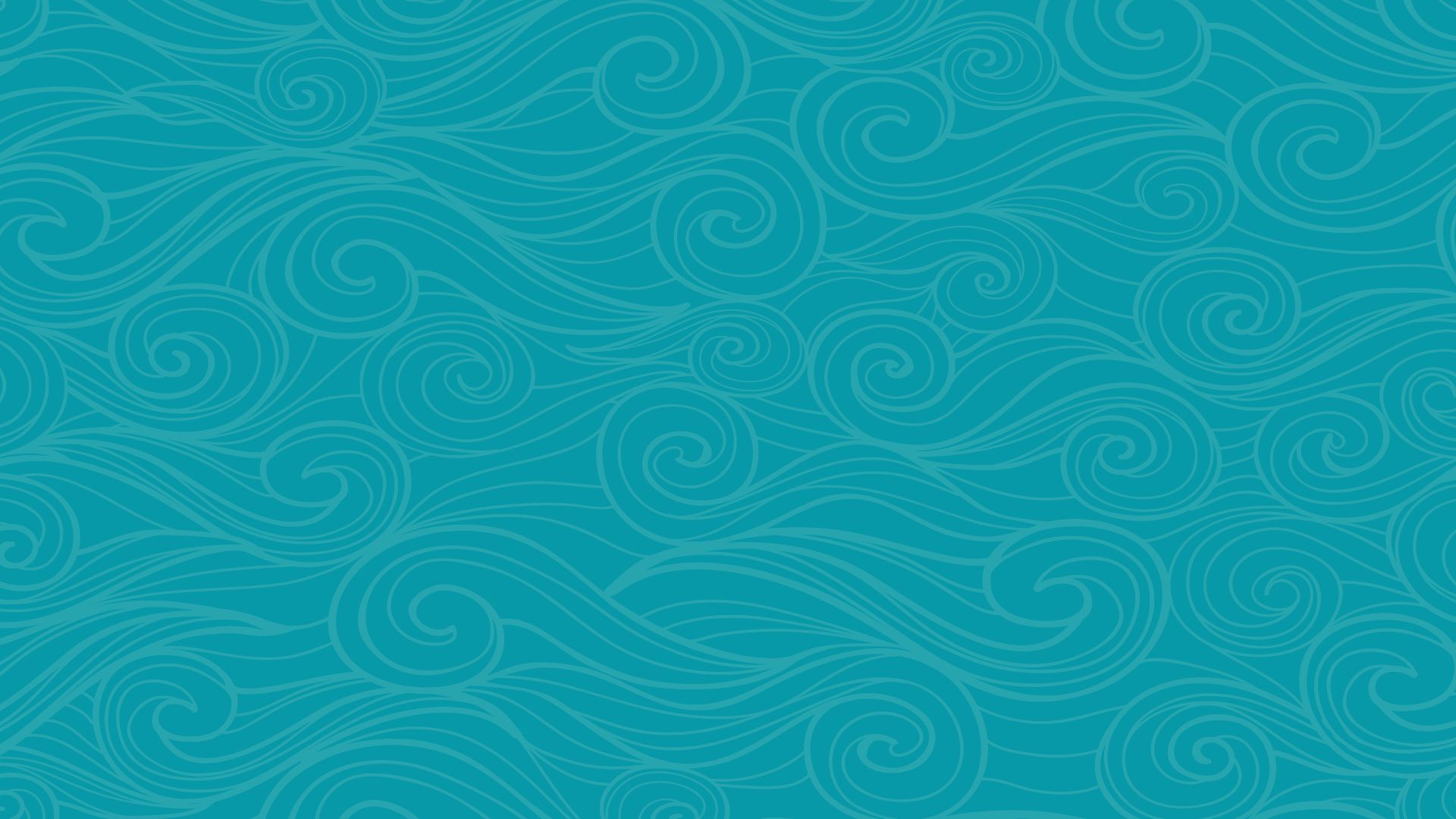 Nikotin braucht 7 Sekunden, um von den Lungen zu den Rezeptoren im Gehirn zu gelangen. 
Stillt man die Lust, zu rauchen, nicht, treten die typischen Entzugs-symptome auf.
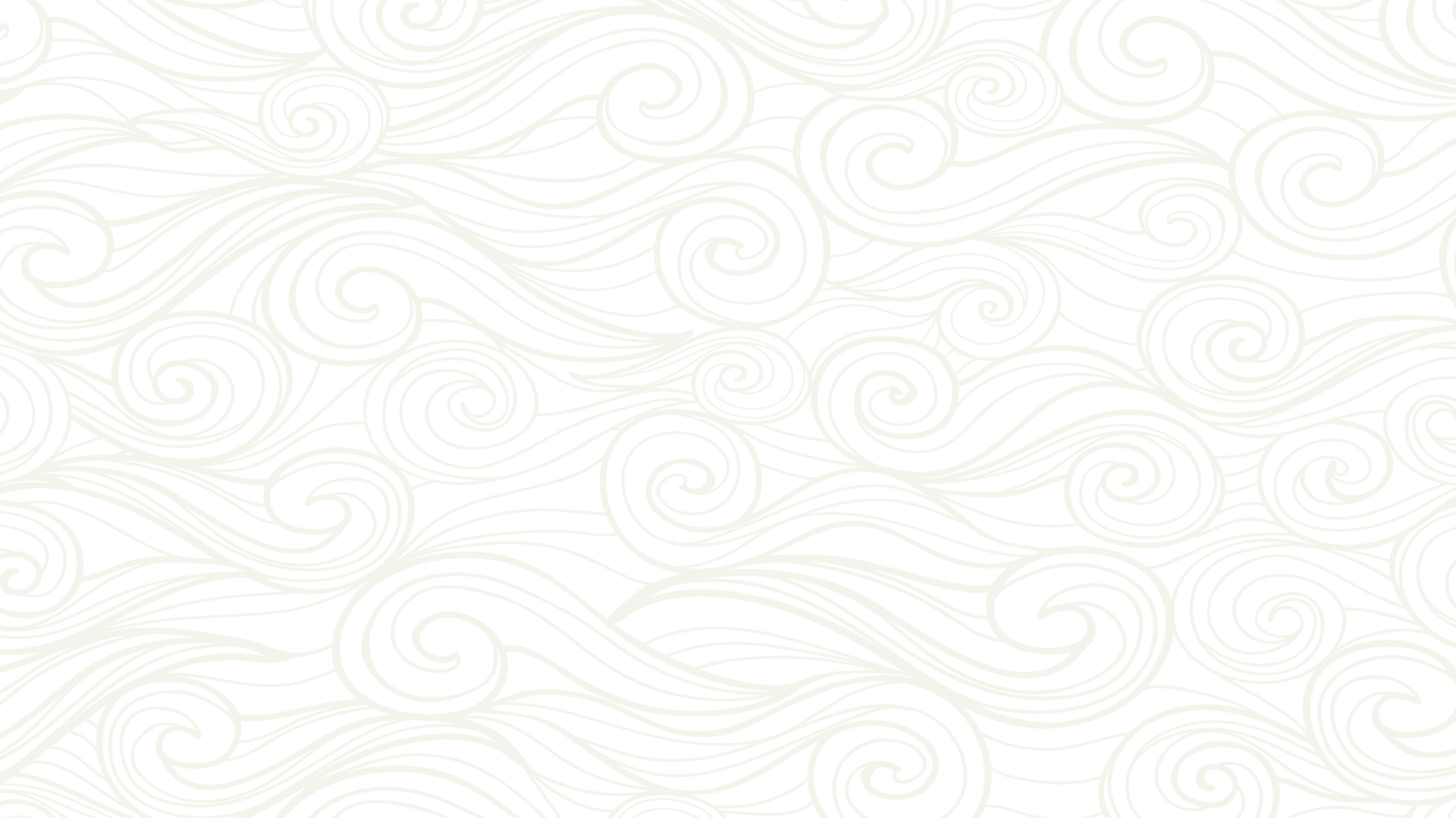 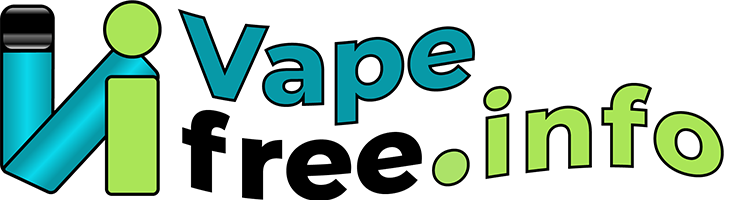 Nikotin wirkt …?
Stimulierend
Entspannend
Kommt drauf an, wie viel und was du rauchst
Kommt drauf an, wie du dich fühlst
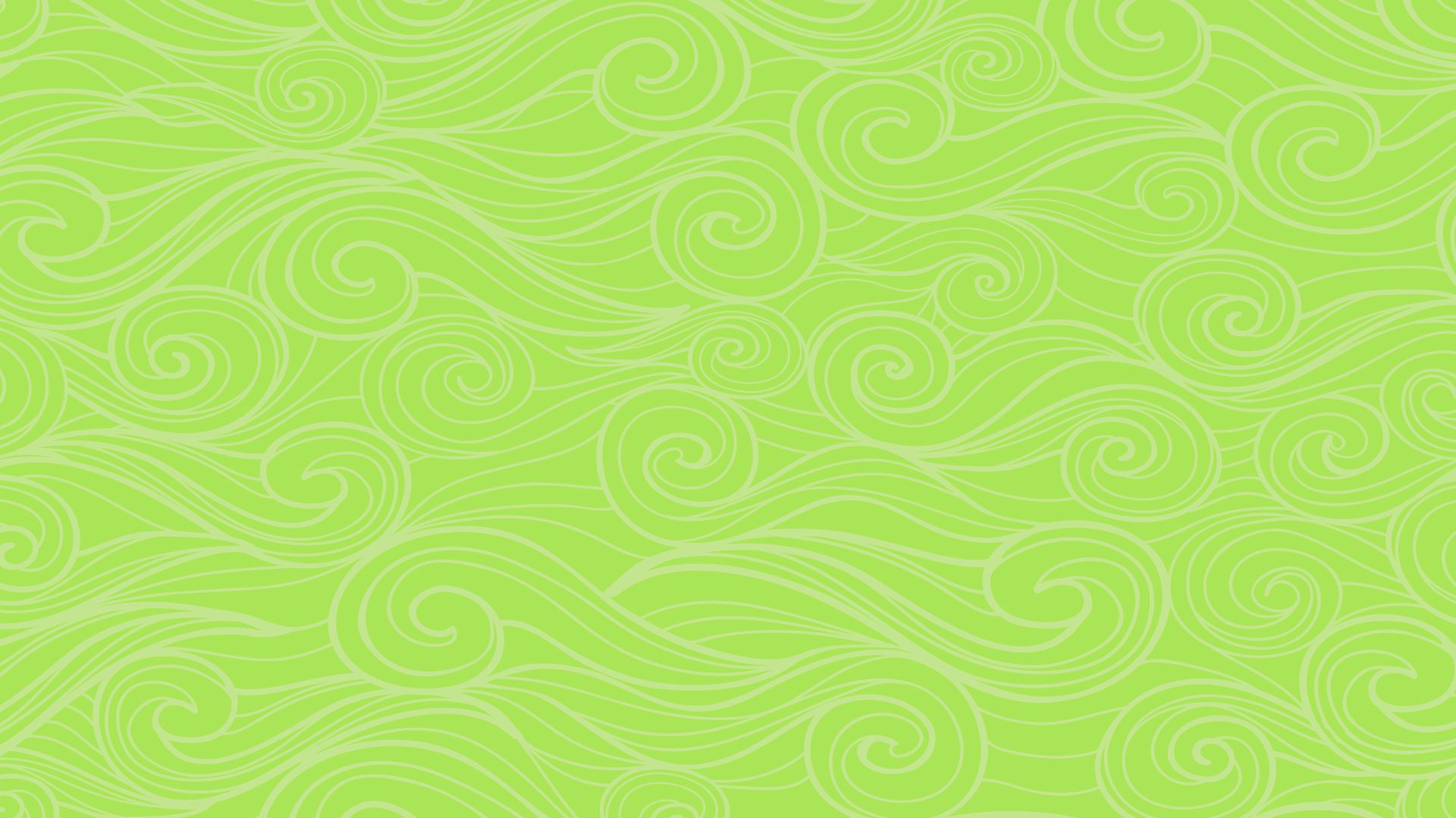 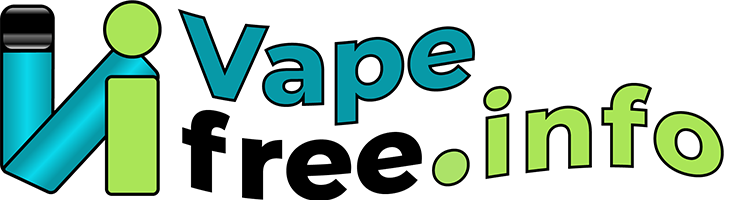 Was ist Nikotin?
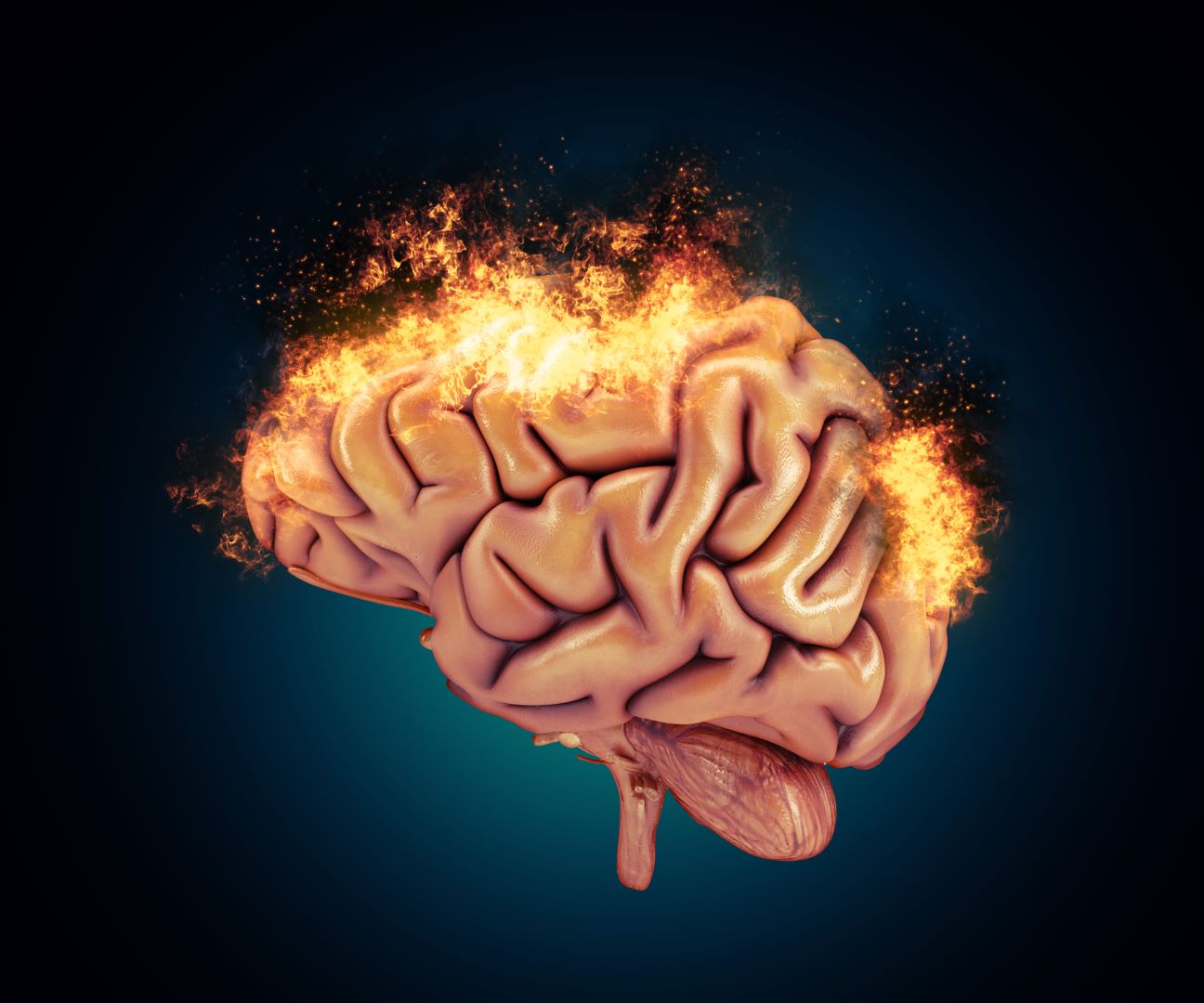 Nikotin kommt in der Tabakpflanze vor, insbesondere in den Blättern, die getrocknet, behandelt und gereift werden. Nikotin ist ein starkes Nervengift und ein Insektizid; es ist stimulierend und macht sehr schnell abhängig.
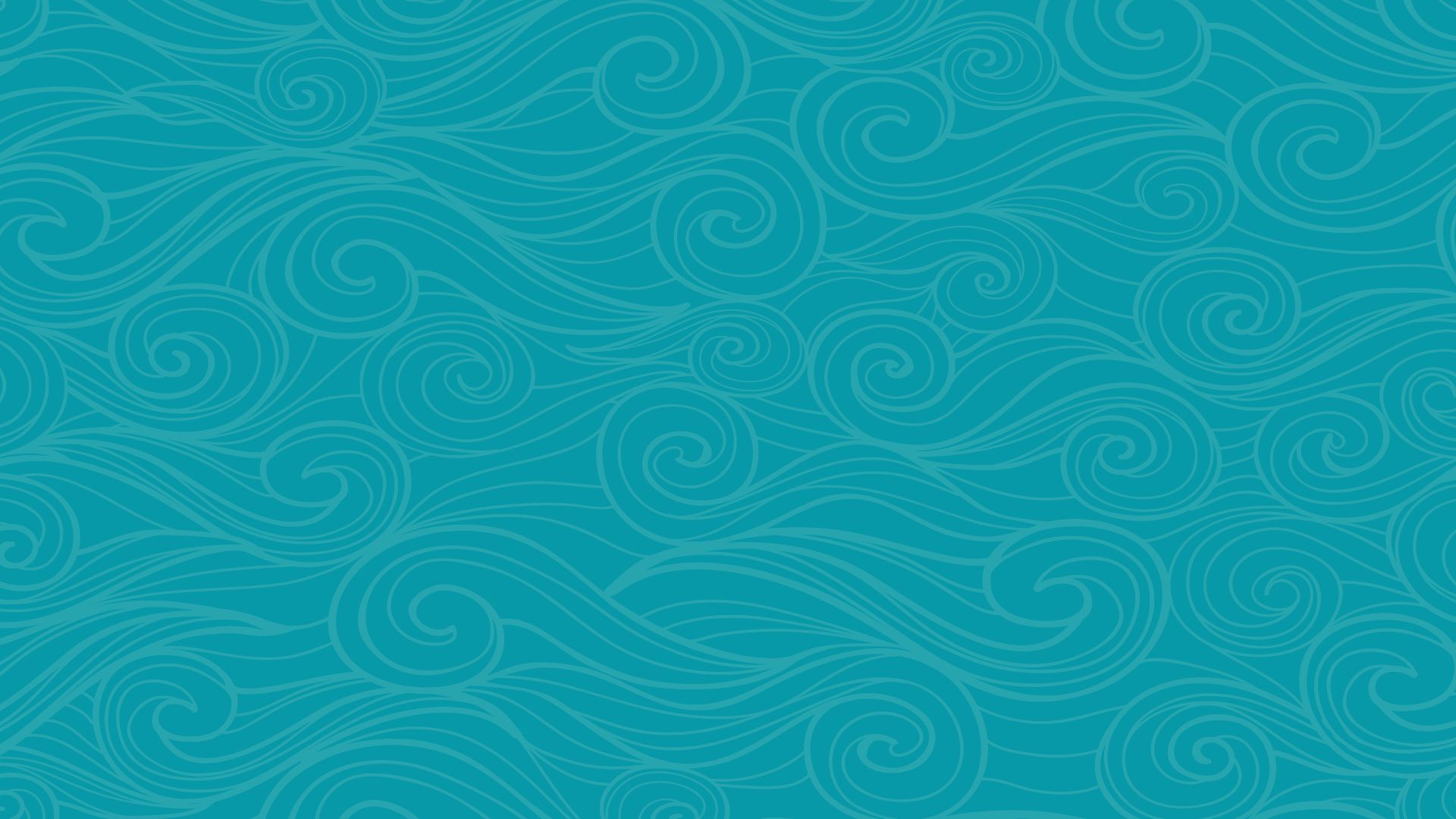 Die Wirkungen im Gehirn
Erhöhung der Verbindungen, Nikotin verändert die Synapsenbildung
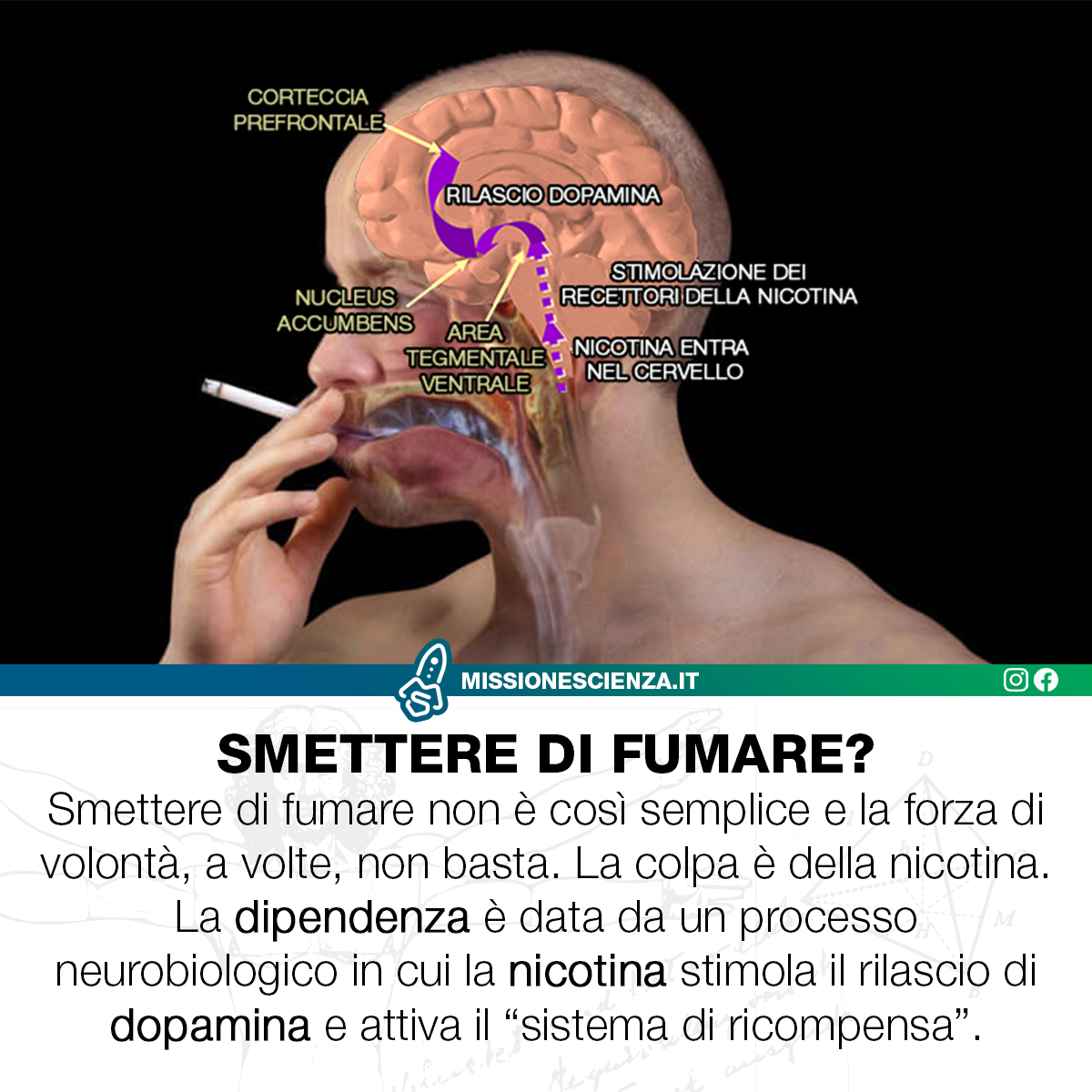 Ausschüttung von Dopamin und Noradrenalin 
Genuss
Falsches Wachheitsempfinden
Wohlgefühl
Bei Jugendlichen wirkt es auf die Teile des Gehirns, welche die Aufmerksamkeit, das Lernen, die Stimmung und die Impulskontrolle regulieren
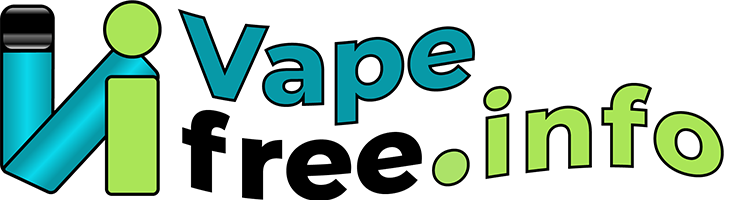 https://www.liltbiella.it/il-potere-della-nicotina/
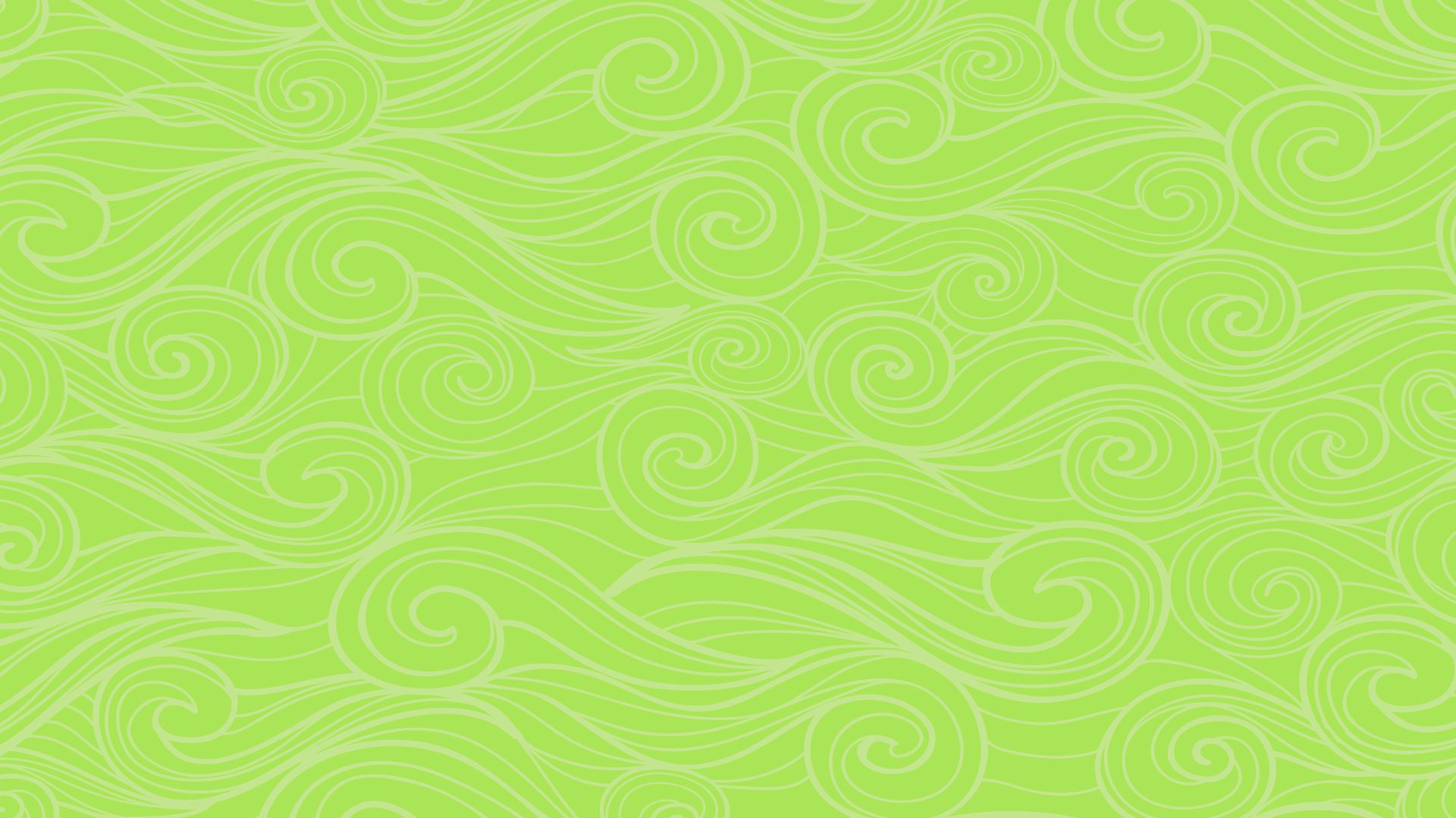 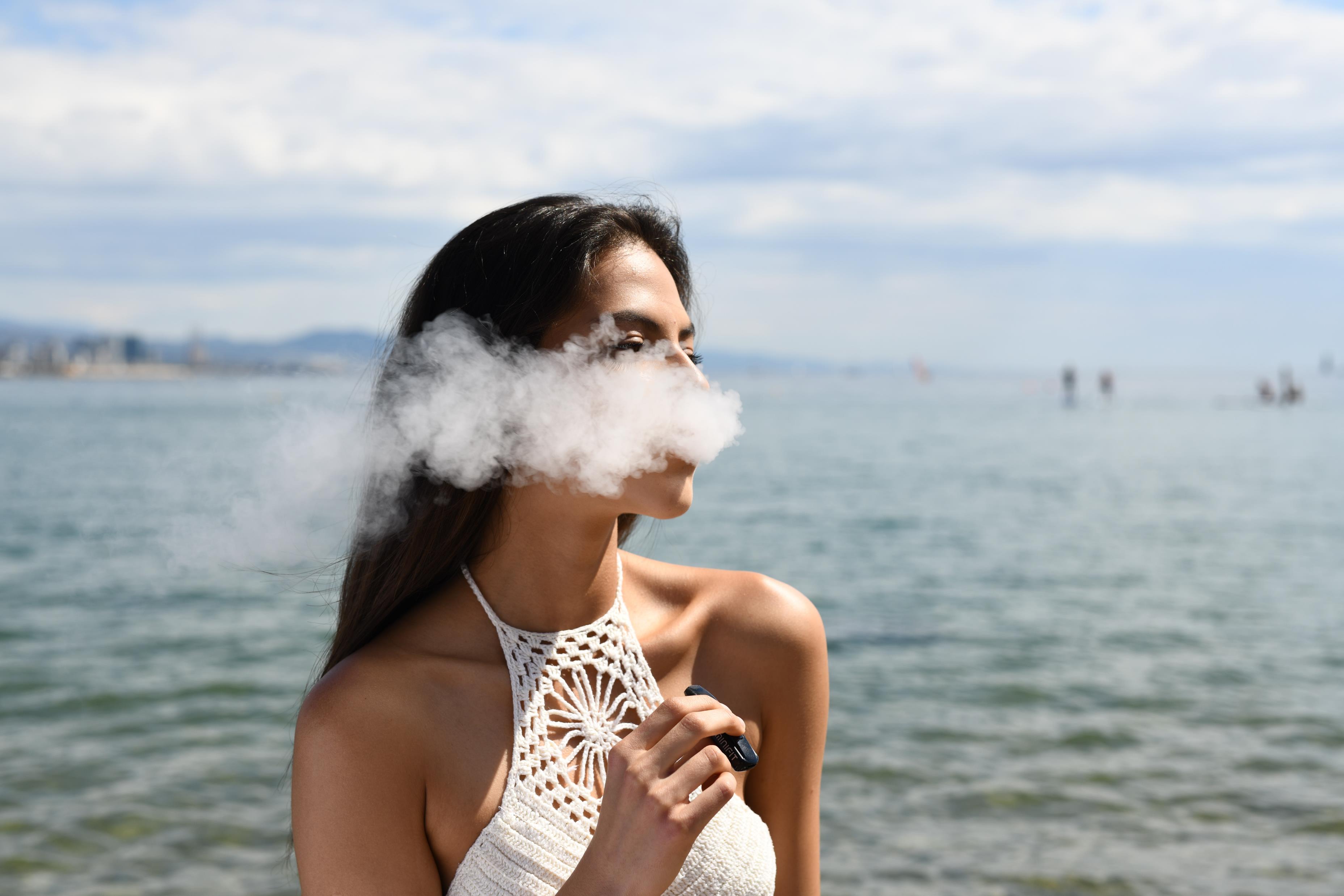 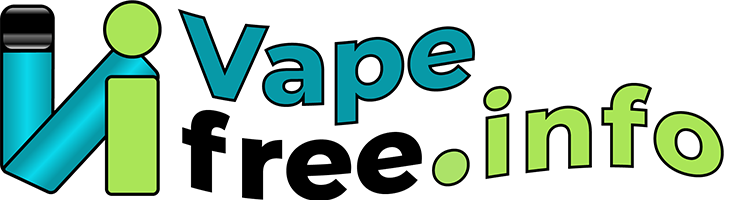 Warum fängt man eurer Meinung nach an zu vapen?
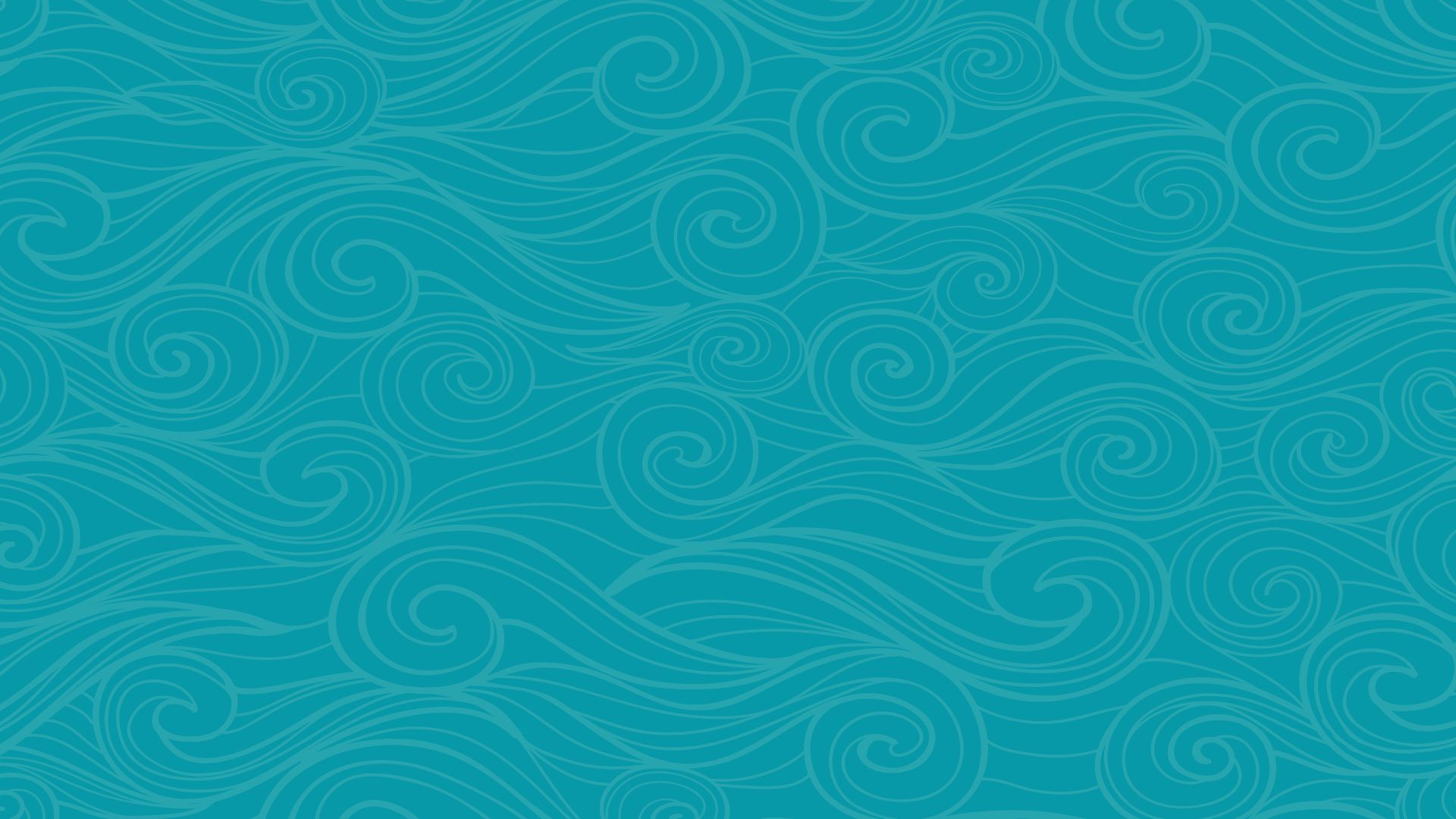 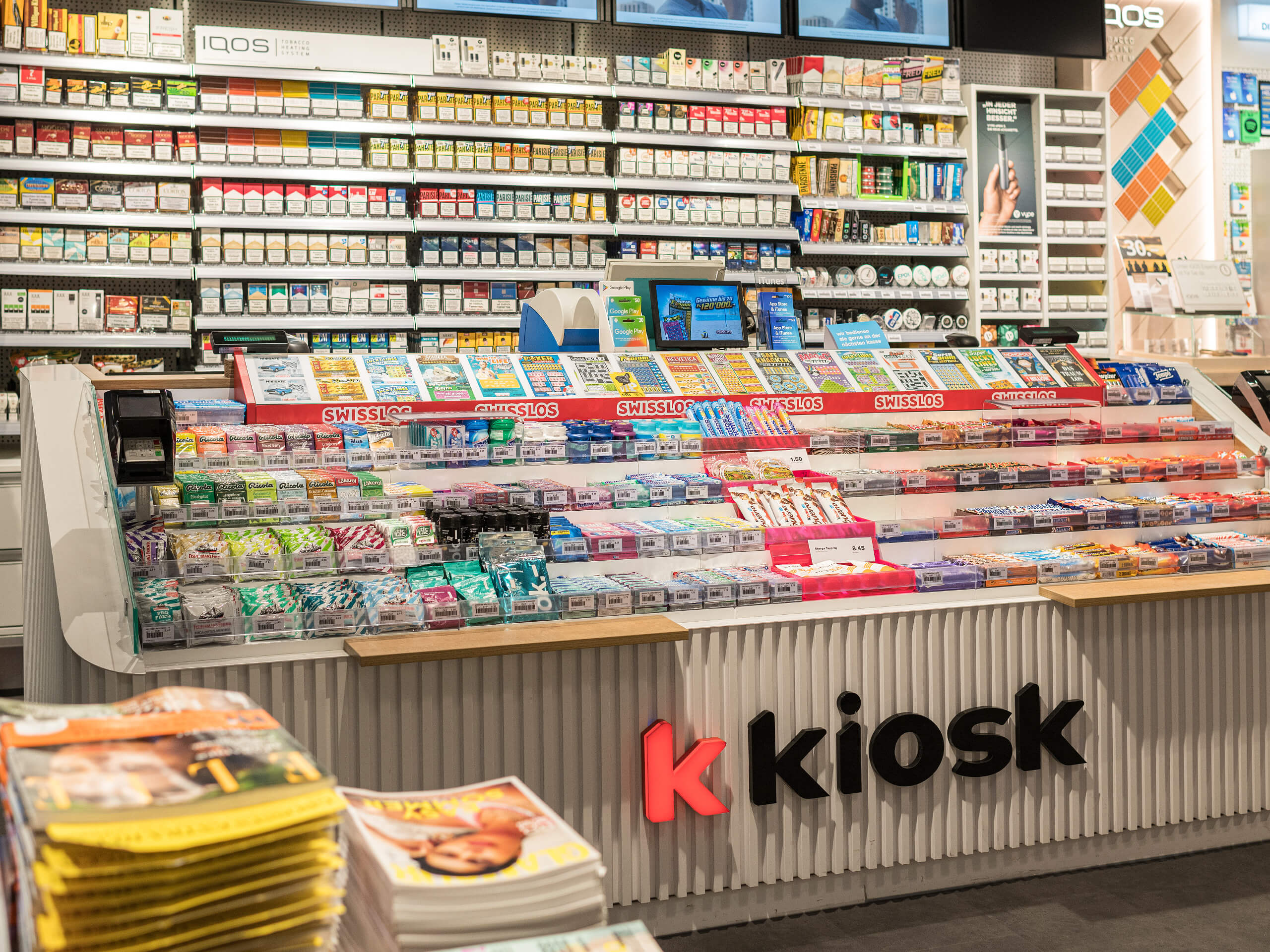 Tabak und ähnliche Produkte … freie Wahl?
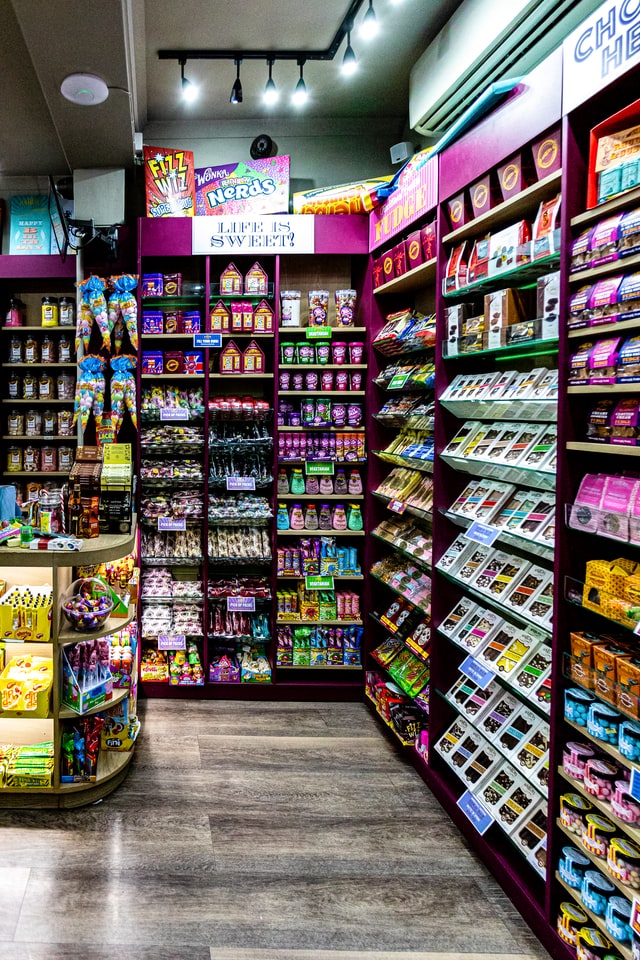 Fachgeschäfte
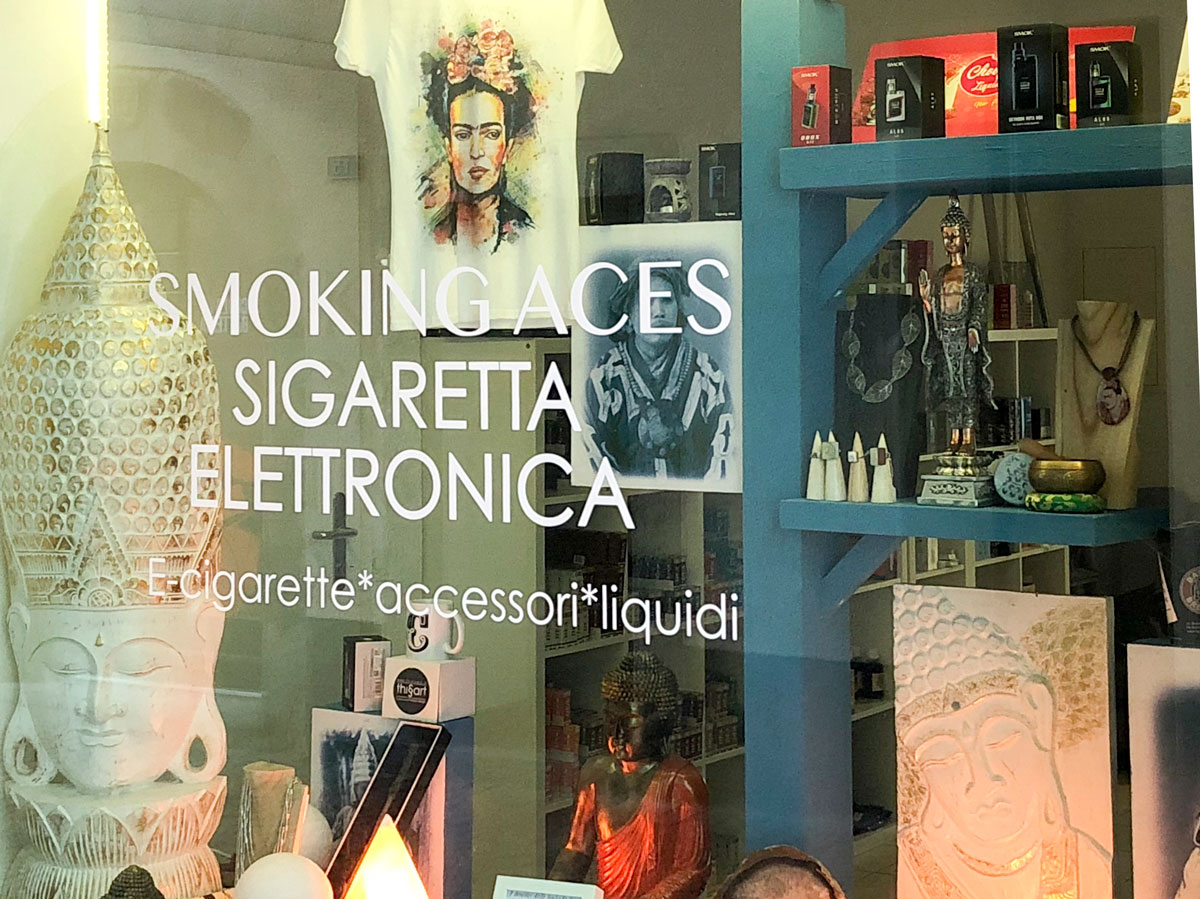 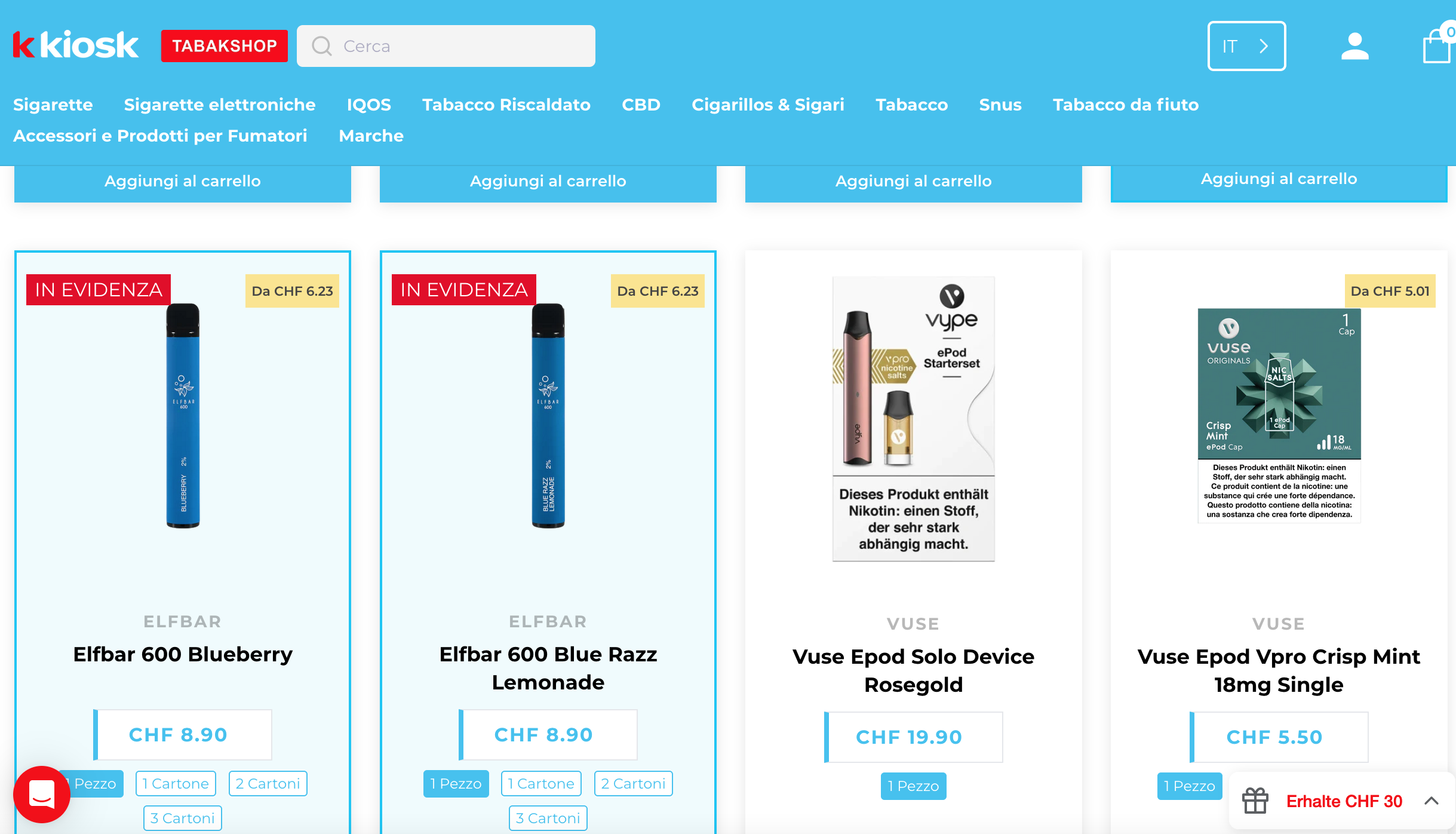 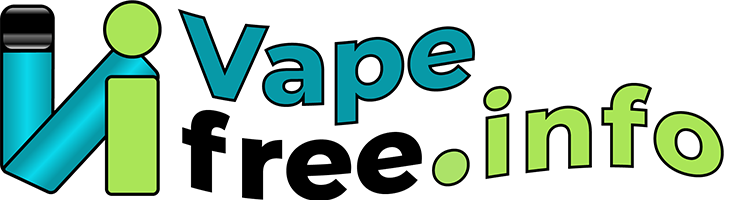 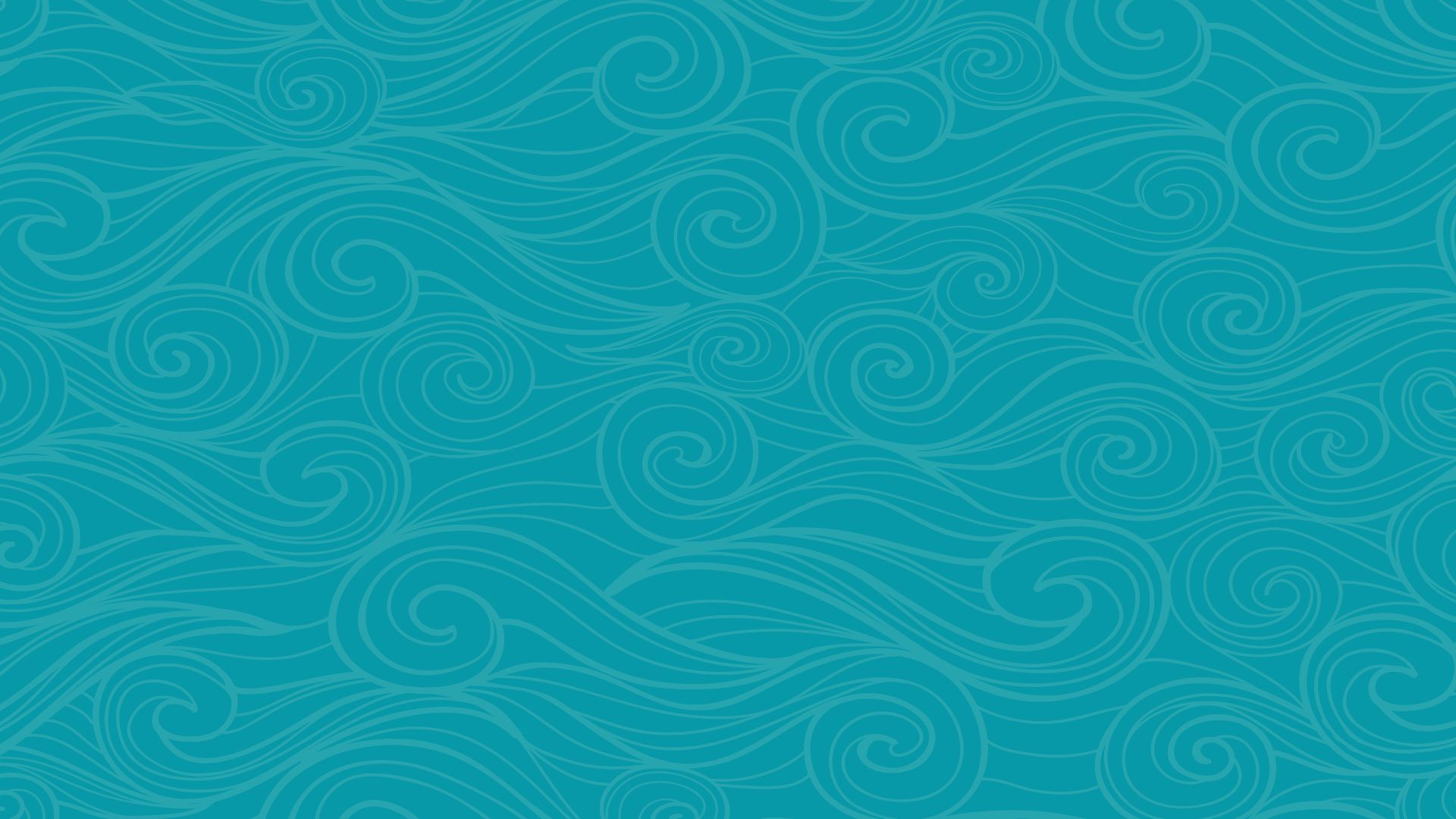 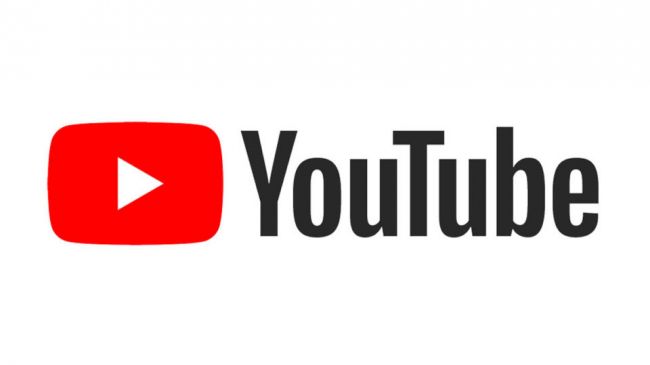 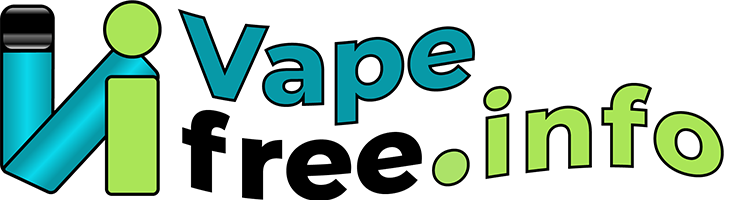 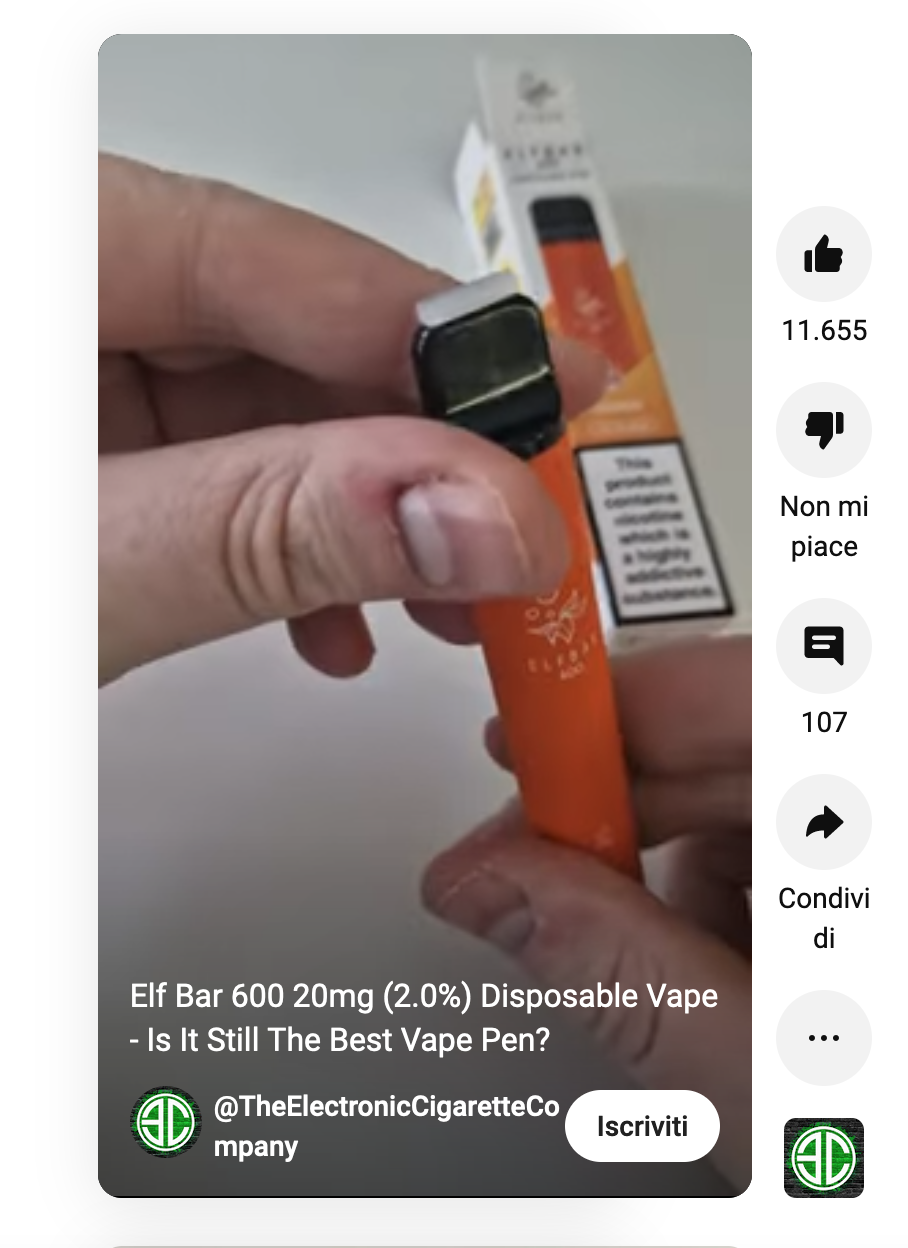 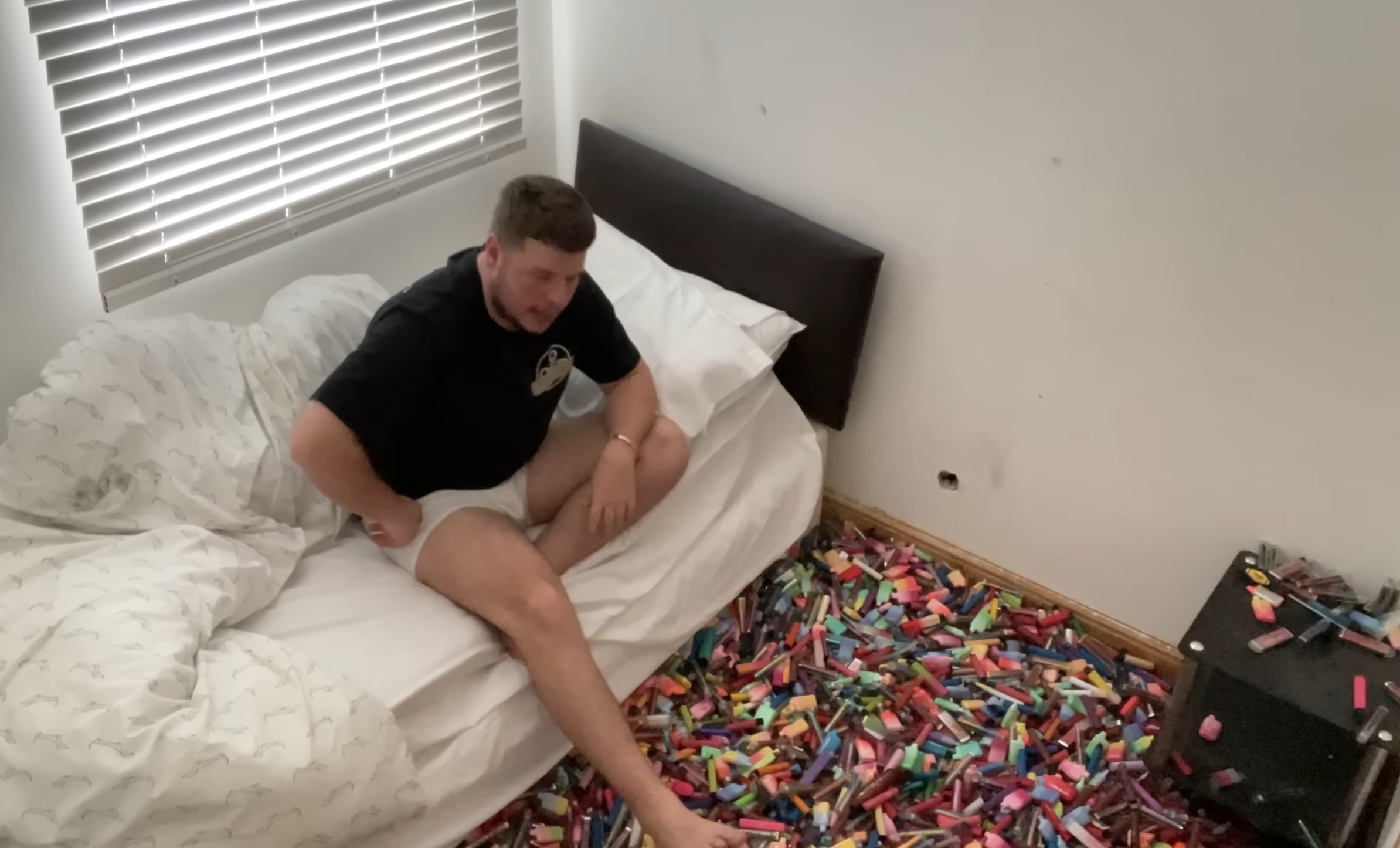 https://www.youtube.com/shorts/R4Ki-ESPtxwVorführung einer Elf Bar
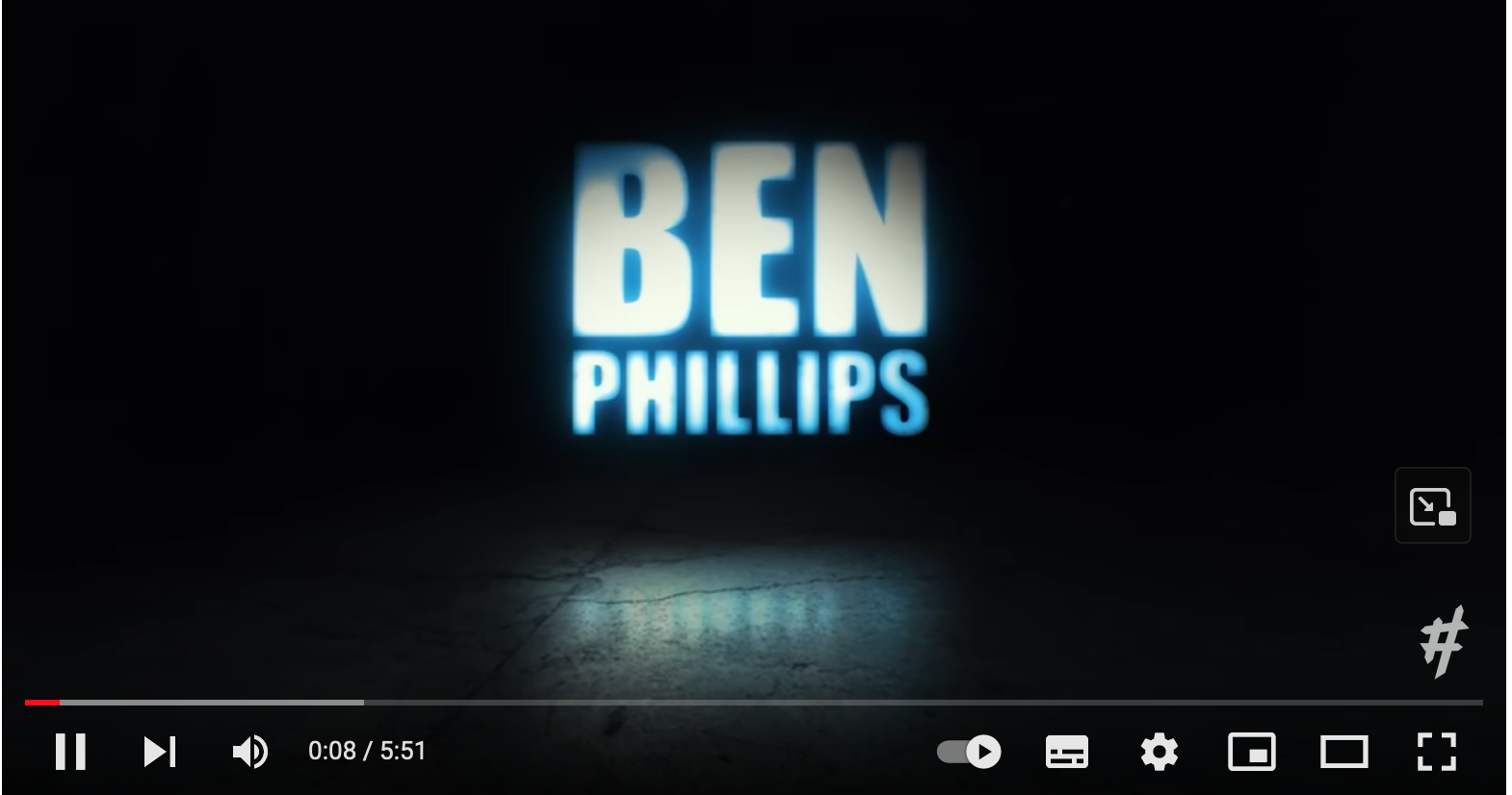 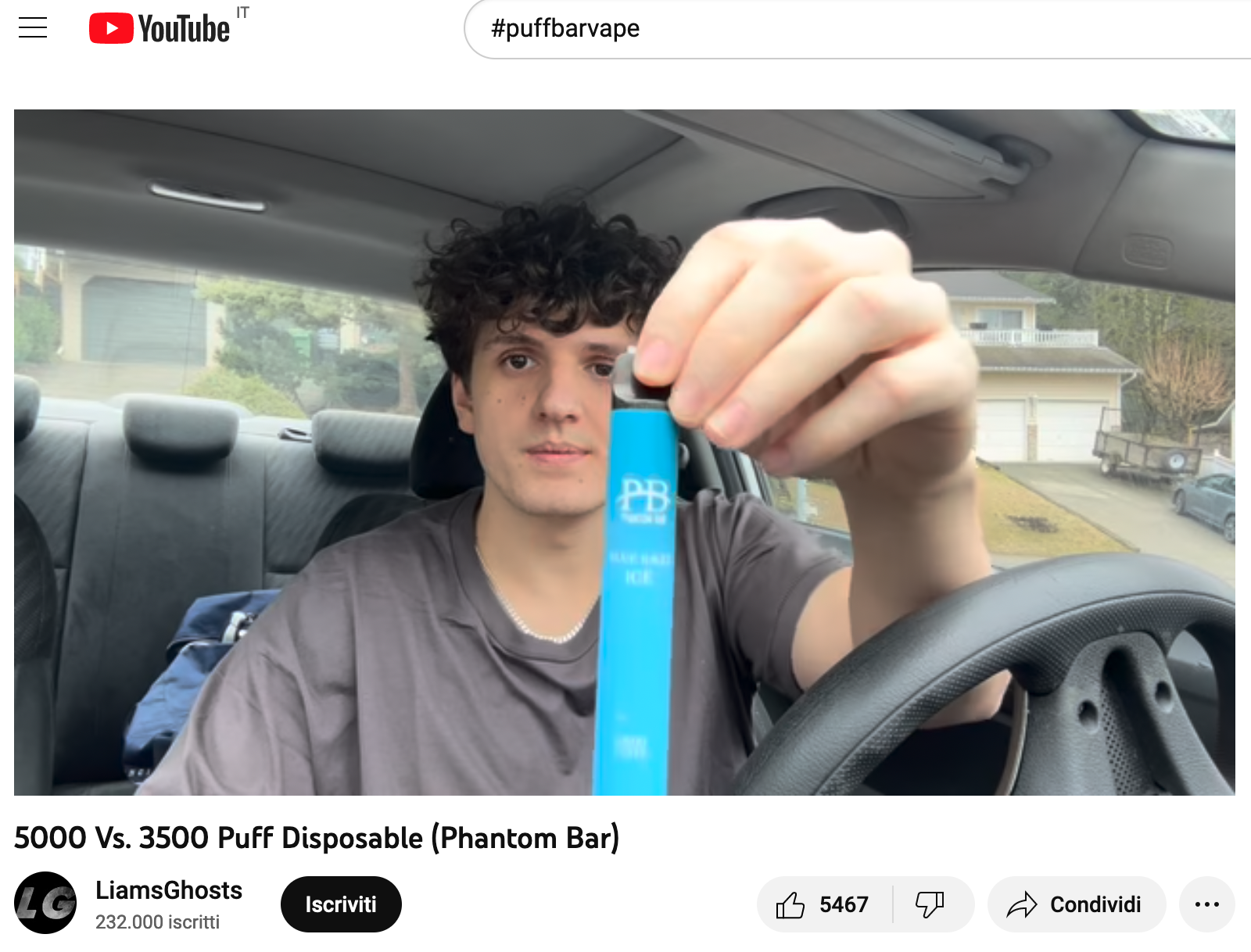 https://www.youtube.com/watch?v=RG_iCd5tMr0&t=12s 
Der Influencer Ben Phillips versucht, ein Zimmer mit 10 Millionen Puffs zu füllen
https://www.youtube.com/watch?v=ViAJ1yHrSQU Verschiedene Typen von E-Zigaretten werden miteinander verglichen
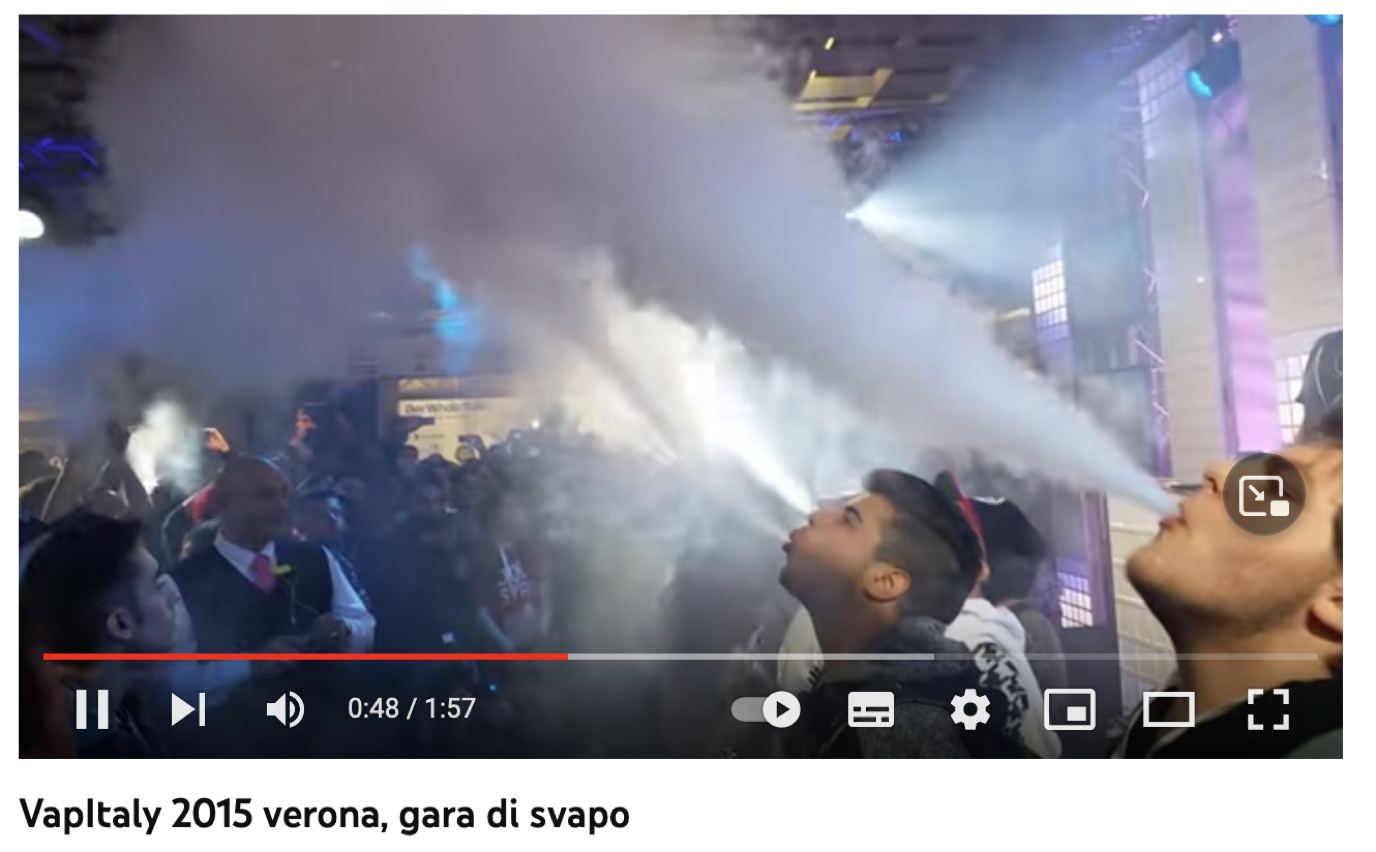 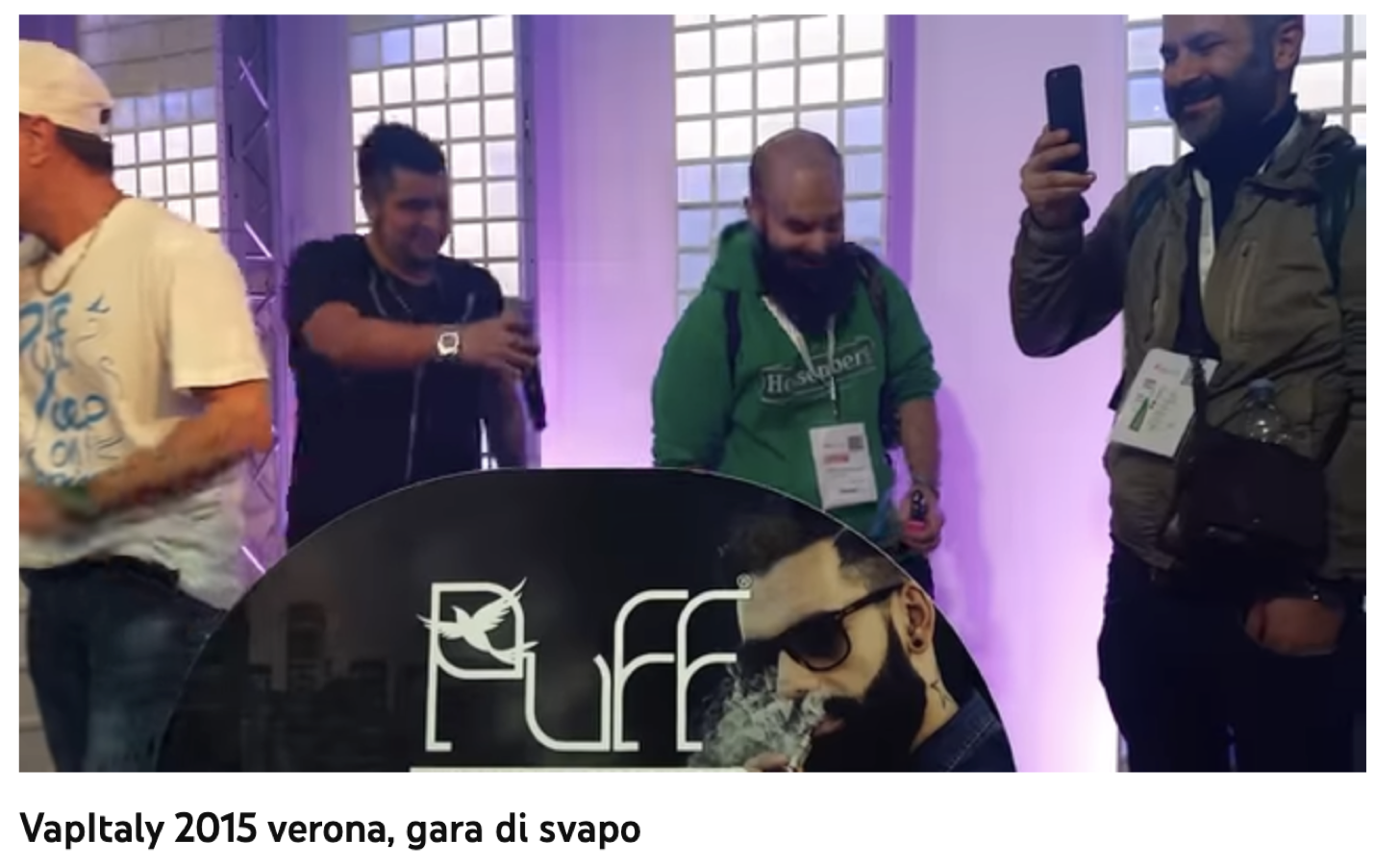 «Vape-Wettstreit», organisiert von Puff Bar in Verona, Italien, auf YouTube übertragen
https://www.youtube.com/watch?v=_lVNUuGA7l4
[Speaker Notes: Zwischen Twitch, TikTok, Instagram und vor allem YouTube haben sich in den letzten Jahren die Influencer im Bereich des Dampfens vervielfacht, jeder mit seinem eigenen Kommunikationsstil. Oft arbeiten sie mit Herstellerunternehmen zusammen, die ihnen Gutscheine mit Rabatten für zukünftige Vape-Gerätekäufe zur Verfügung stellen.
Das Verfolgen von Influencern ermöglicht es den Internetnutzern, sich in der Welt der Liquids, Aromen und Geräte zurechtzufinden und stets über die neuesten Entwicklungen sowohl bei Produkten als auch bei Vorschriften auf dem Laufenden zu bleiben]
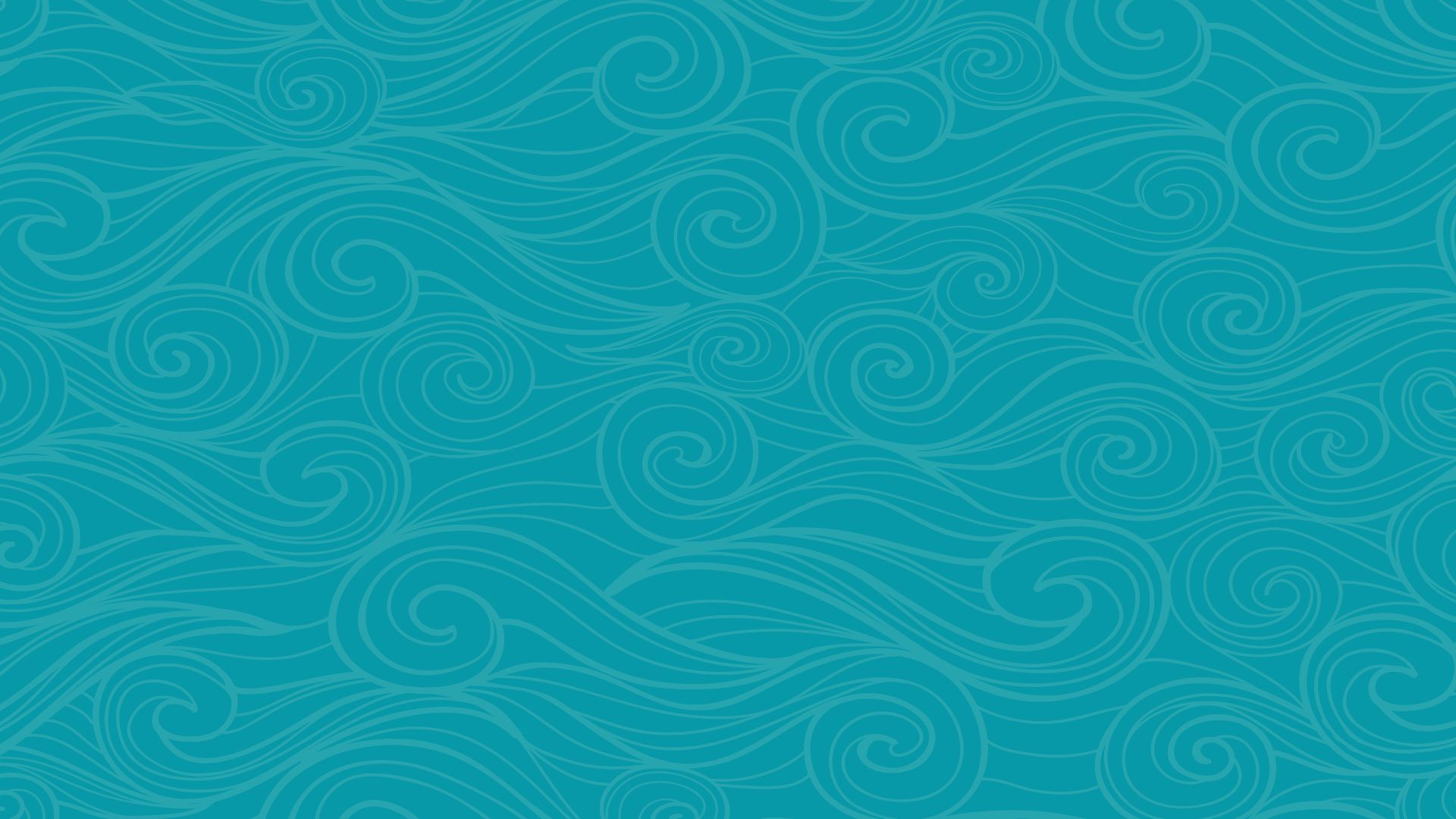 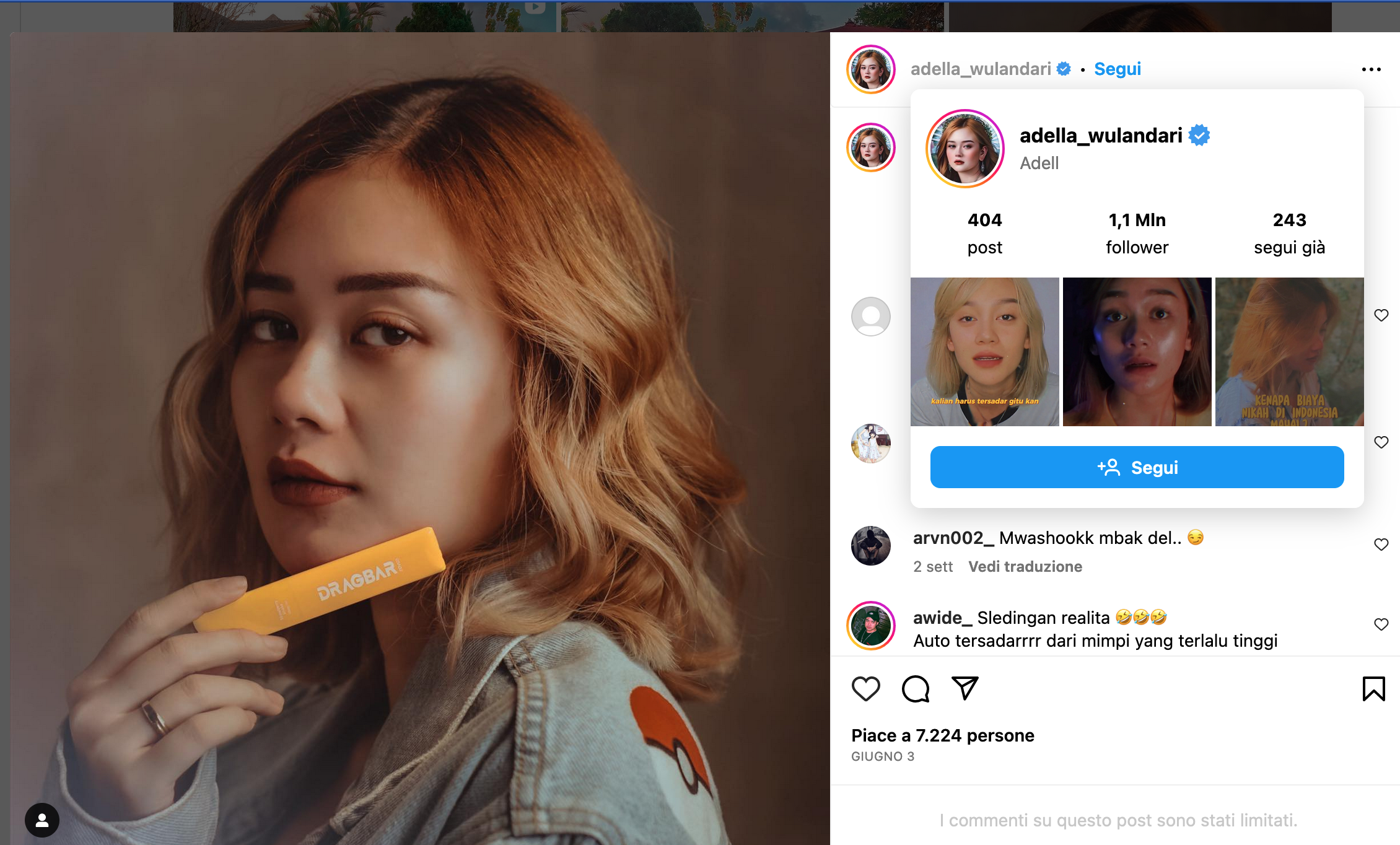 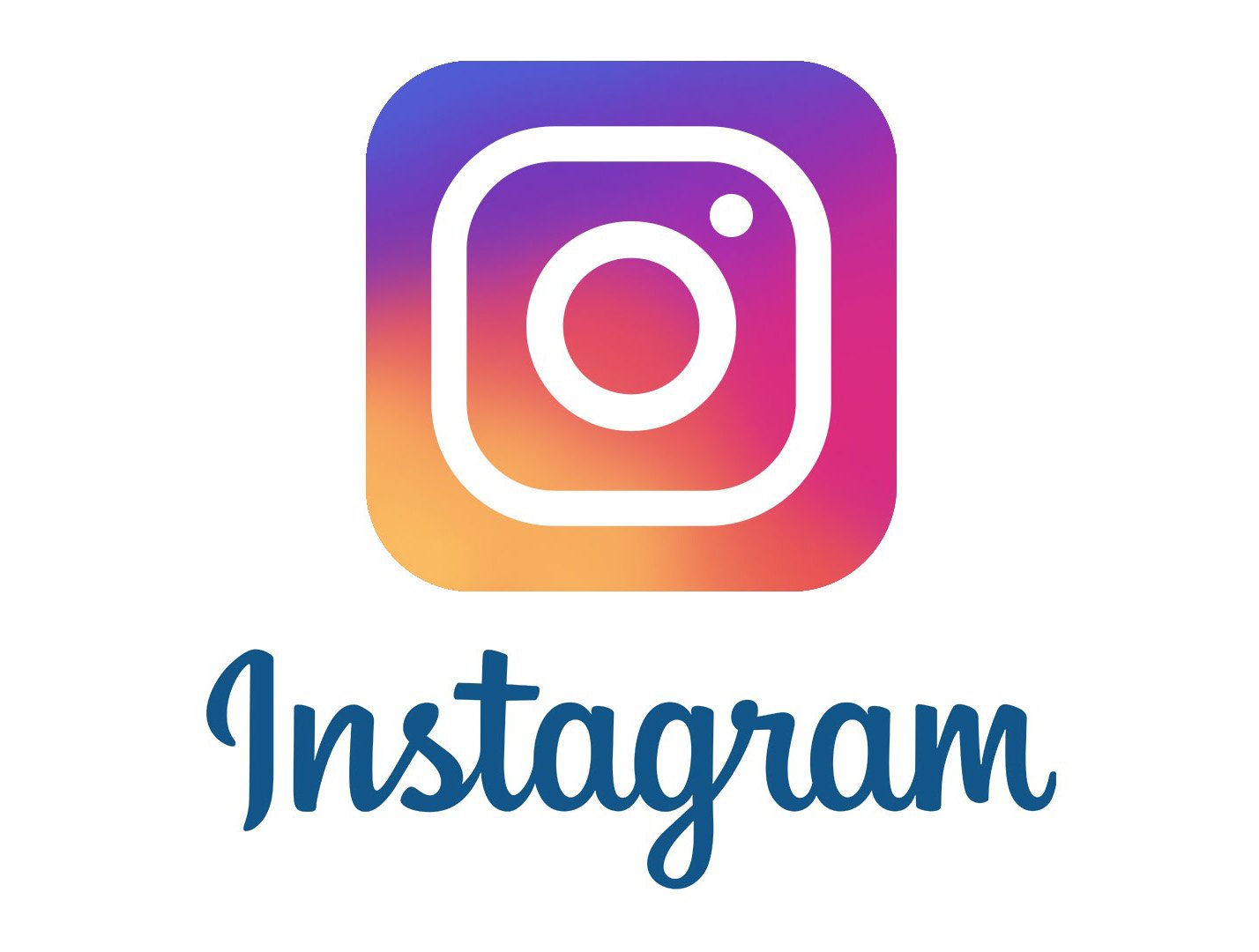 Werbung von Influencern mit vielen Followern
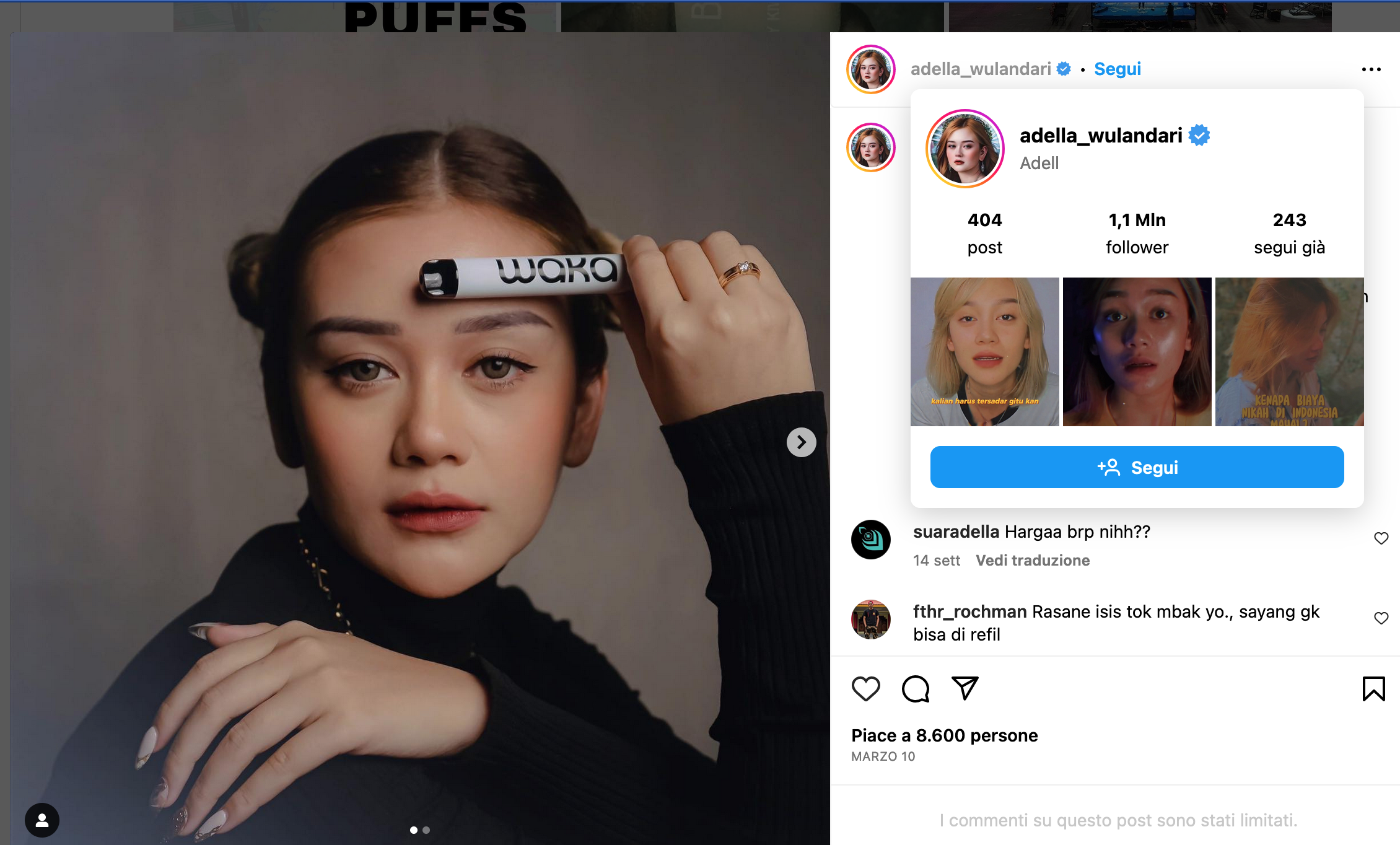 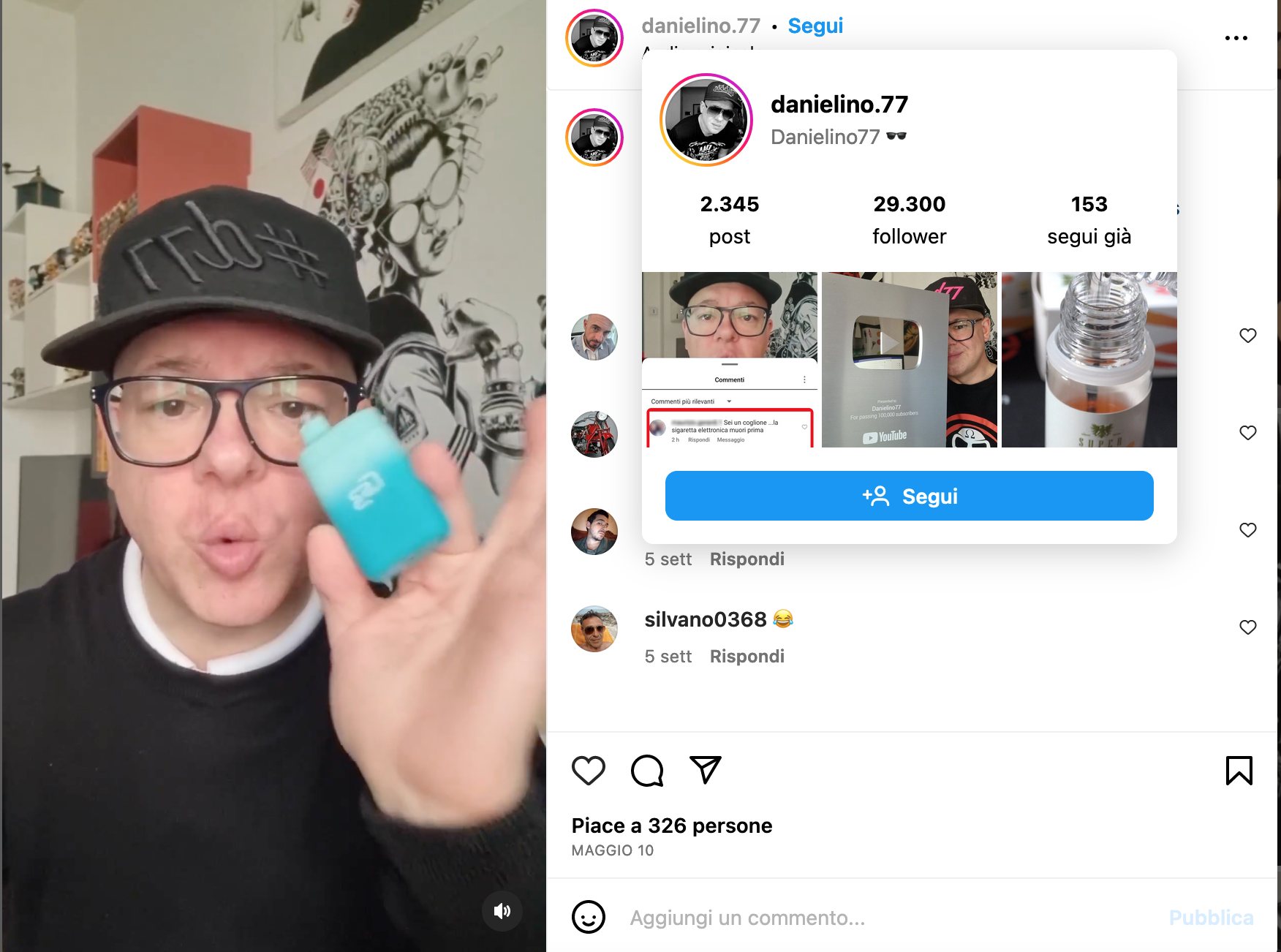 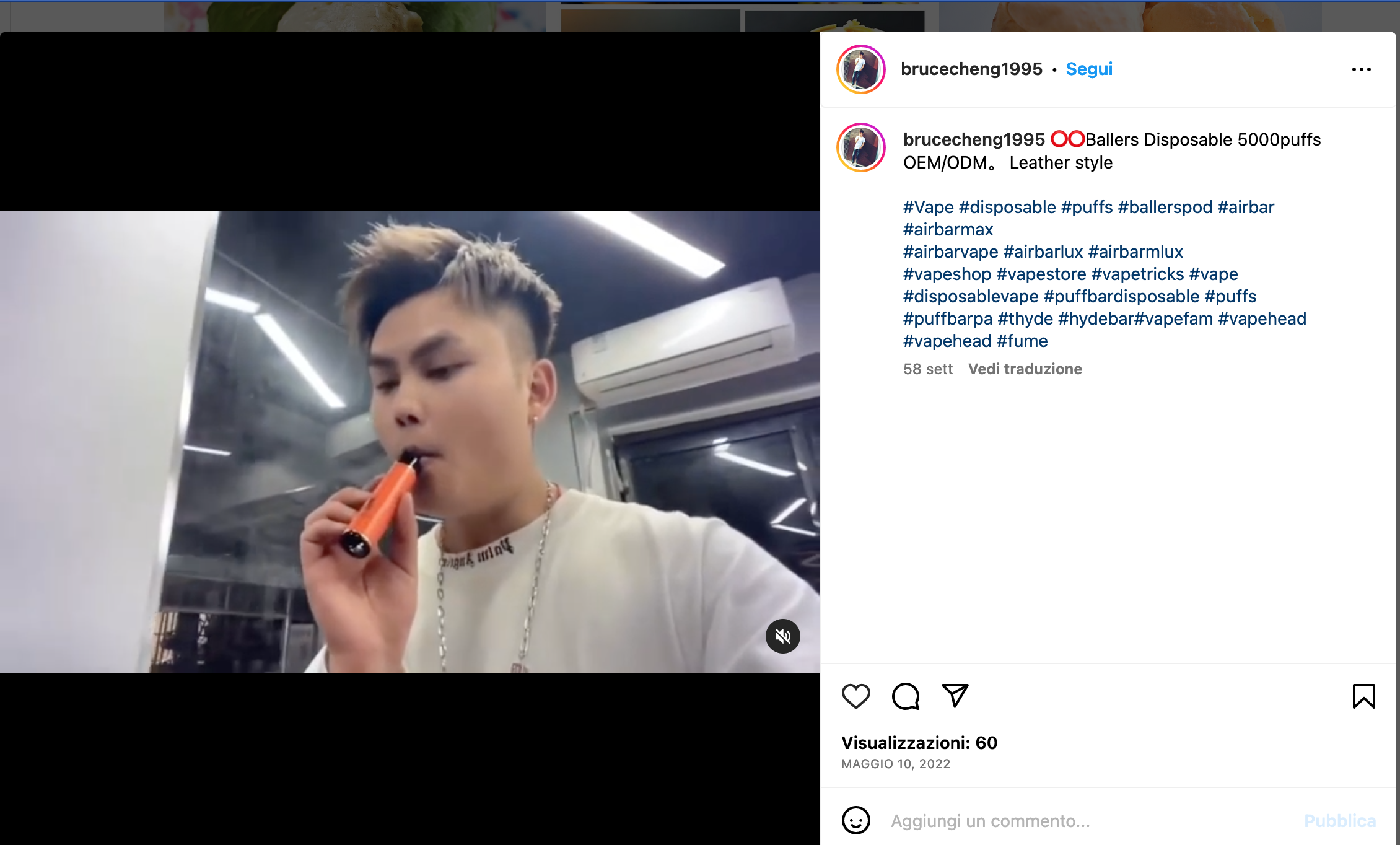 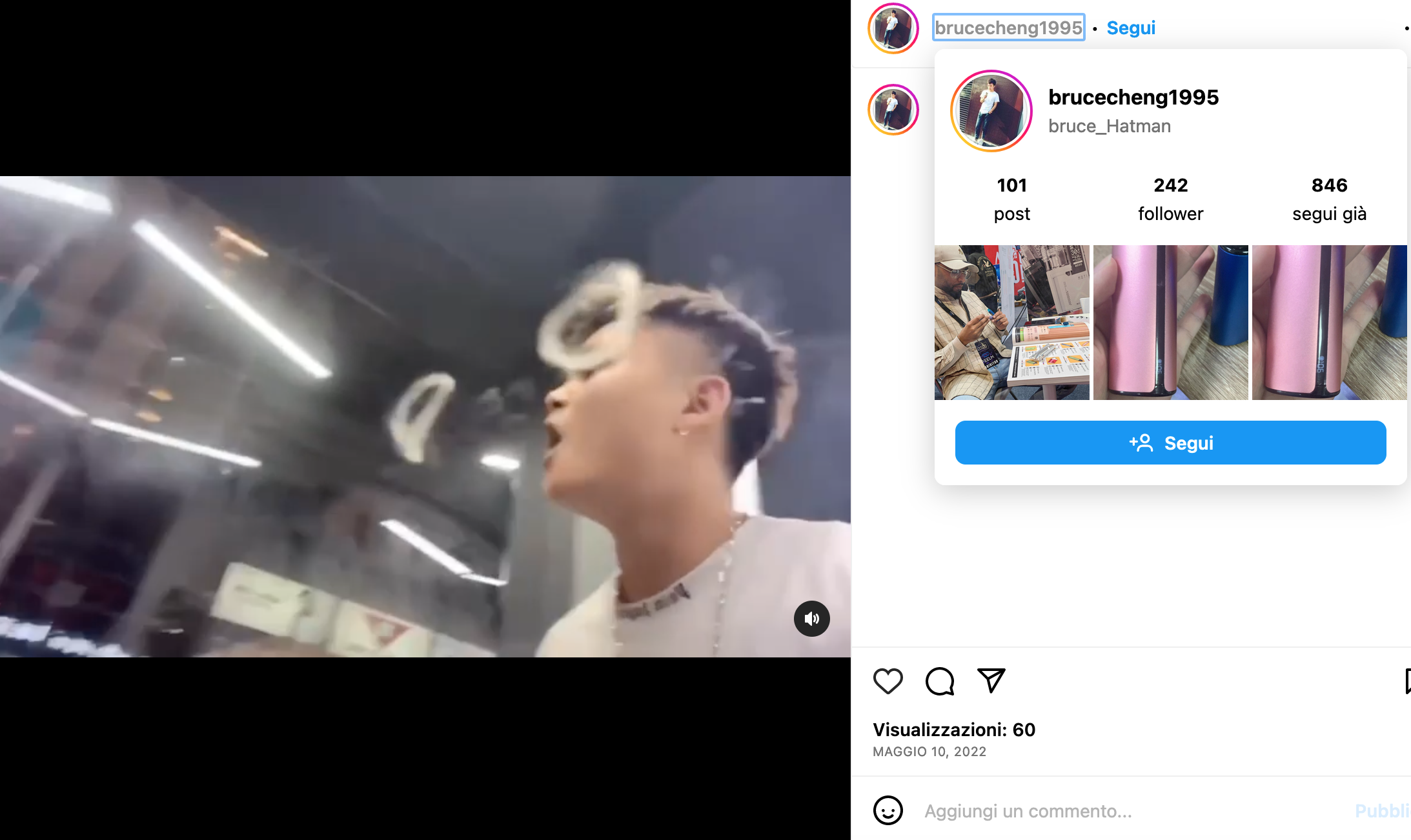 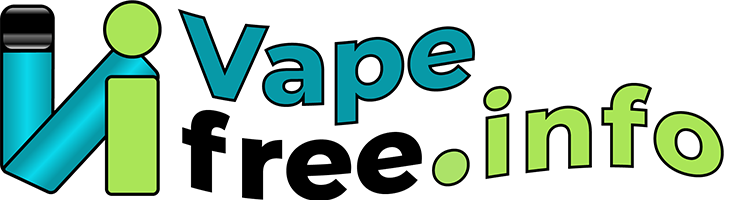 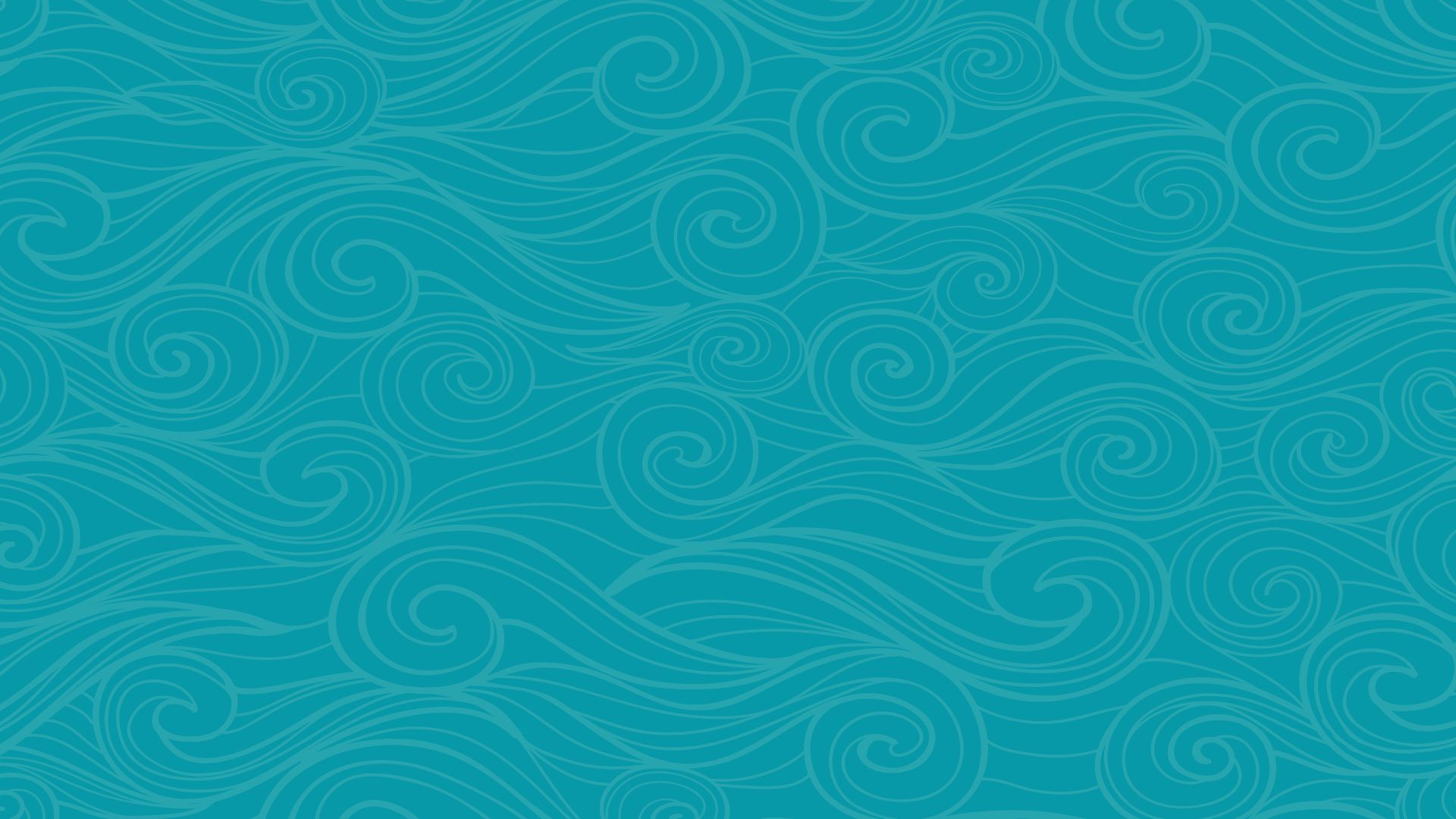 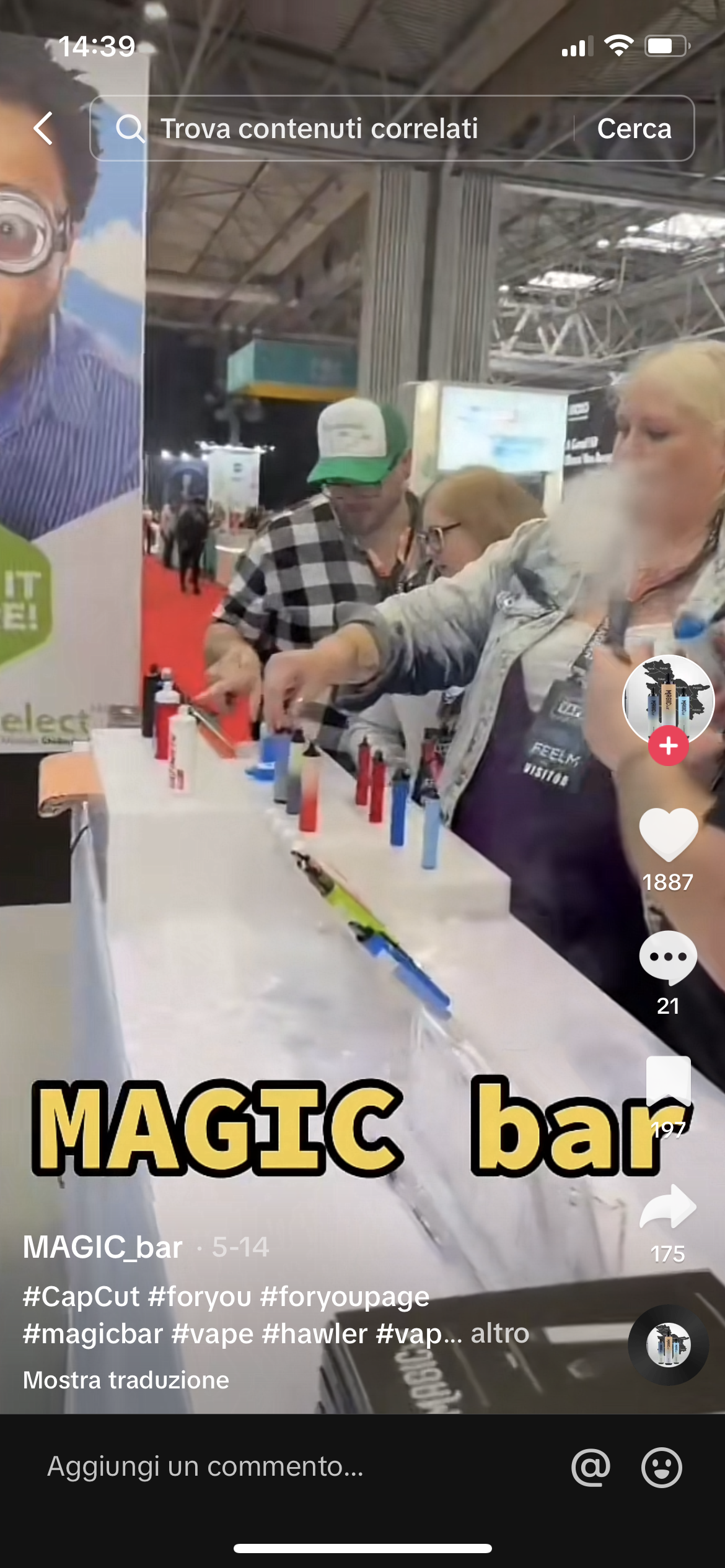 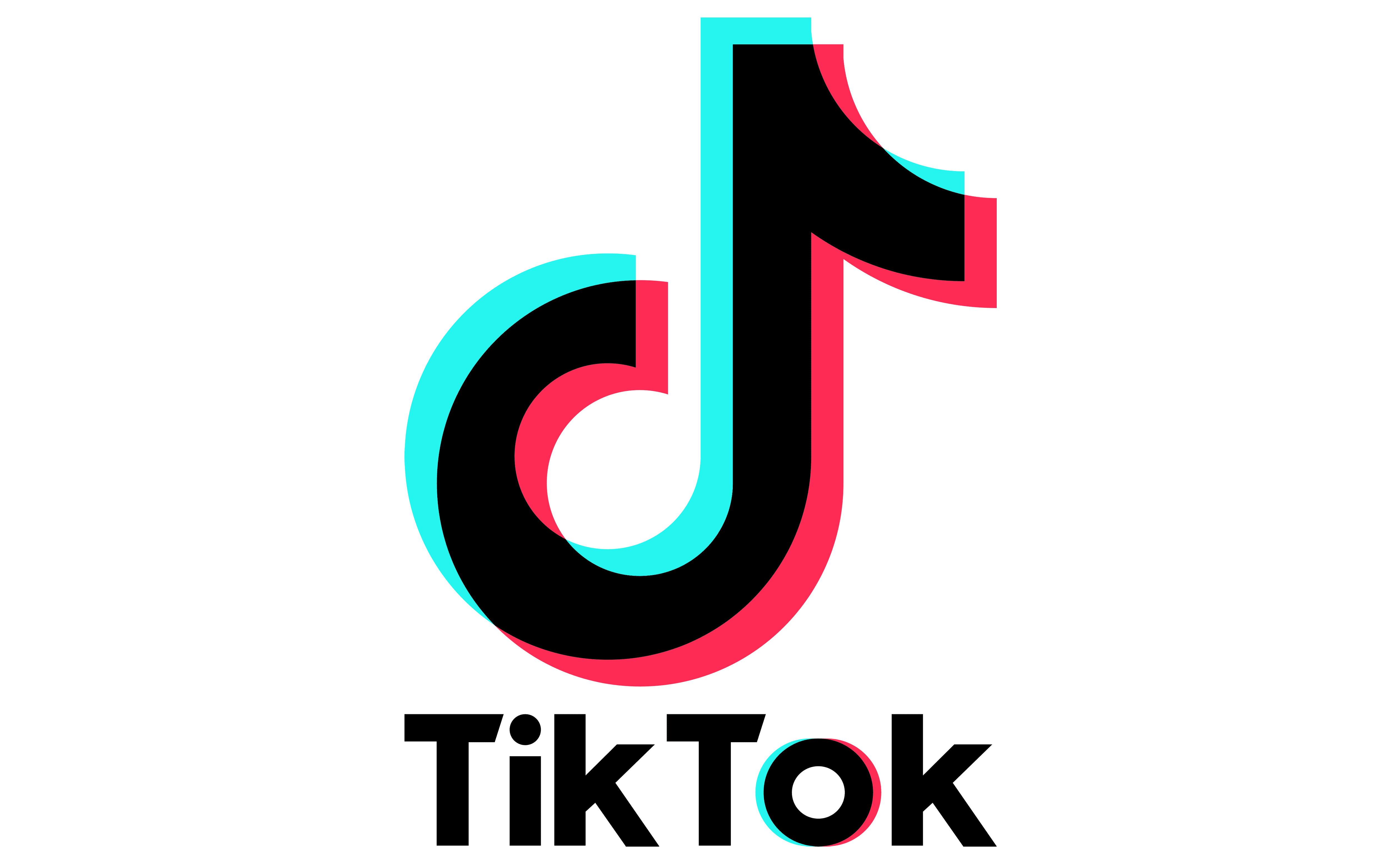 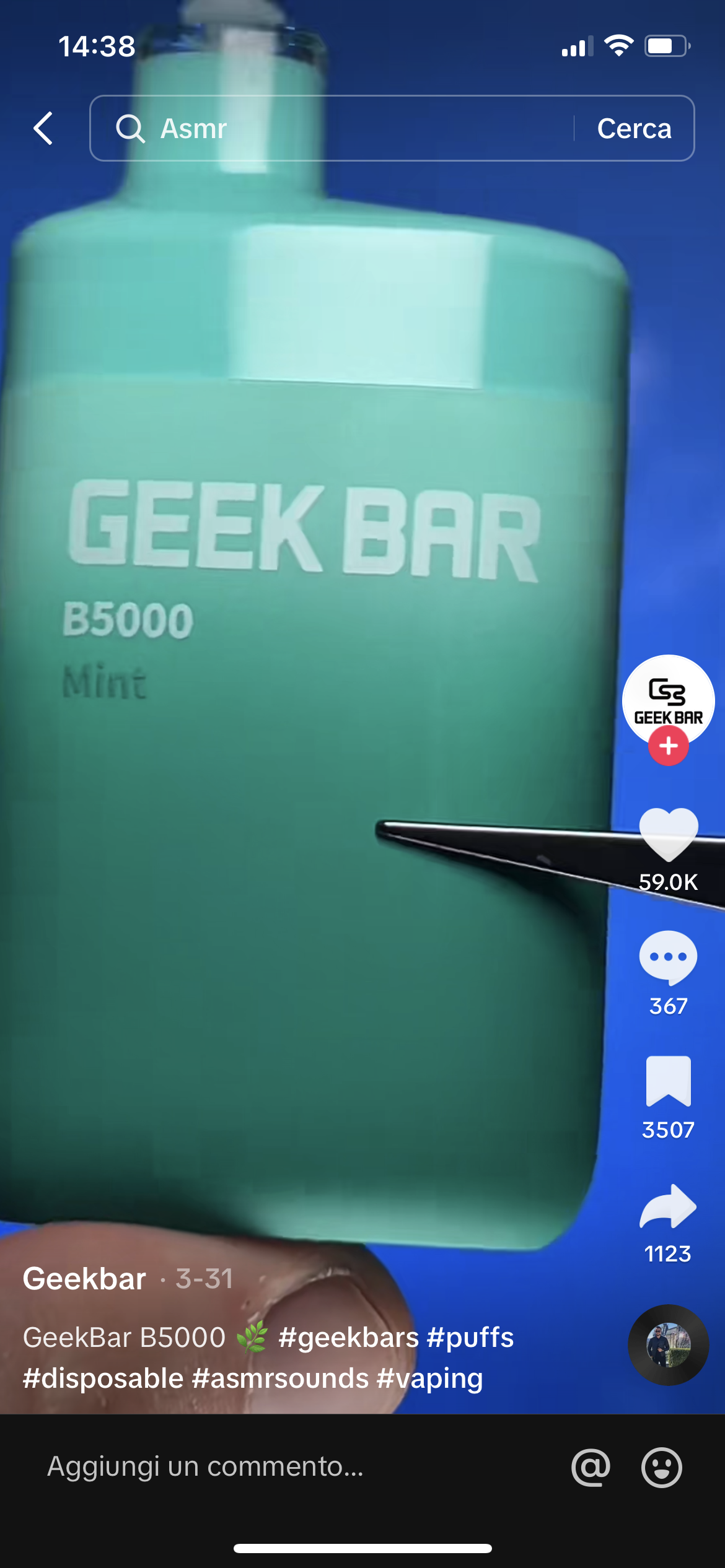 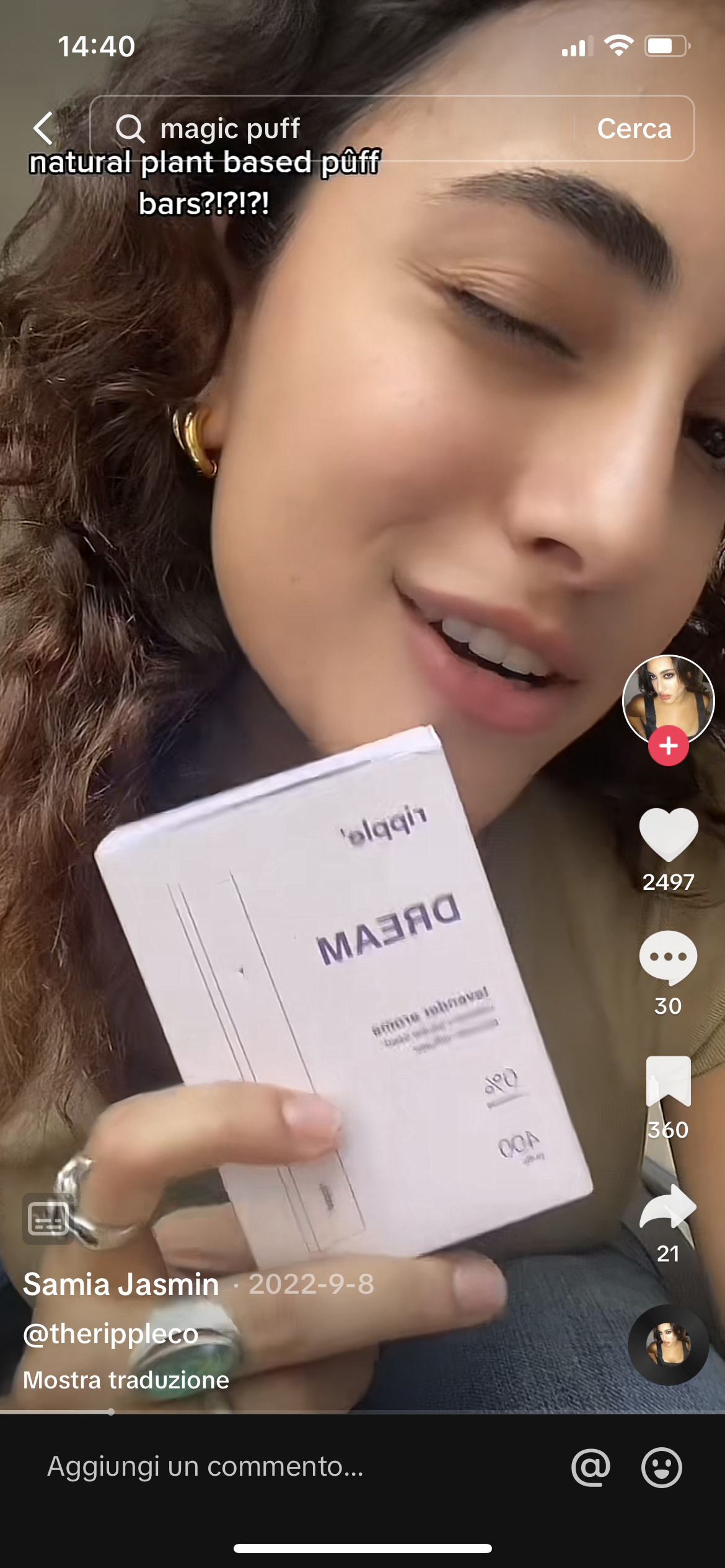 Direktverkauf
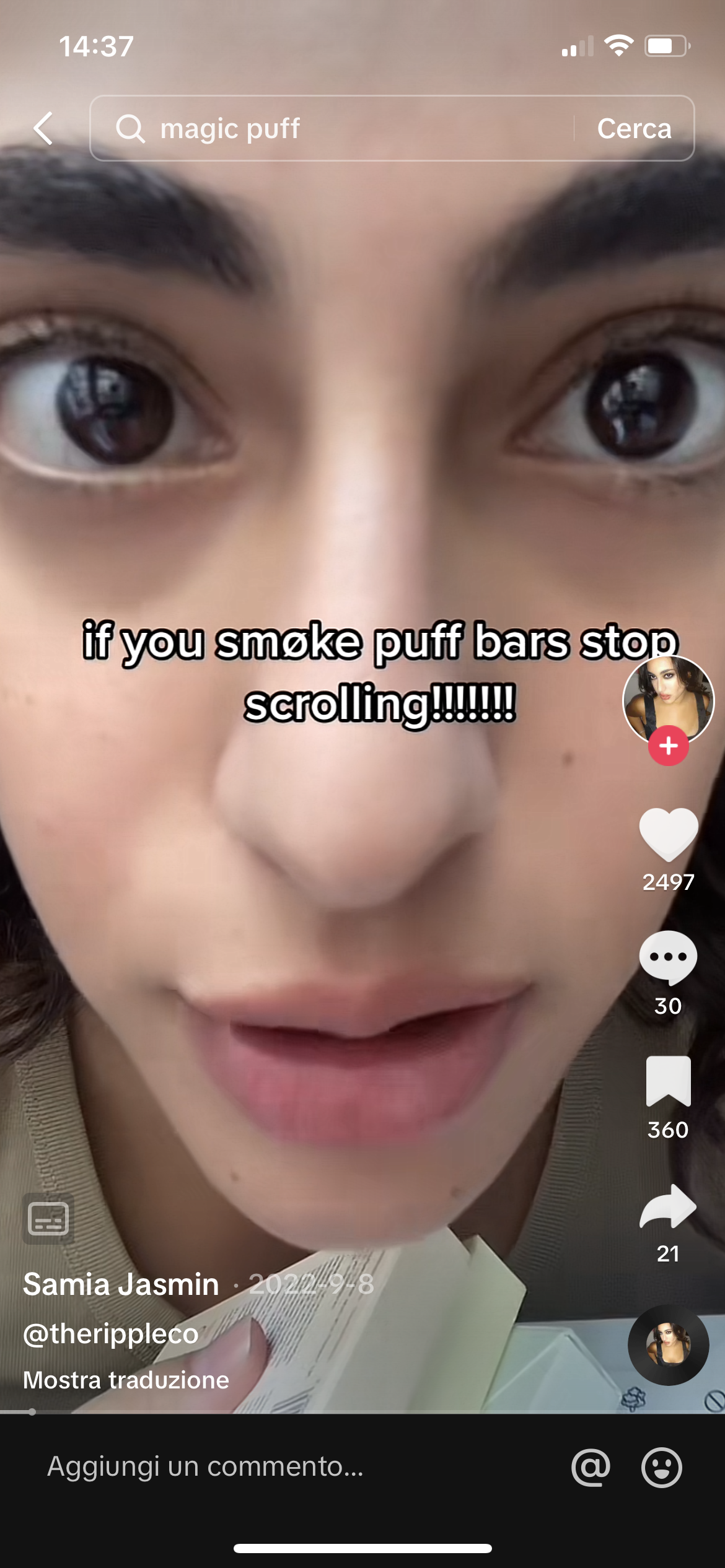 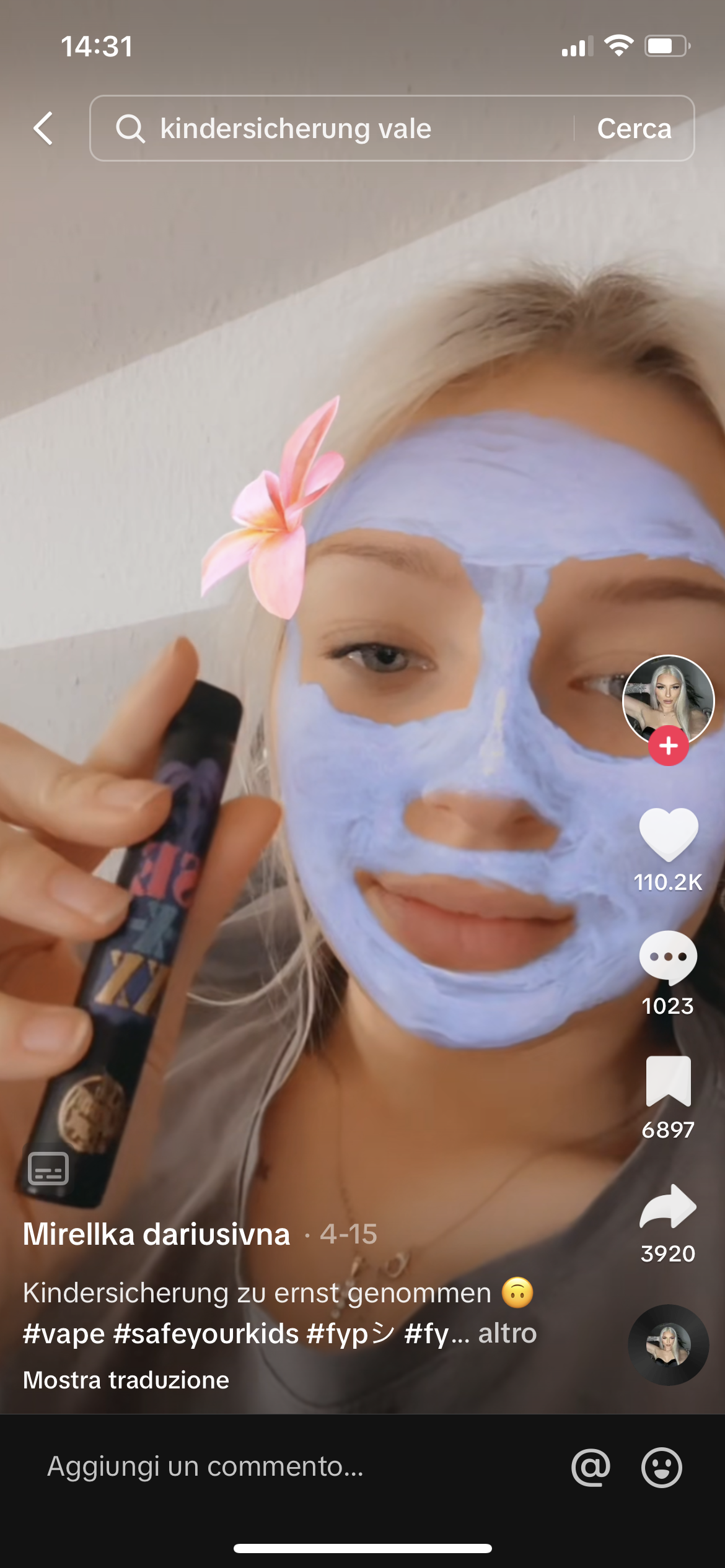 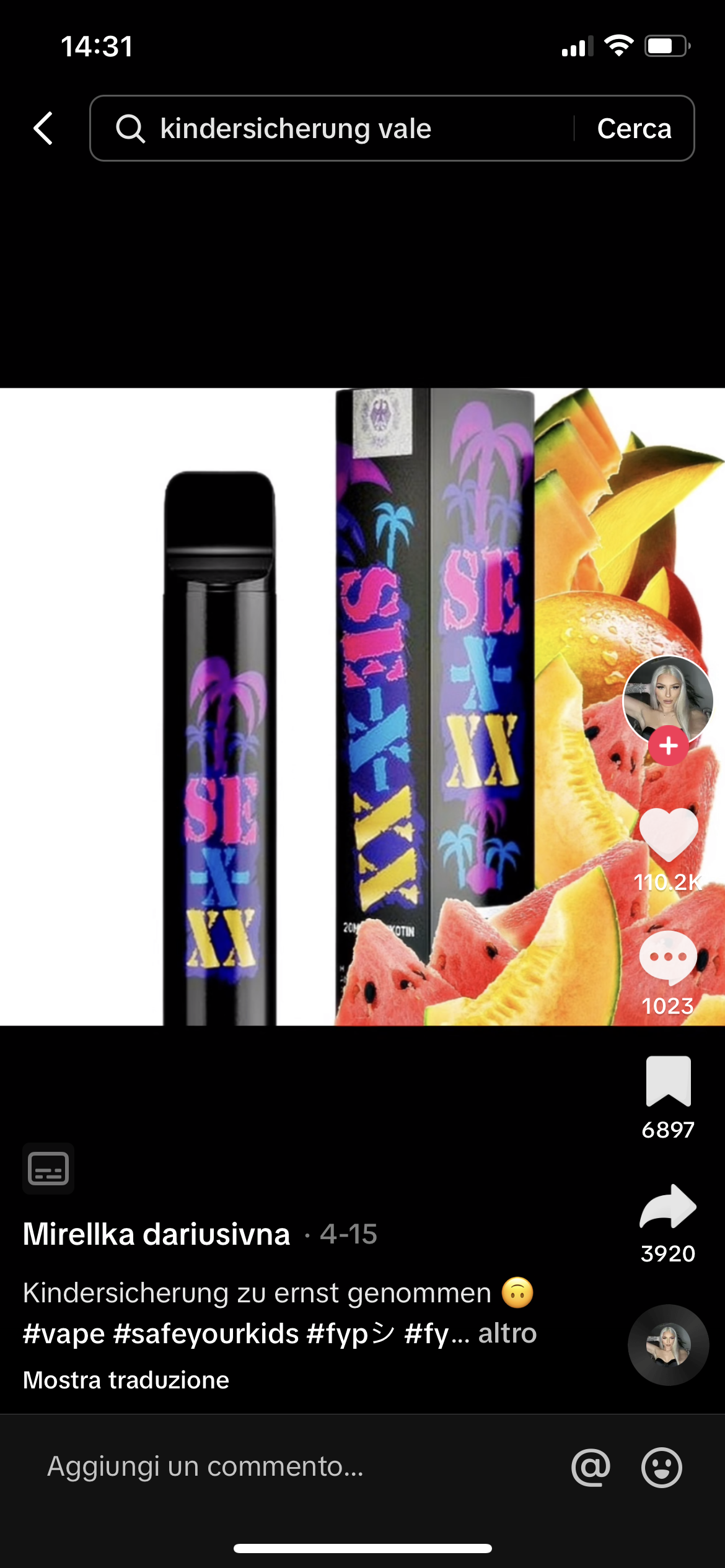 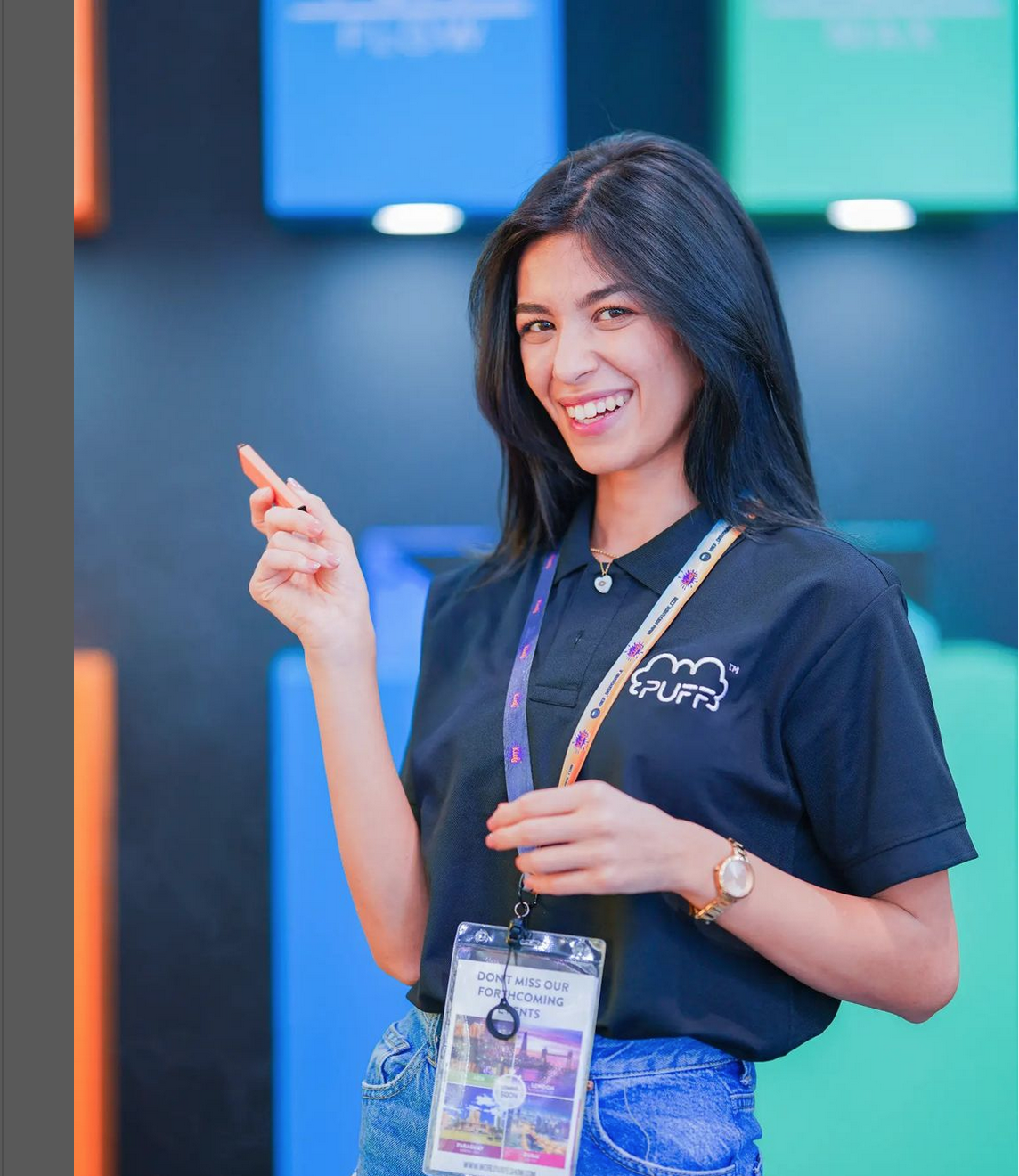 «Kindersicherung zu ernst genommen»
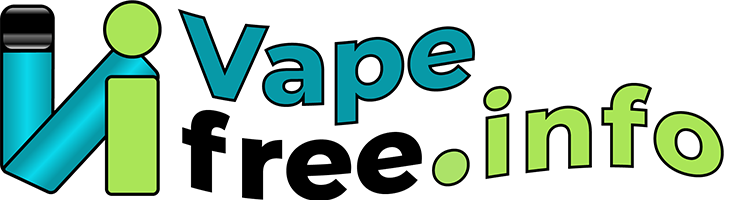 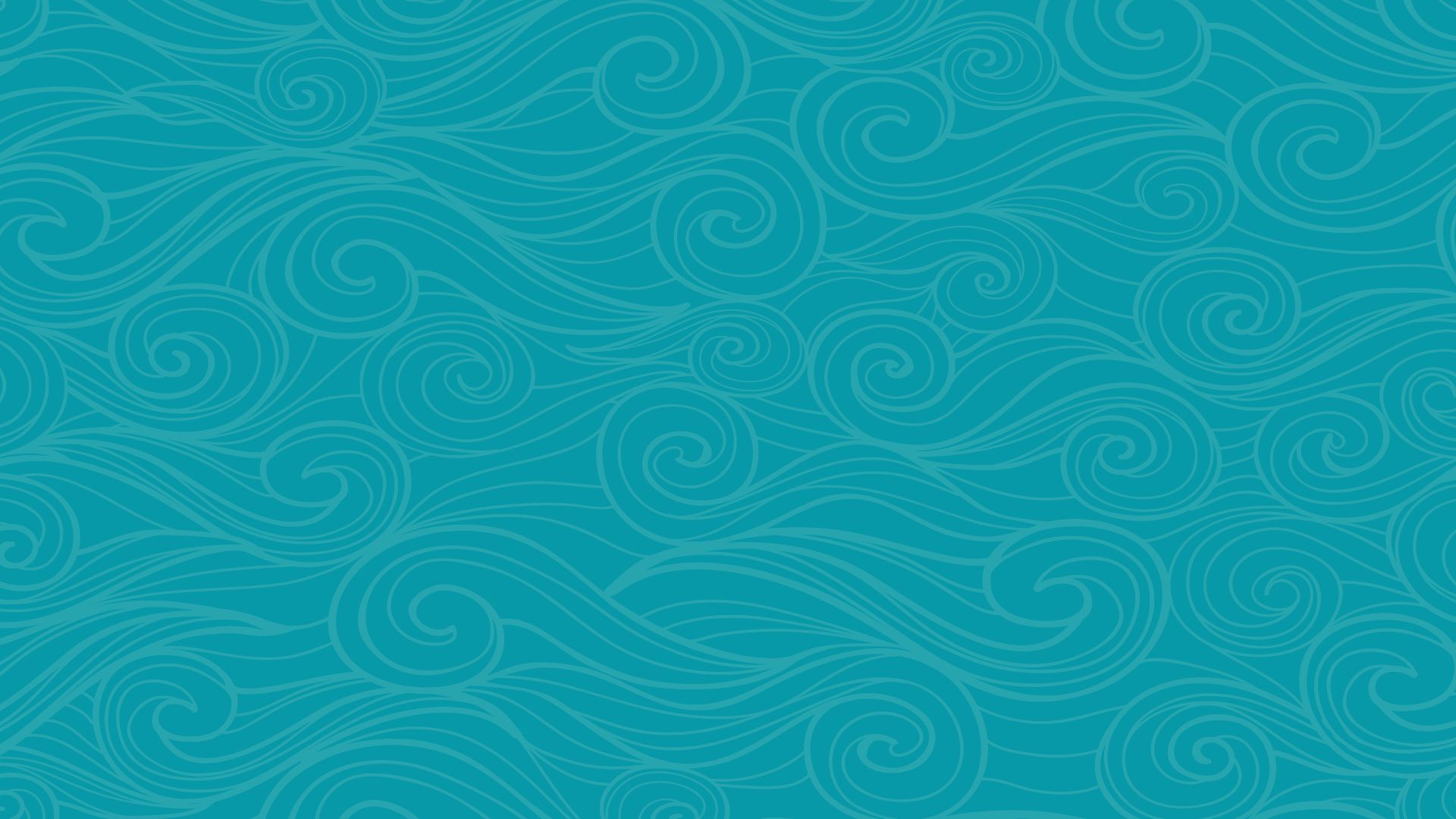 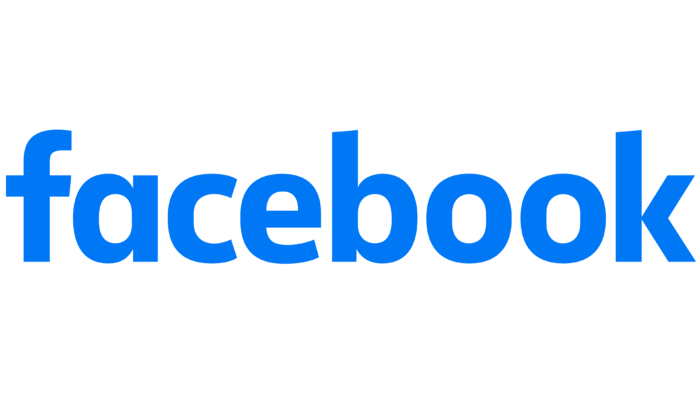 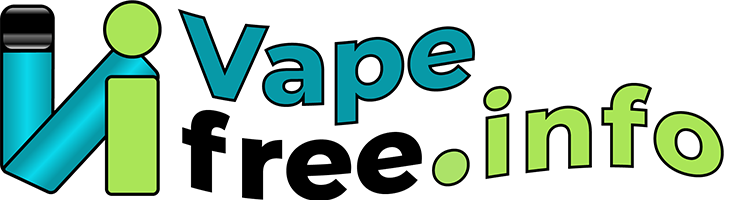 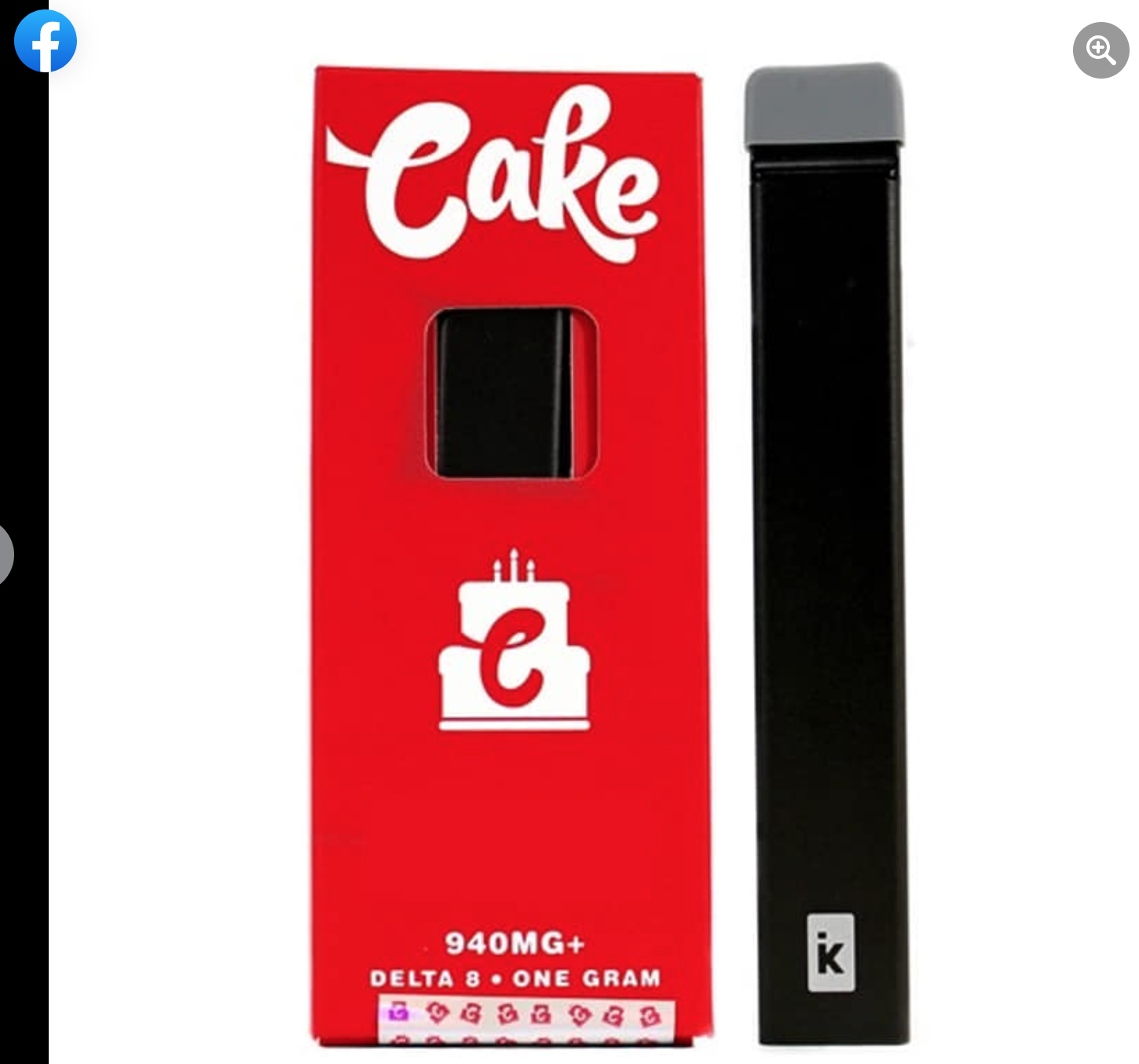 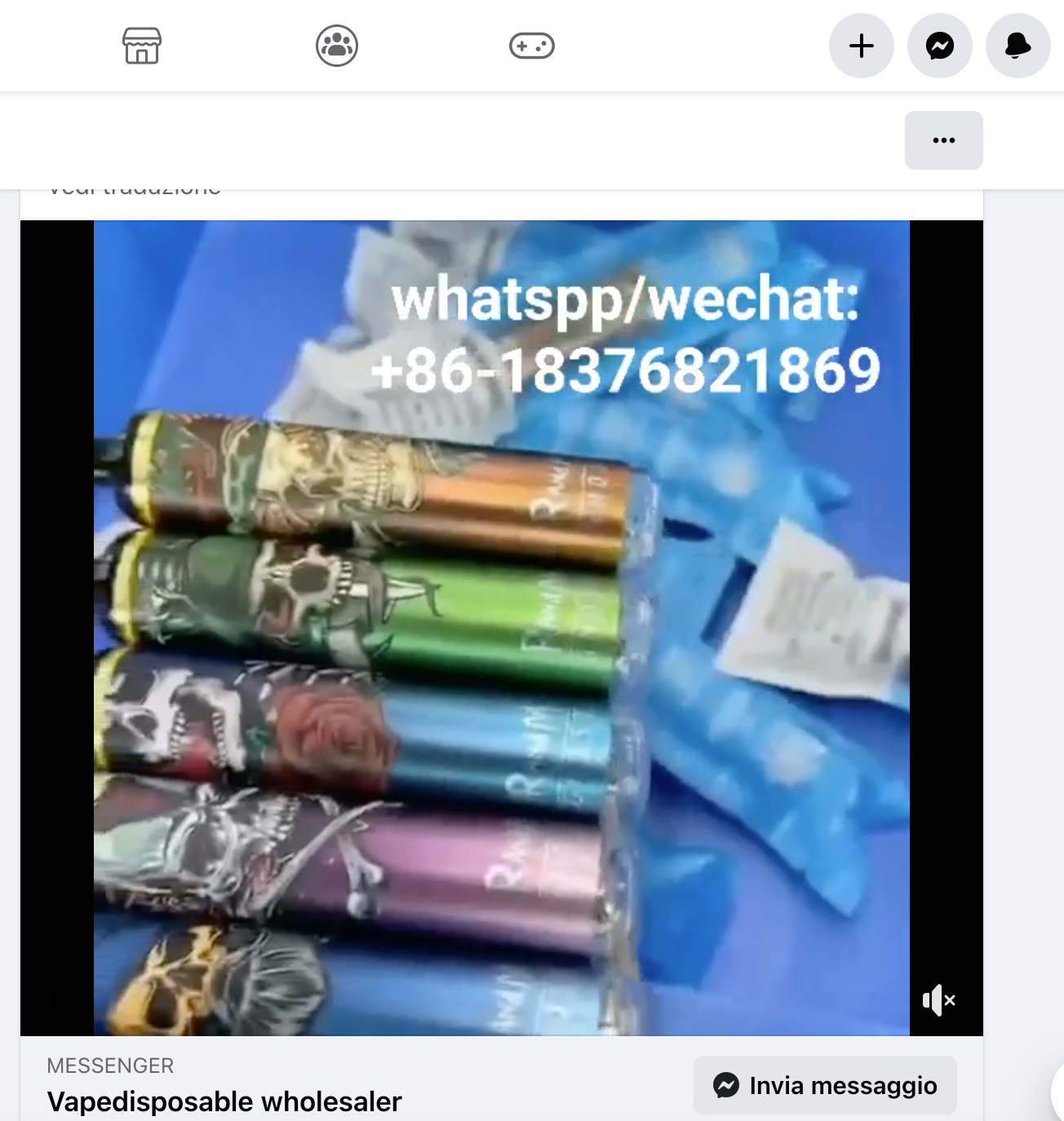 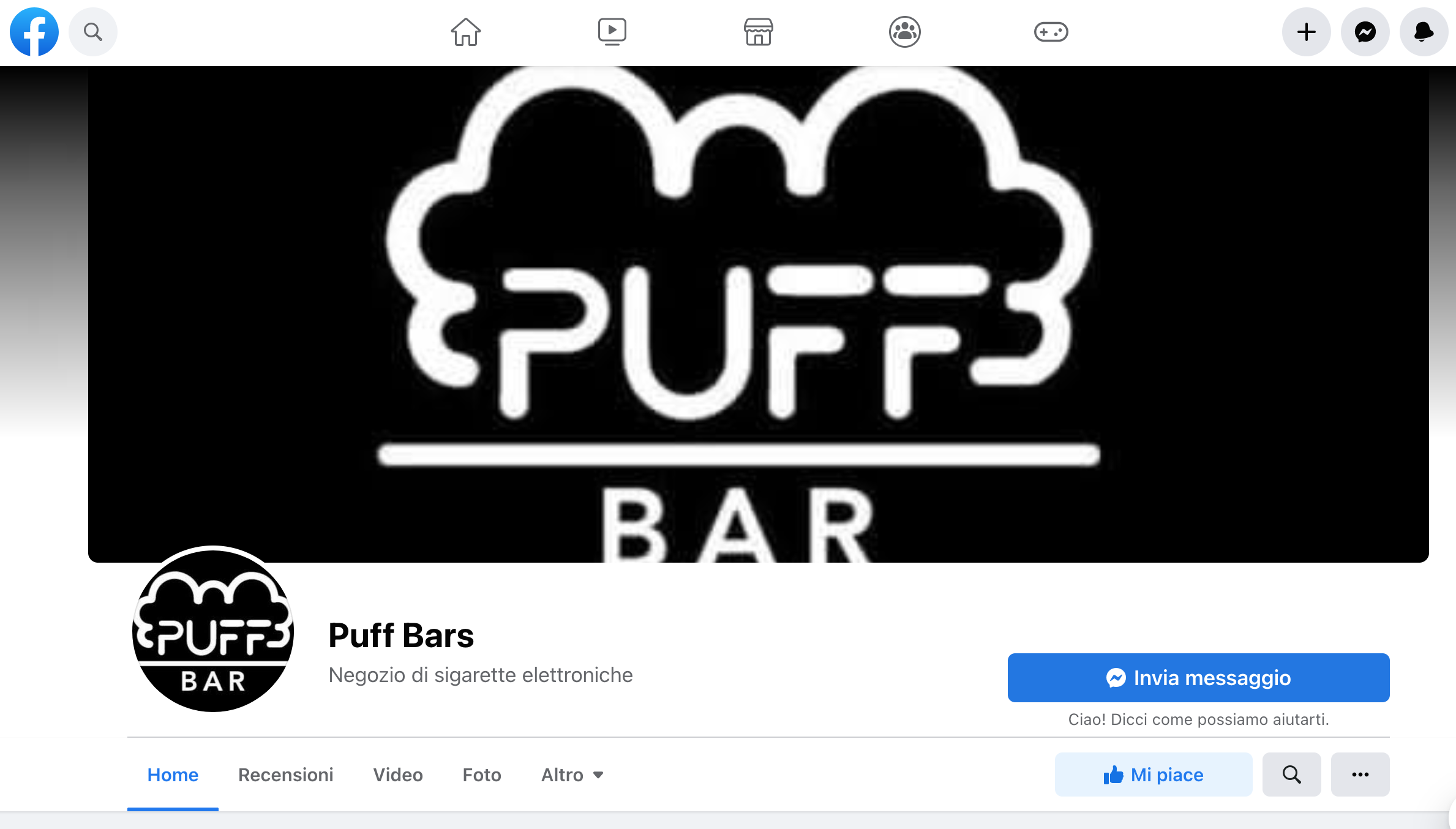 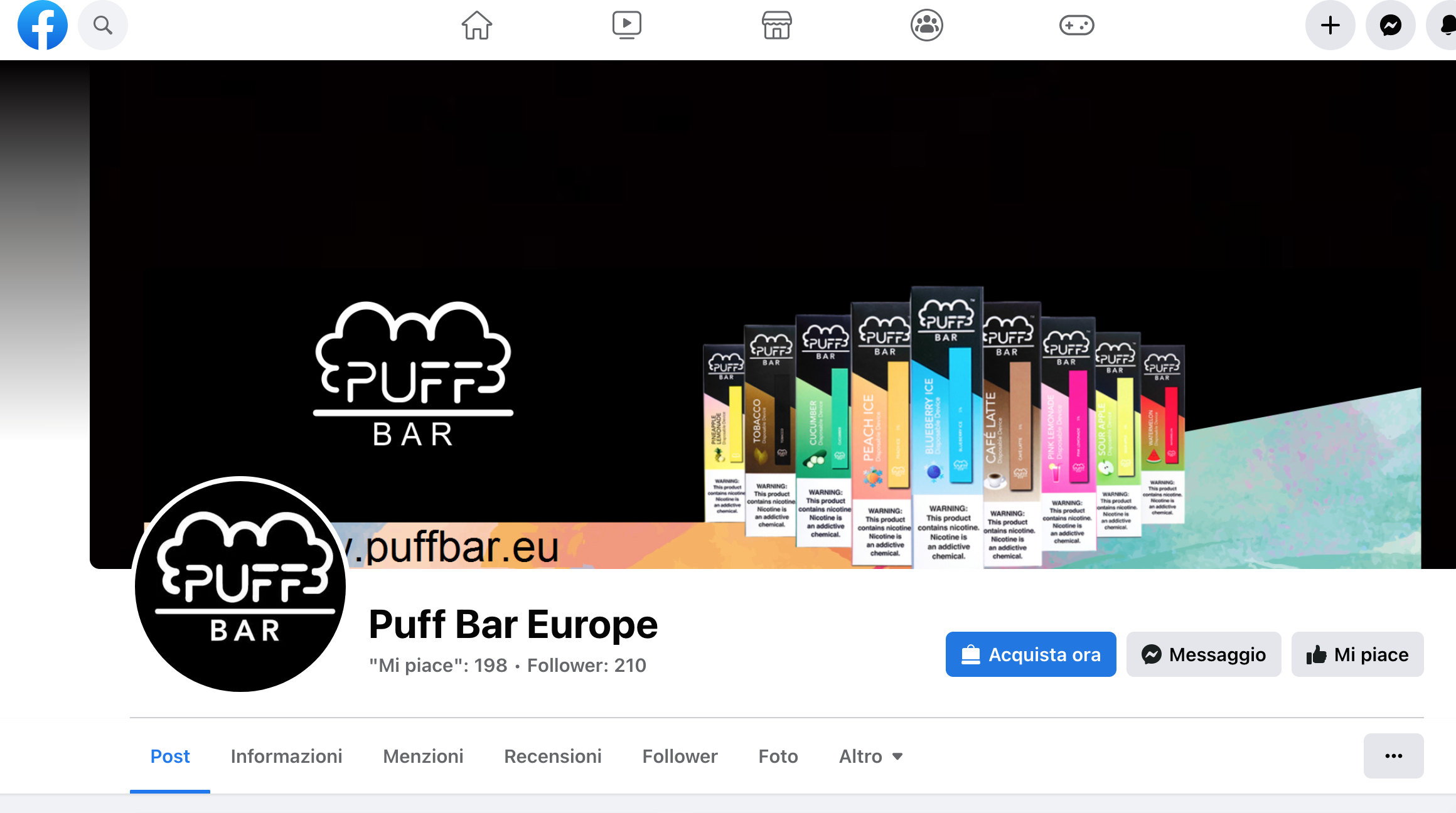 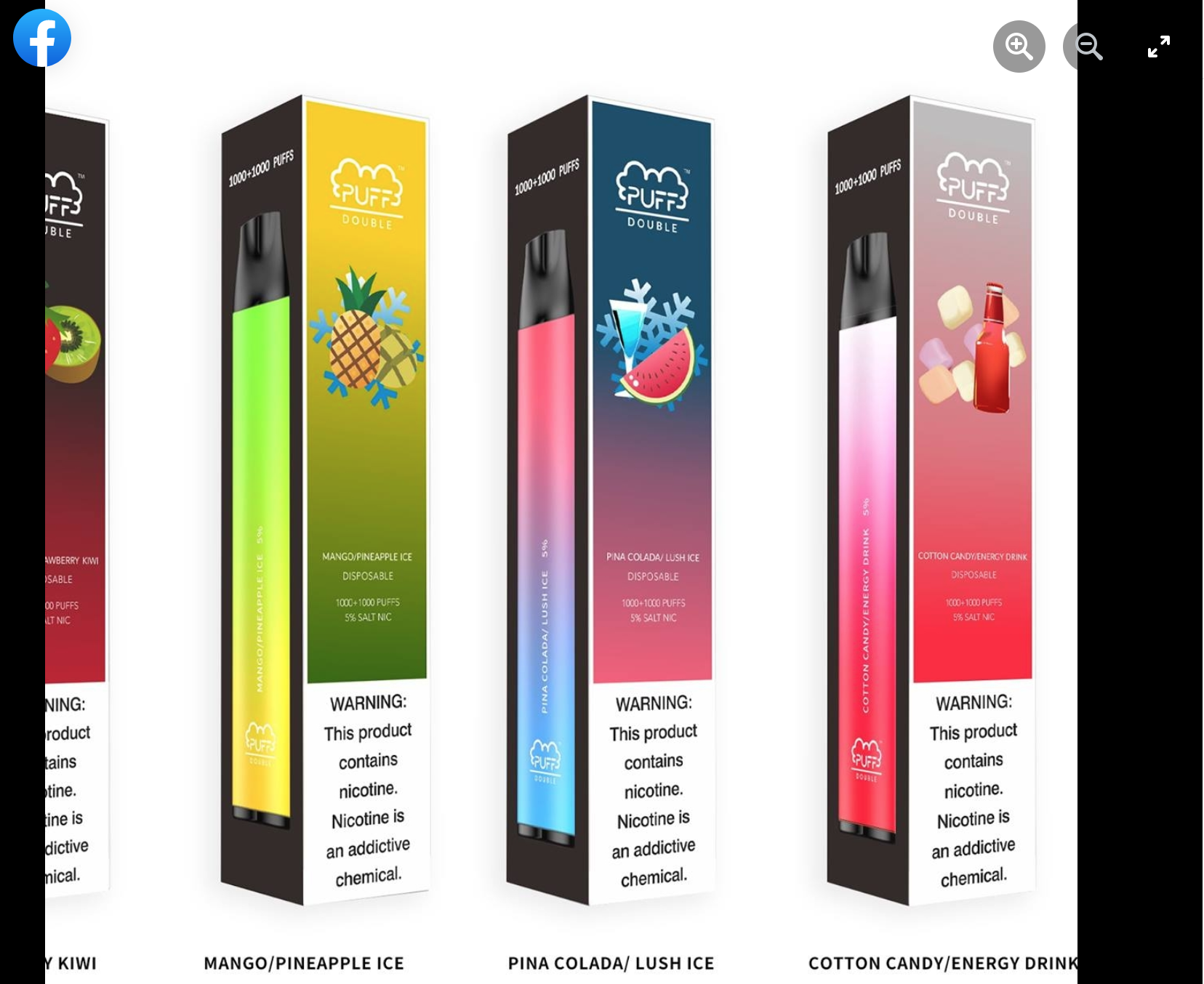 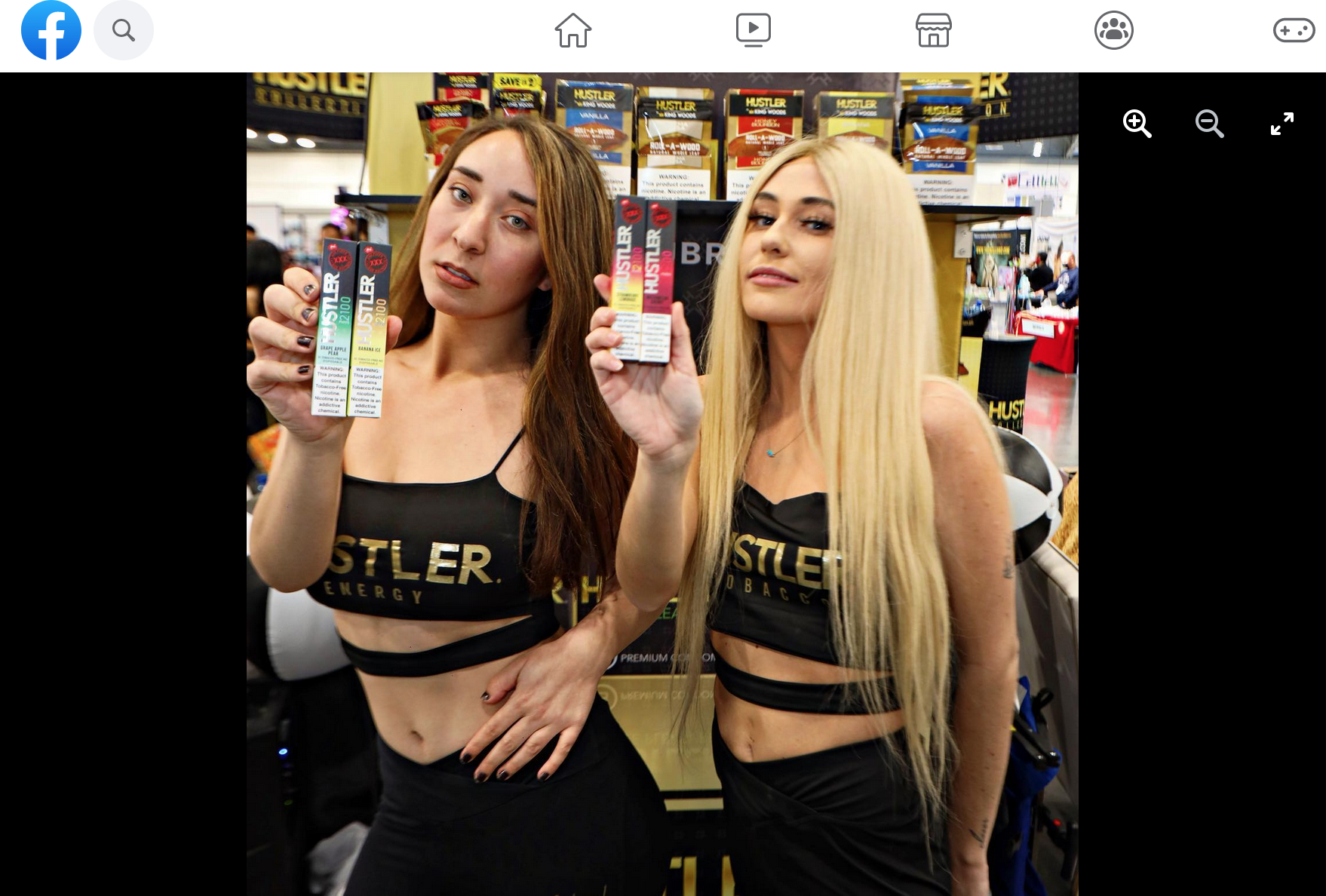 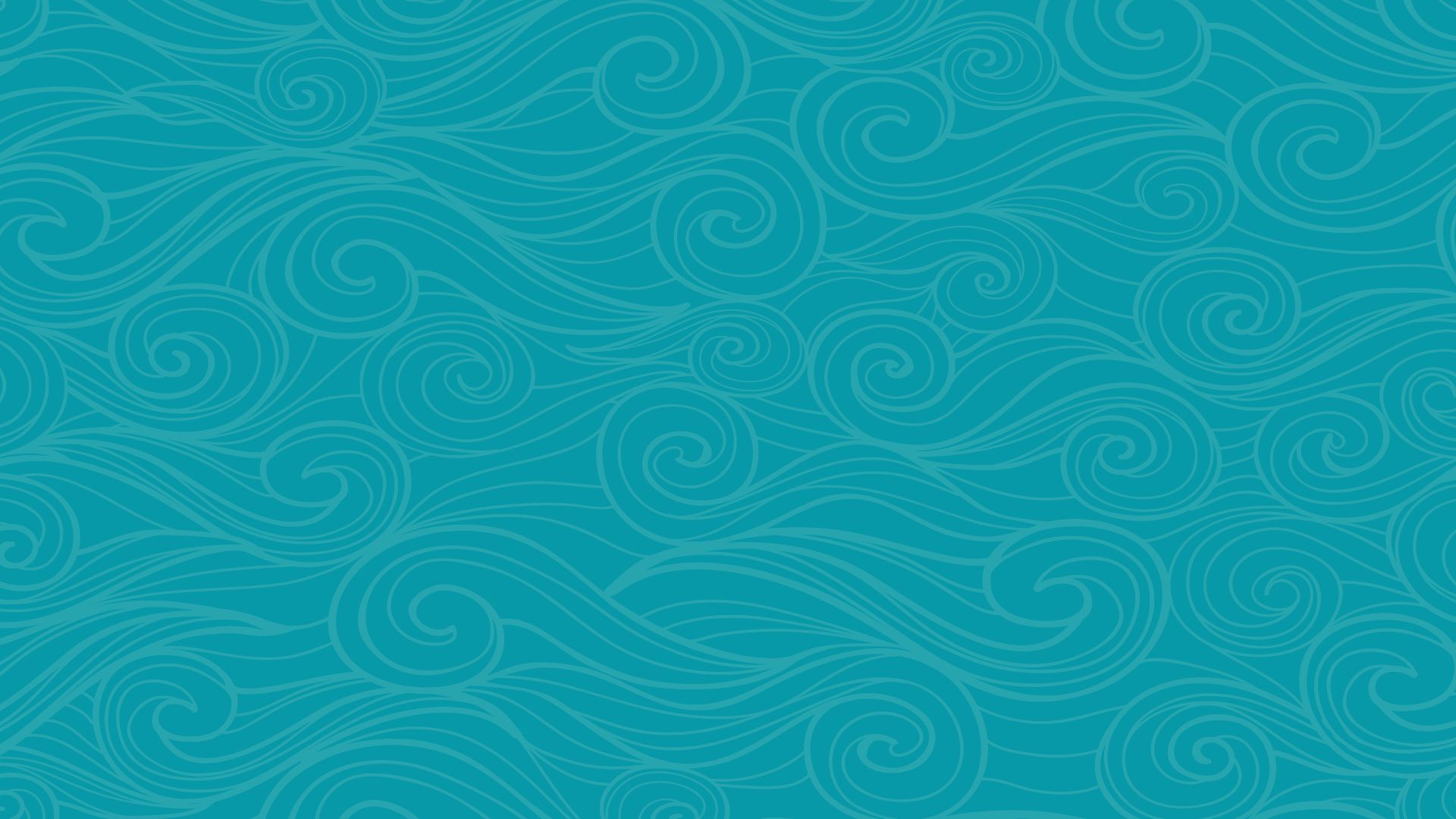 Verlasst ihr euch auf die Angaben auf der Verpackung?
[Speaker Notes: https://www.at-schweiz.ch/at-blog/elf?lang=de]
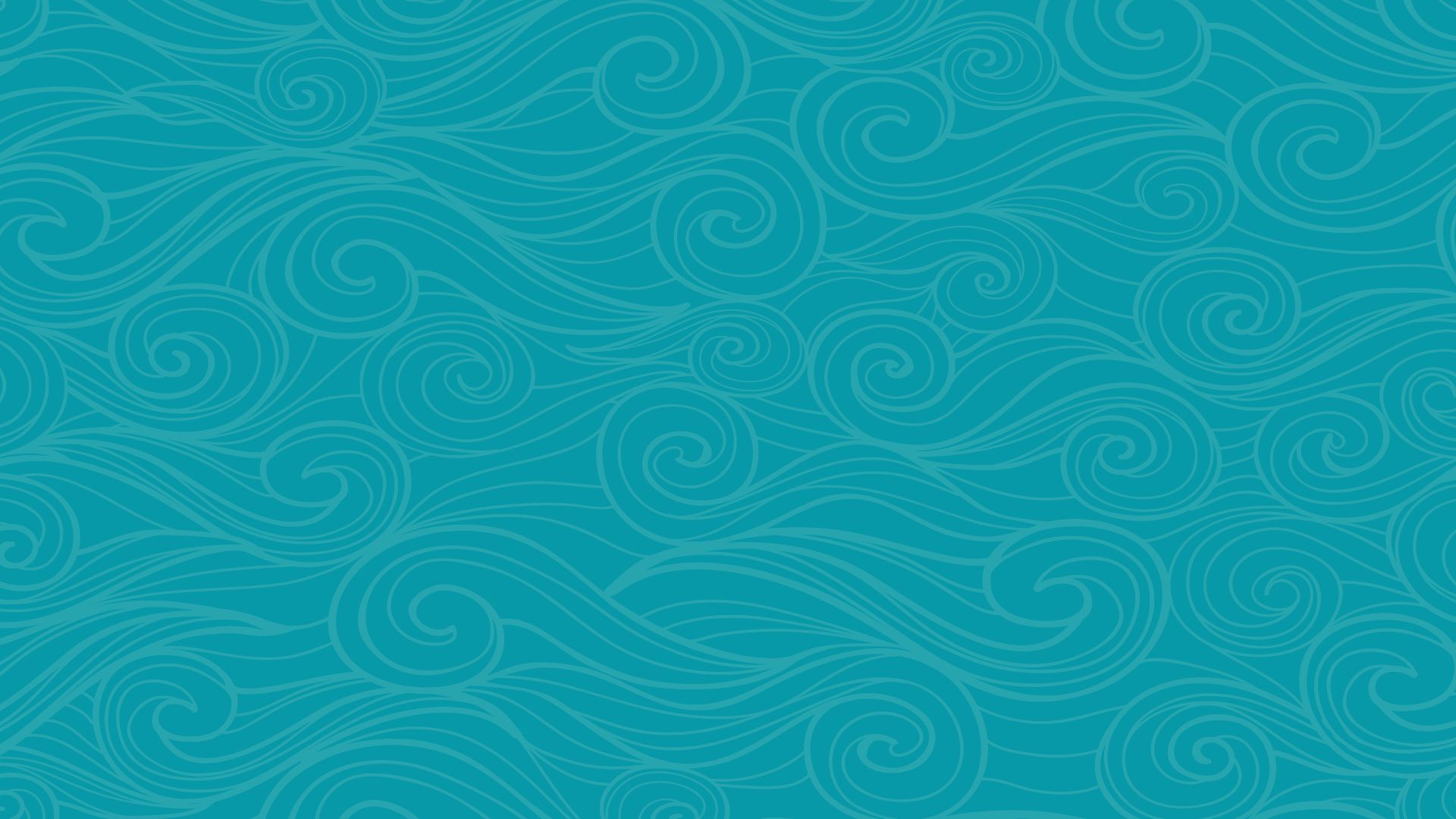 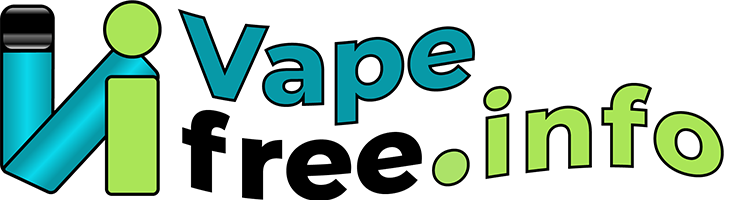 VERPACKUNG
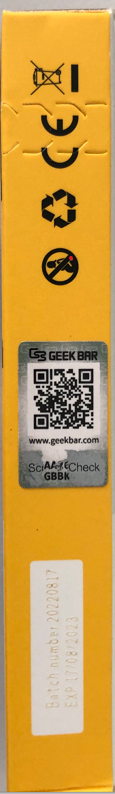 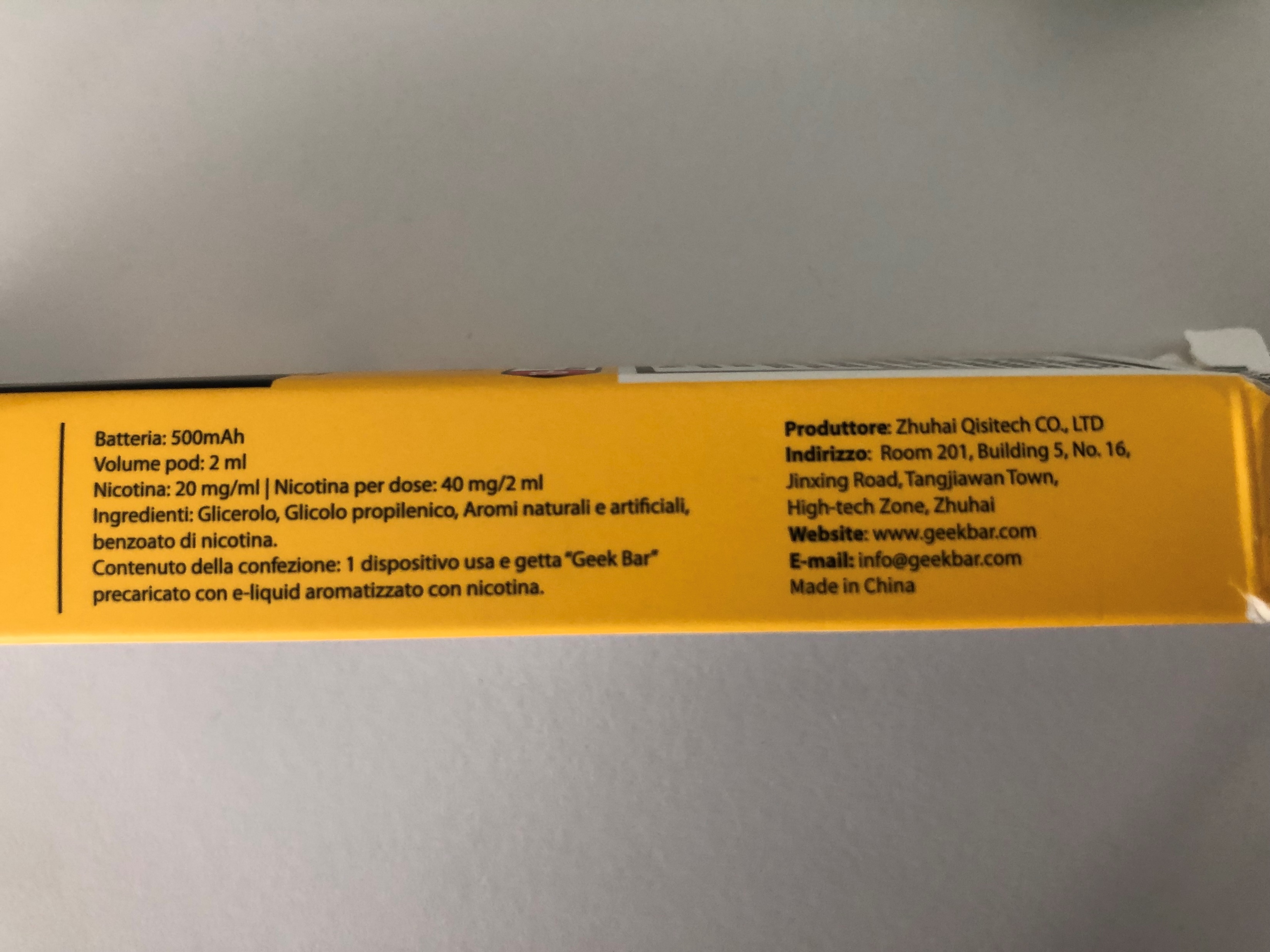 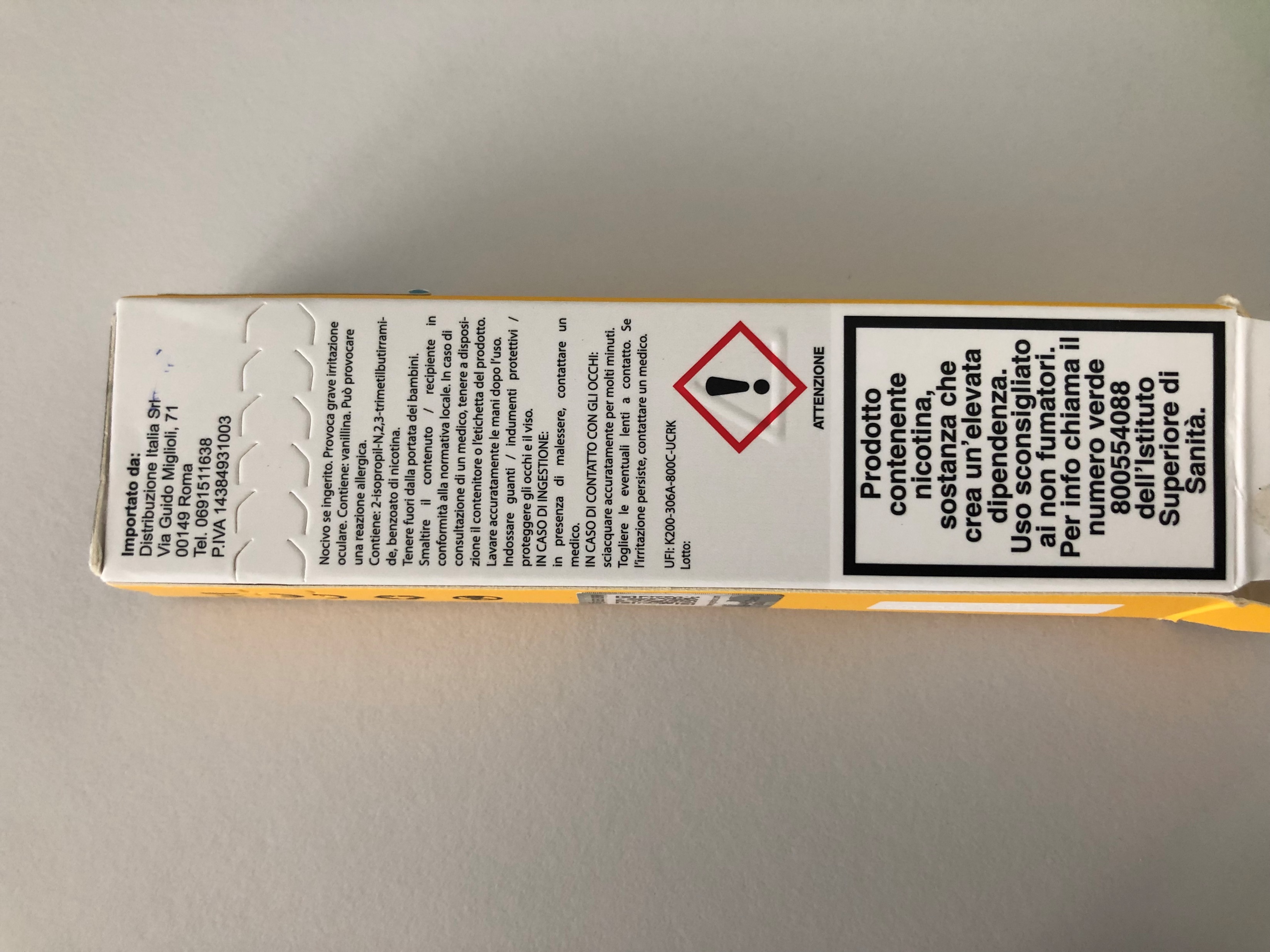 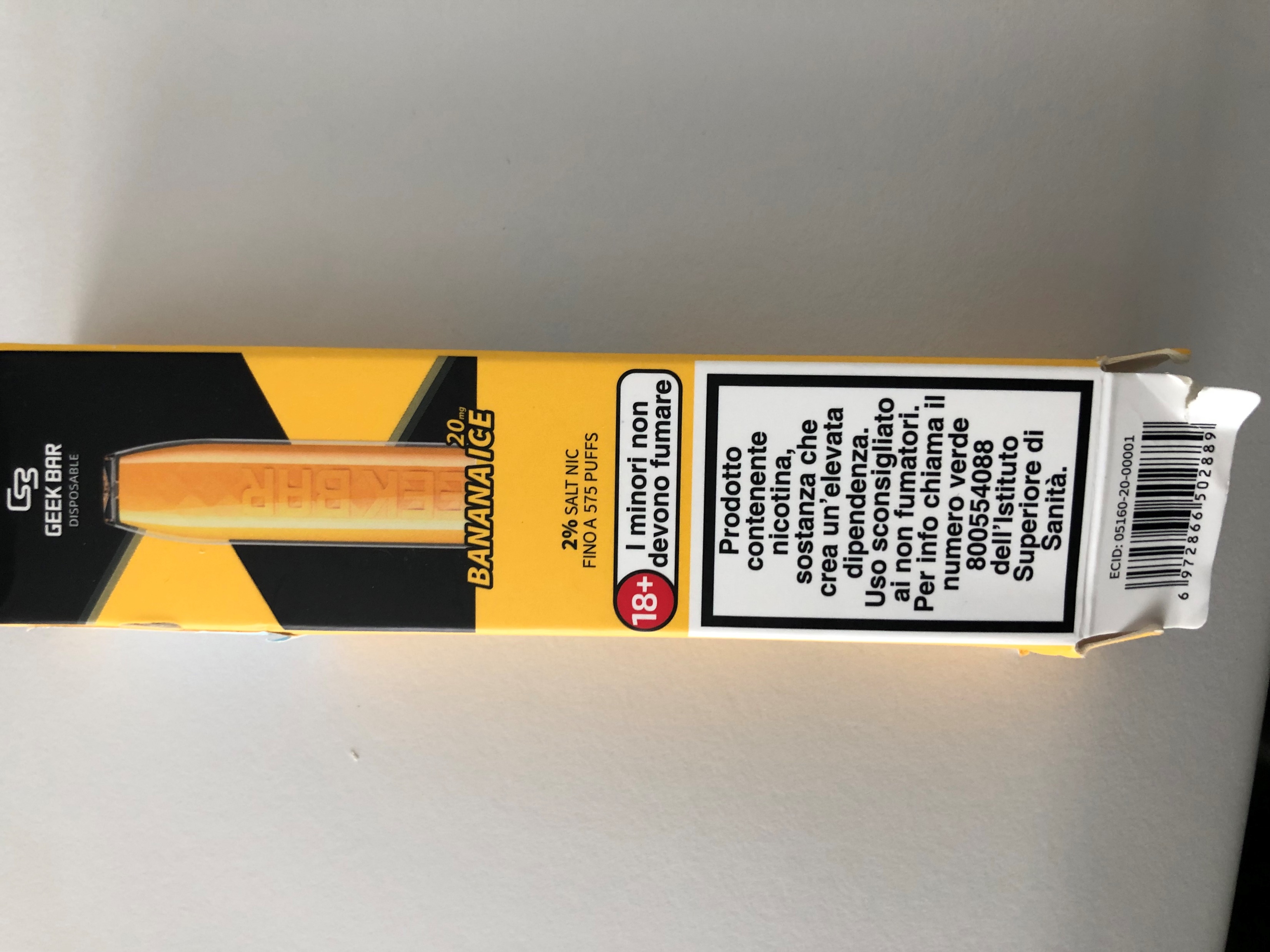 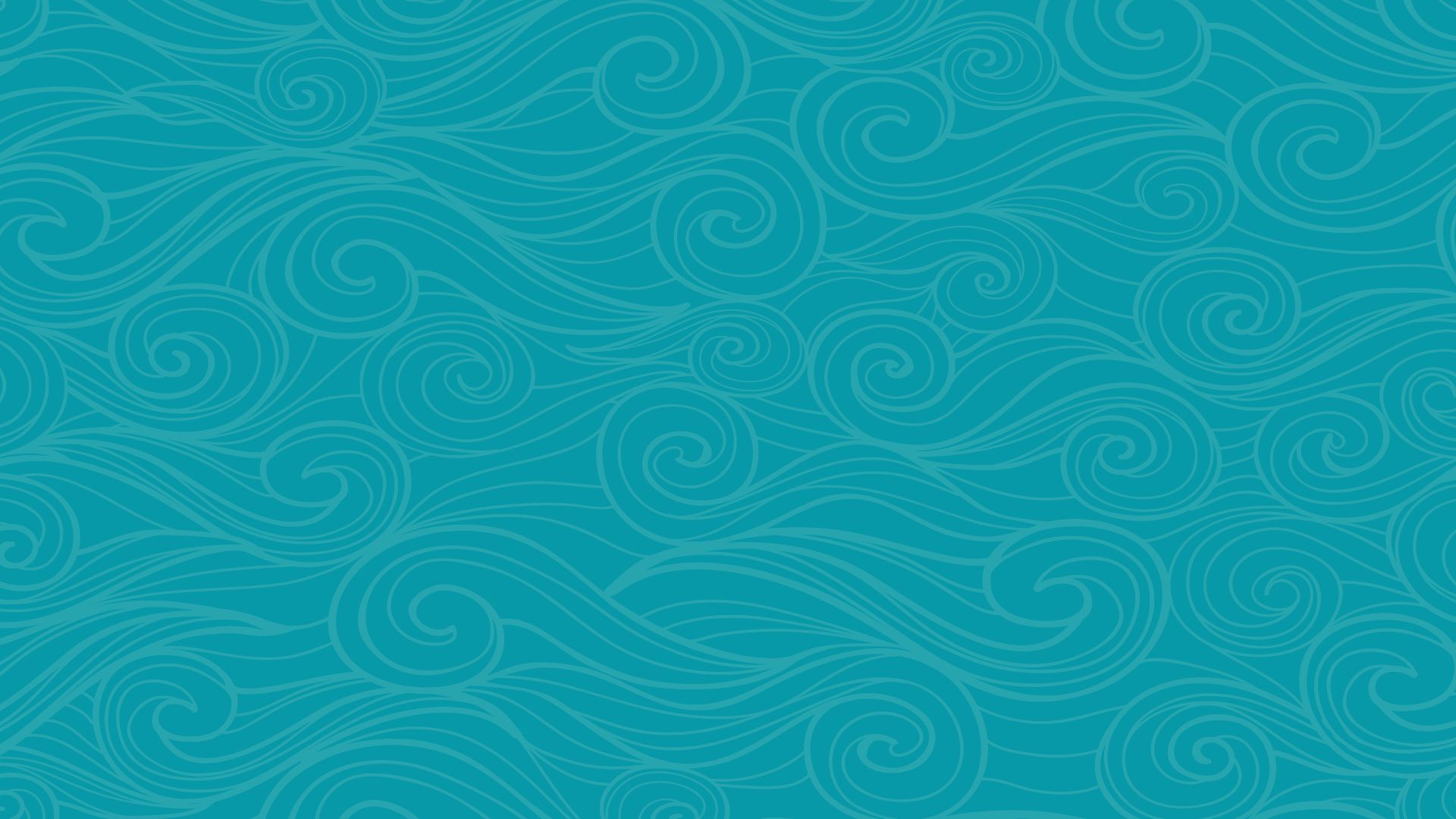 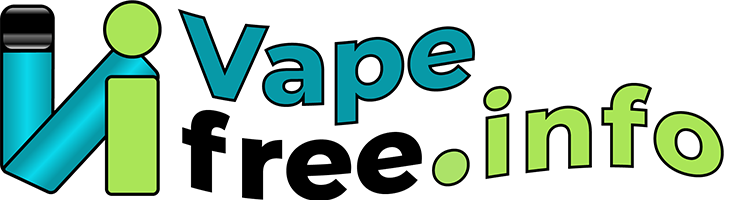 VERPACKUNG
Die Angaben zur Produktzusammensetzung sind häufig unvollständig.
Die konsumierende Person ist schlecht über die Inhaltsstoffe der Flüssigkeit informiert, die sie inhaliert. 
Der Vermerk «nikotinfrei» garantiert nicht, dass kein Nikotin drin ist.
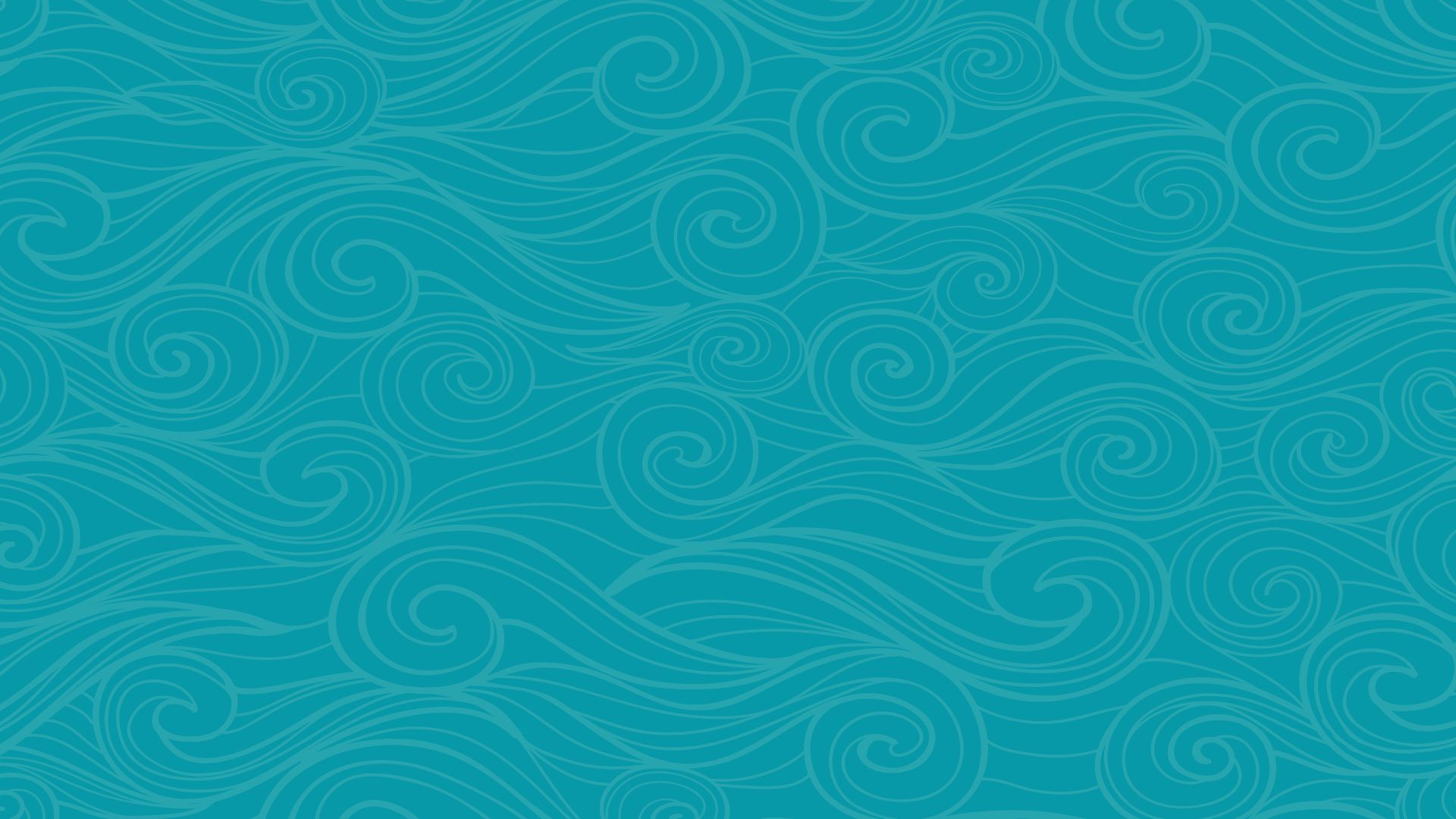 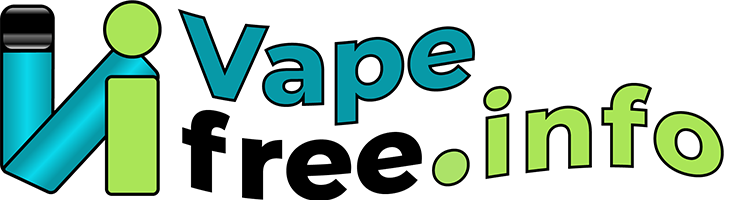 UMWELT
Vollständige Untersuchung – RSI News
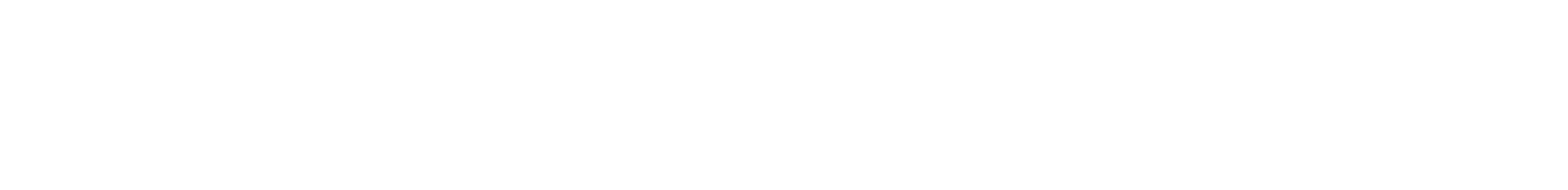 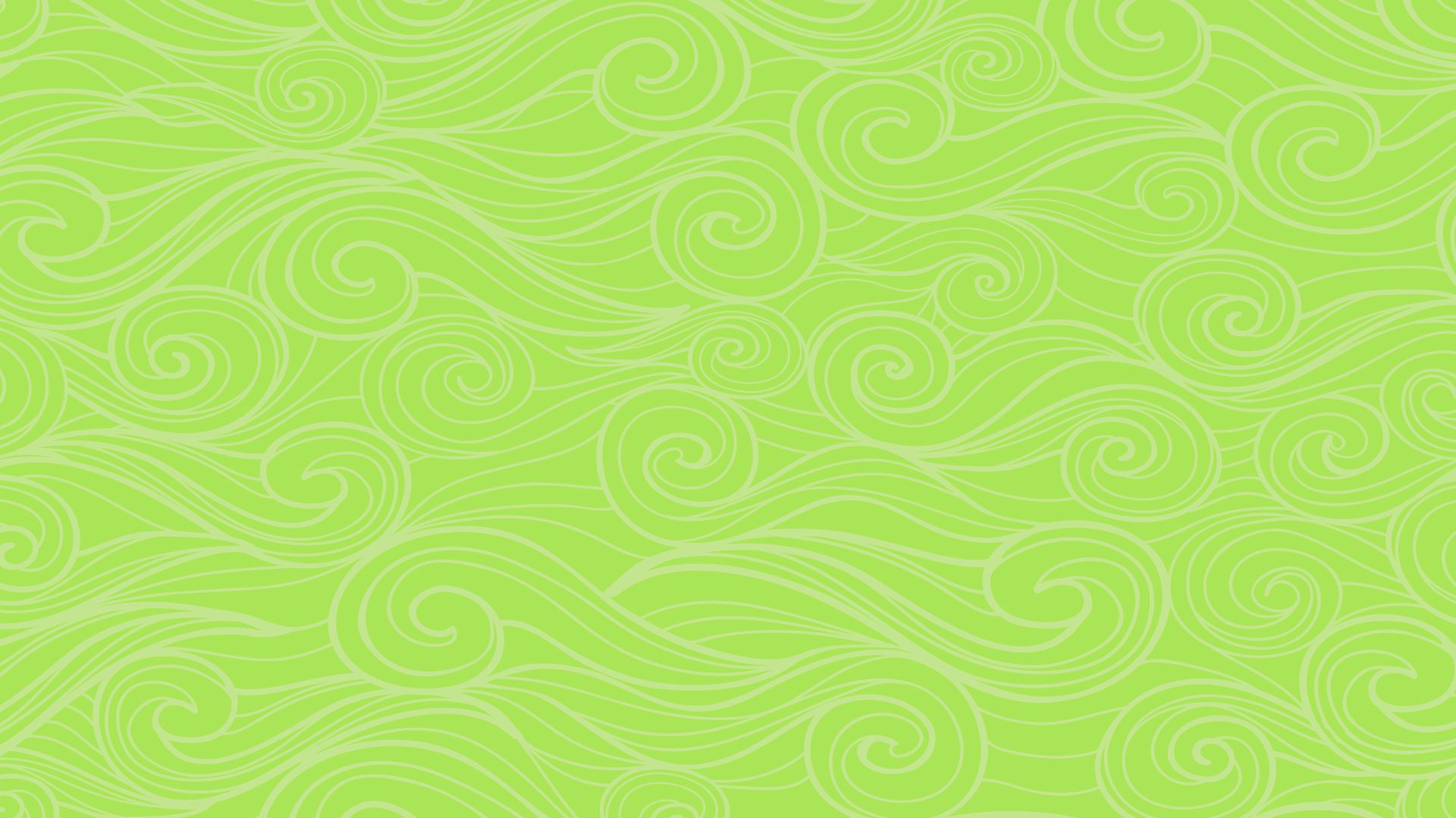 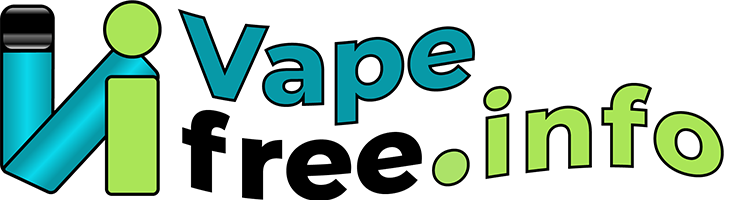 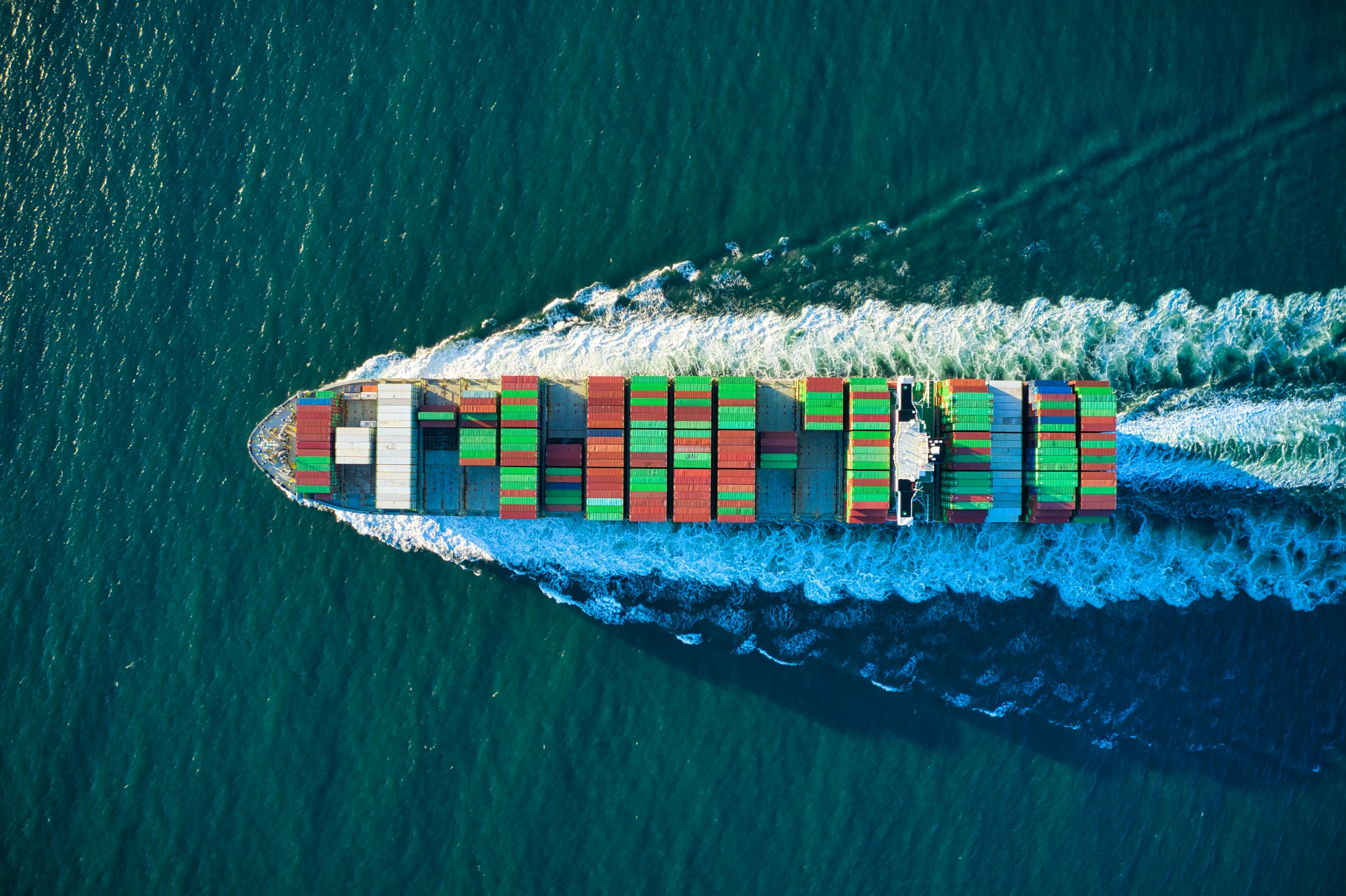 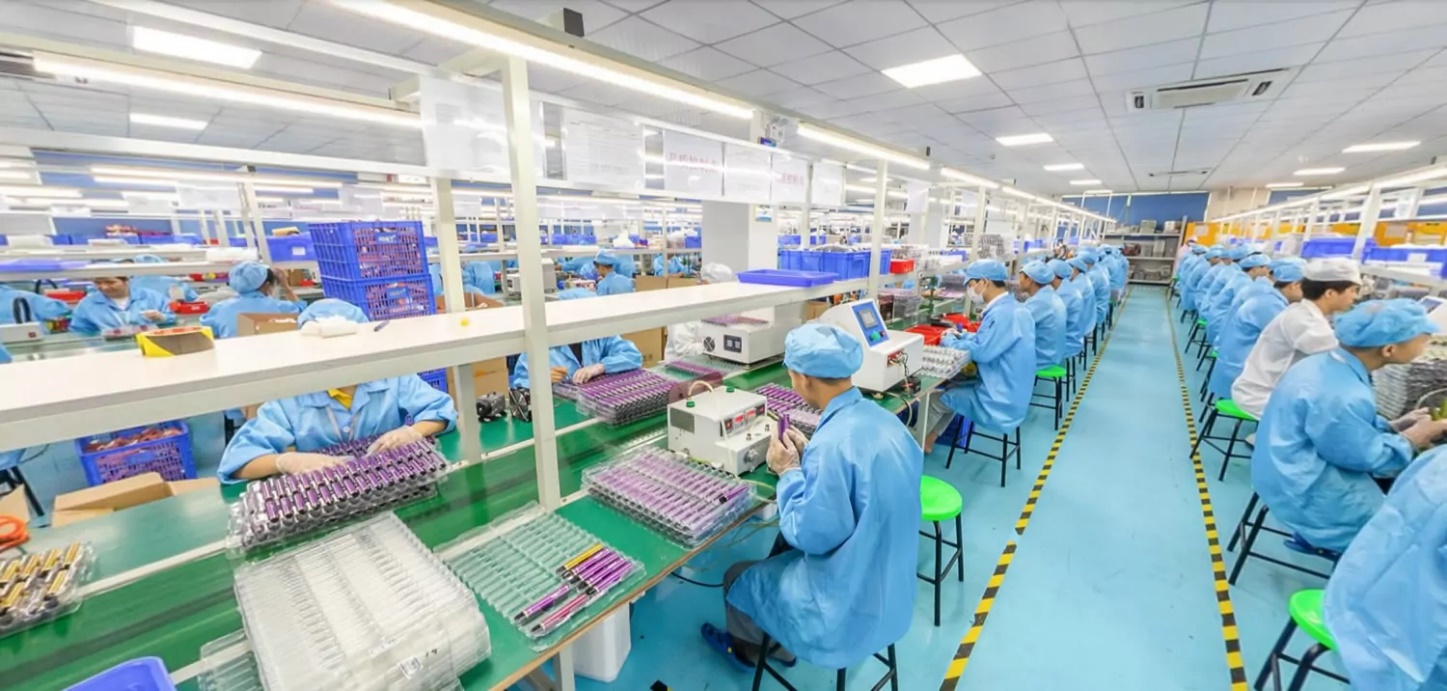 Von der Herstellung zum Konsum
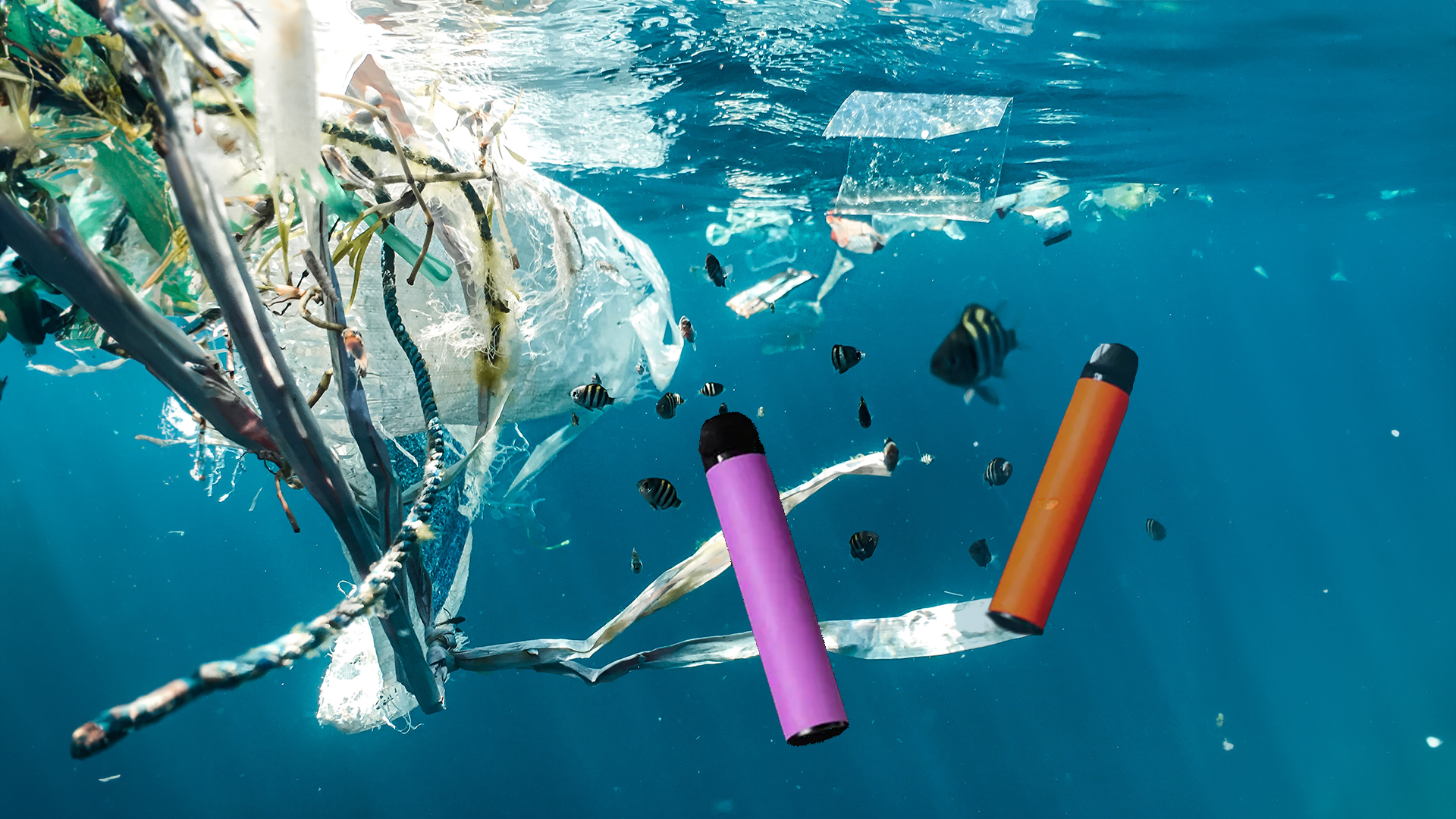 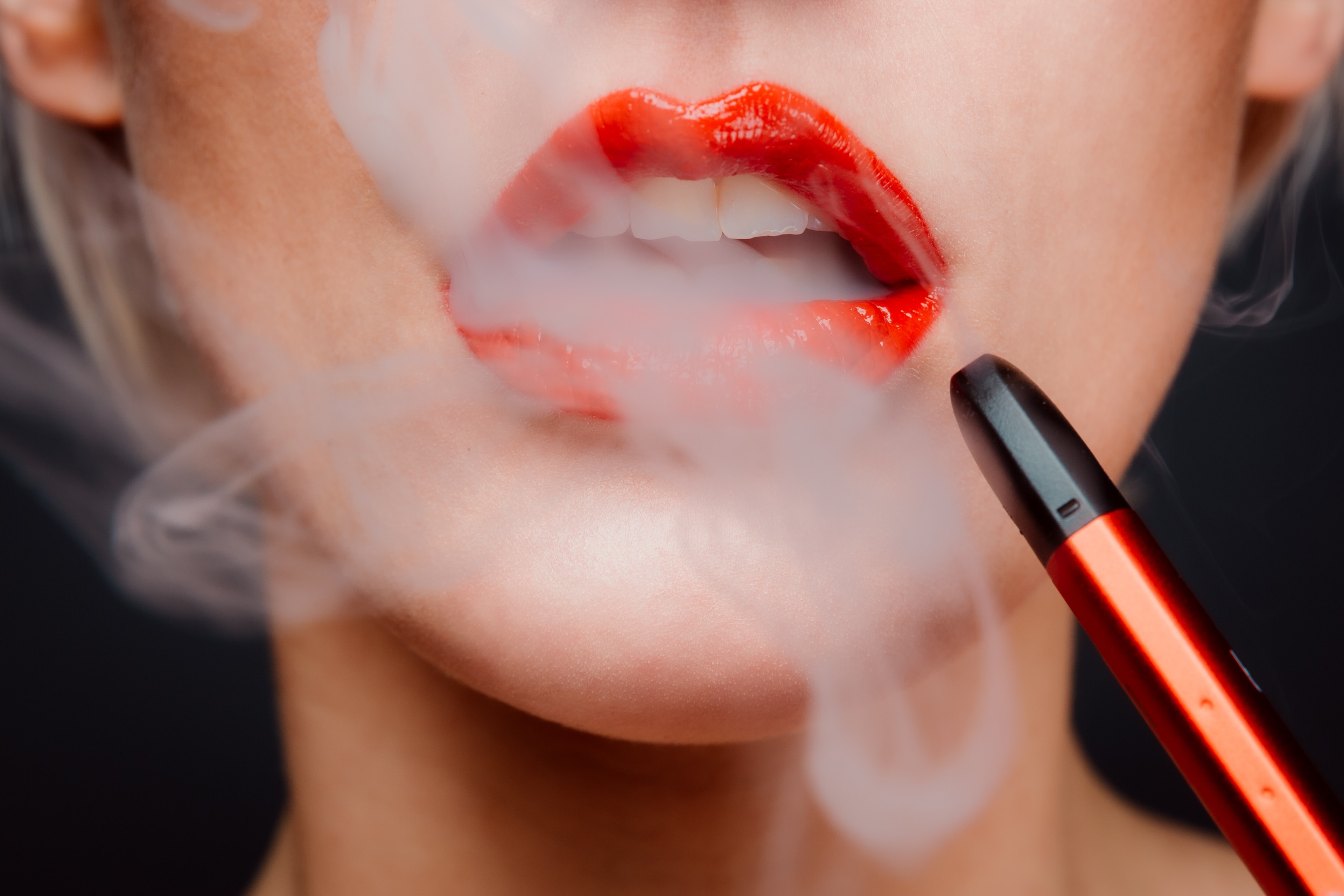 Nur weil du es nicht siehst, heisst nicht, dass es dich nichts angeht
[Speaker Notes: https://www.google.com/search?q=fabbriche%20vape&tbm=isch&tbs=rimg:CaMPr2okoesFYRB_1tiMn7ofusgIVCgIIABAAOgQIABABQAFIAVWGJ3Y_1wAIA2AIA4AIA&rlz=1C1AWFC_enCH1069CH1069&hl=it&sa=X&ved=0CB4QuIIBahcKEwjw_fzir-SCAxUAAAAAHQAAAAAQBw&biw=2114&bih=1034]
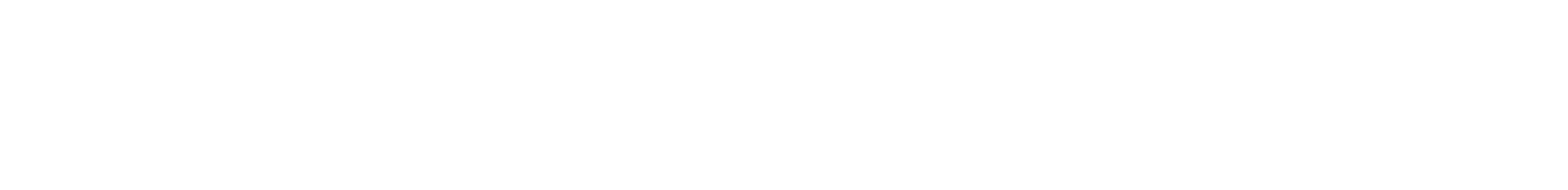 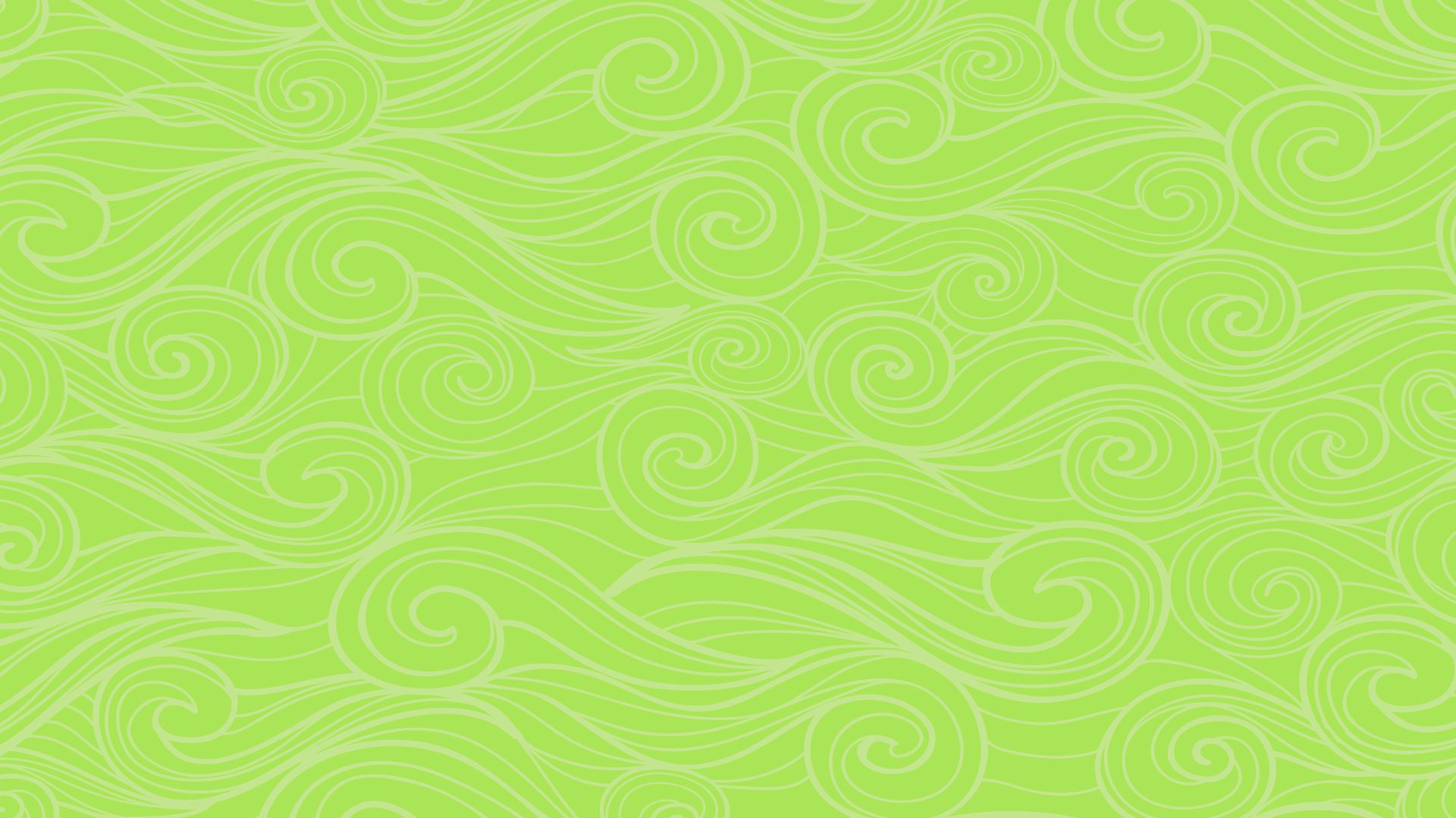 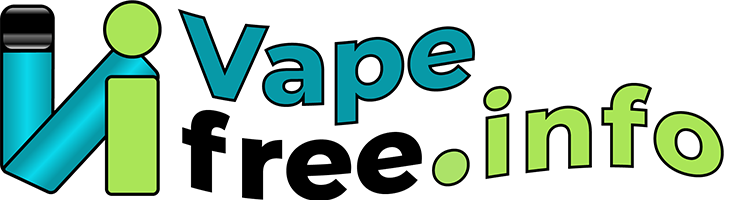 Was sagt das Gesetz?
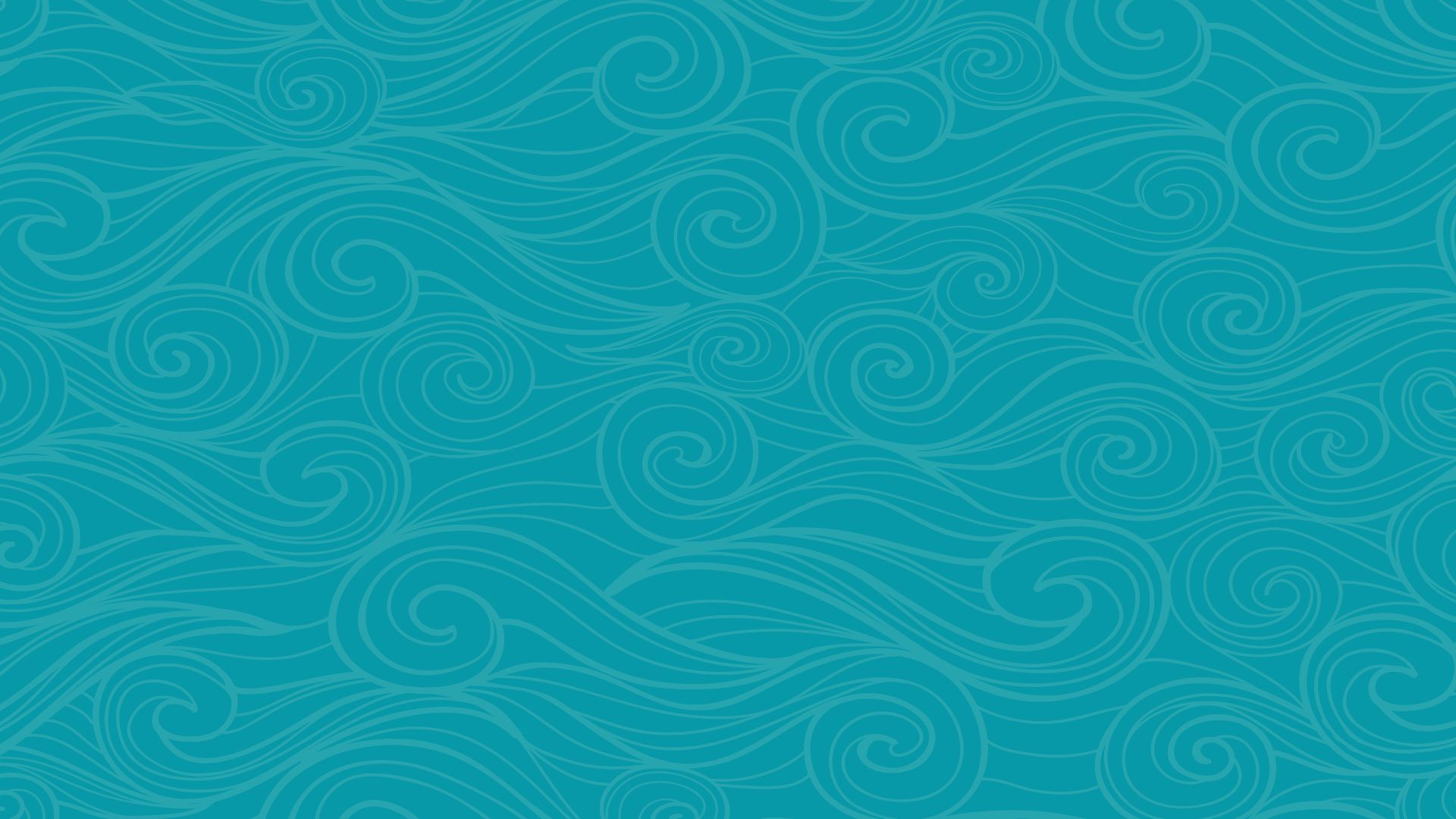 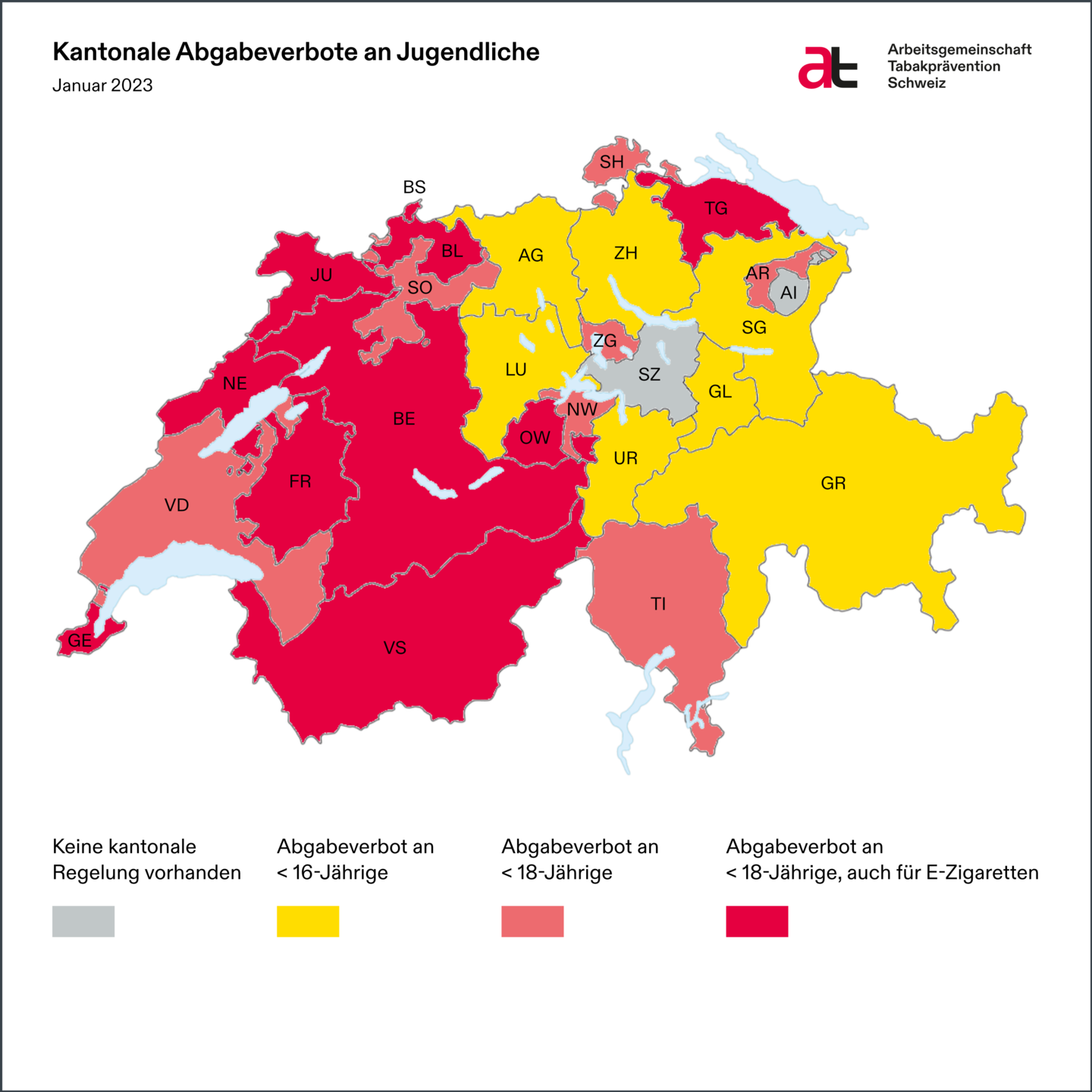 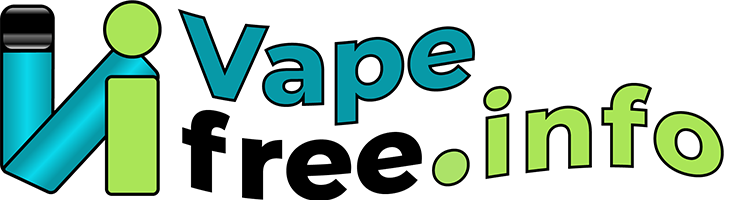 Quelle: AT Schweiz
[Speaker Notes: Abgabeverbot an Minderjährige

Mit dem Tabakproduktegesetz wird erstmalig ein nationales Abgabeverbot für Tabakwaren und E-Zigaretten an Minderjährige eingeführt. Bis zum Inkrafttreten des Gesetzes (voraussichtlich 2024), gelten weiterhin die kantonalen Abgabeverbote.
Seit 1.6.2023 – neu Gesetz von E-Zigaretten
Verbot des Verkaufs an unter 18-Jährige
Konsumverbot in Innenräumen]
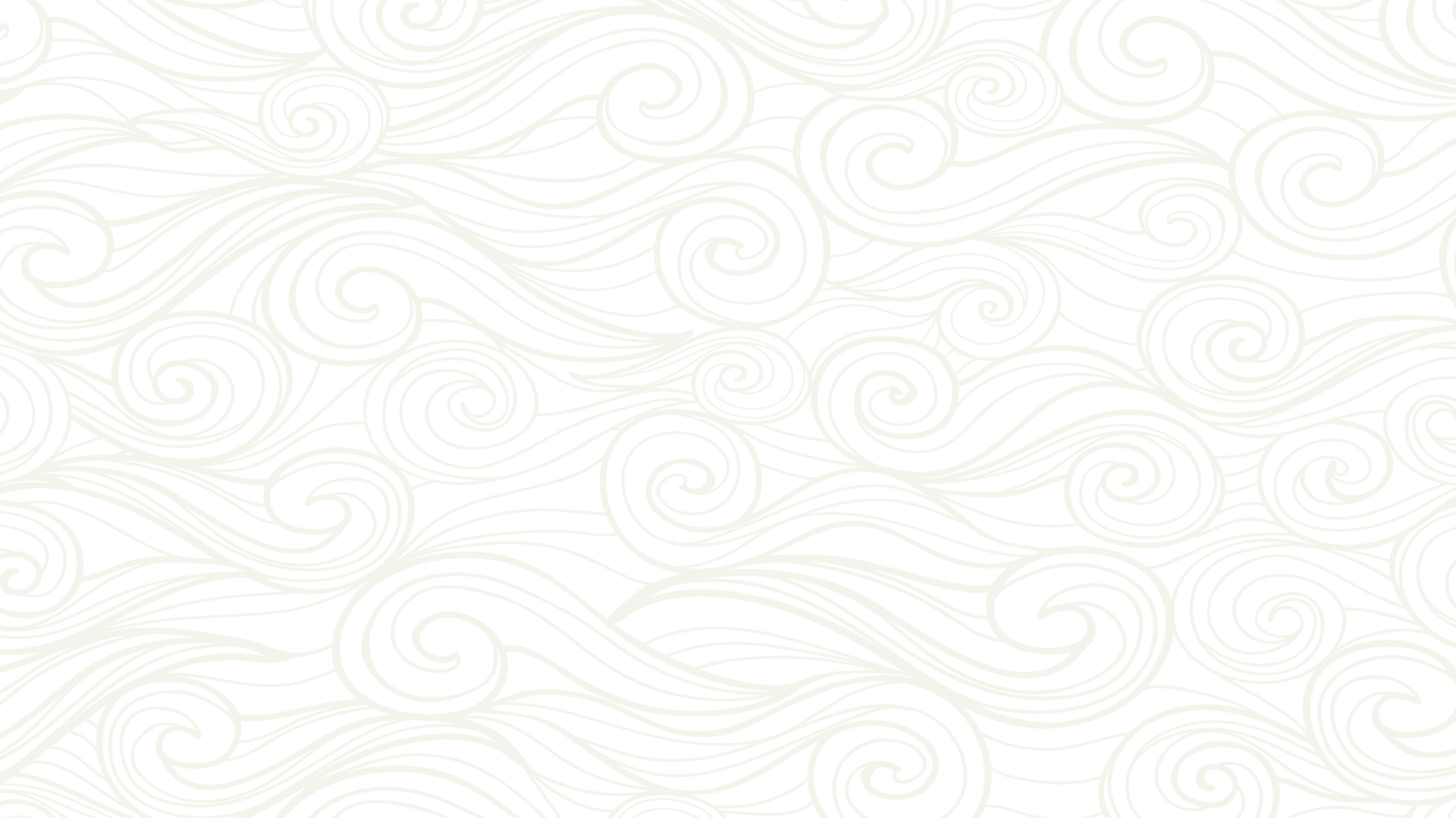 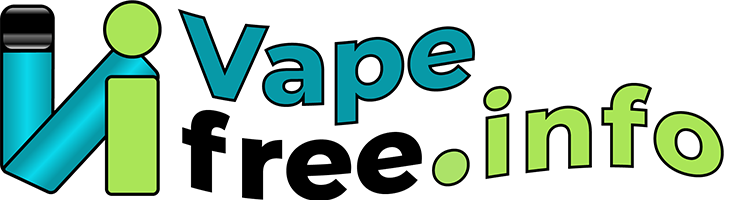 Wohin kann ich mich wenden?
Sich und andere informieren
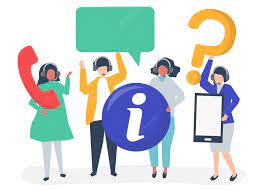 Lungenliga
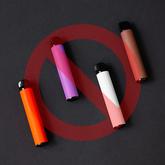 www.stopsmoking.ch/
Stop-Smoking-App
Rauchstopplinie
0848 000 181
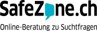 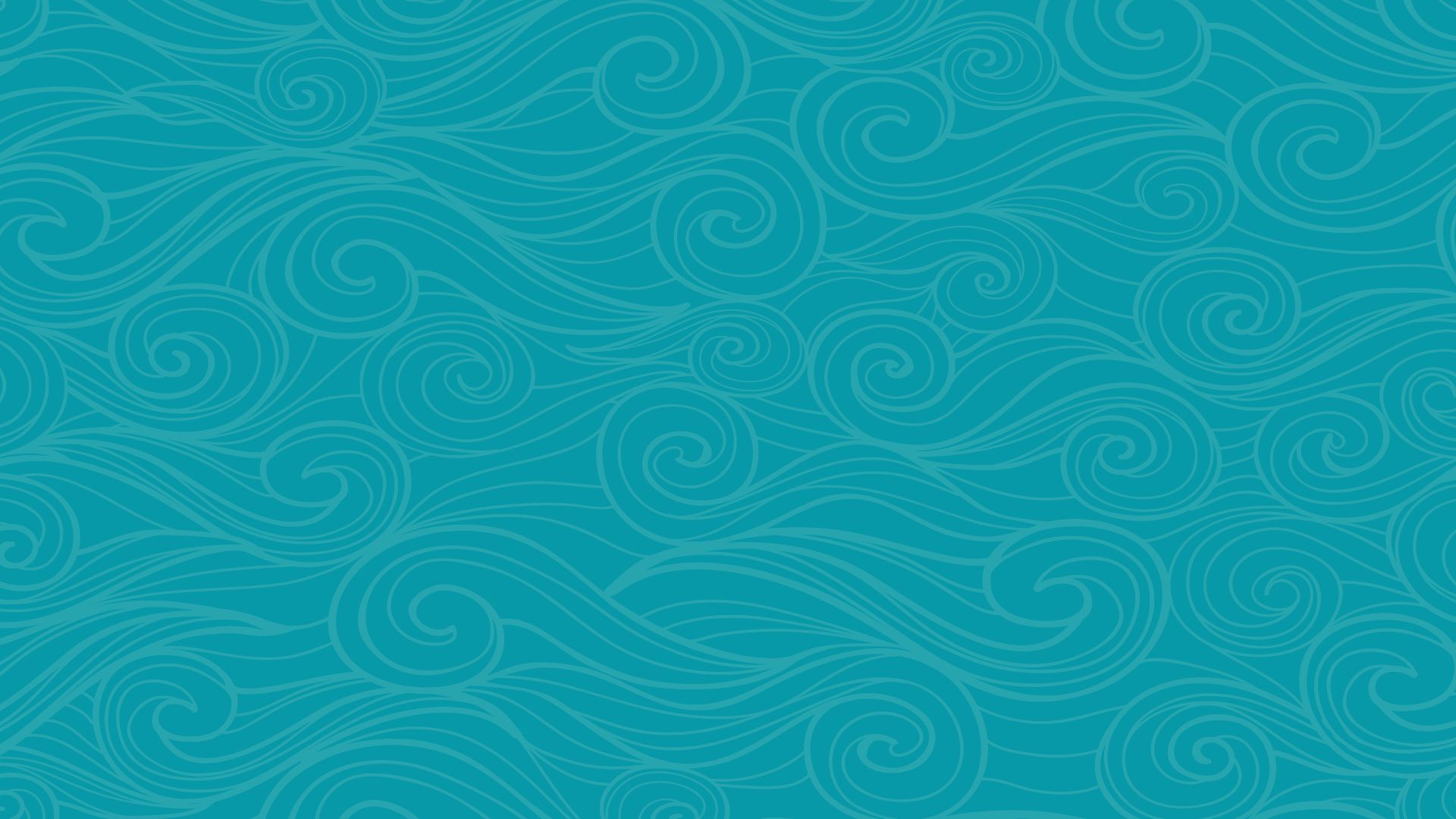 ?
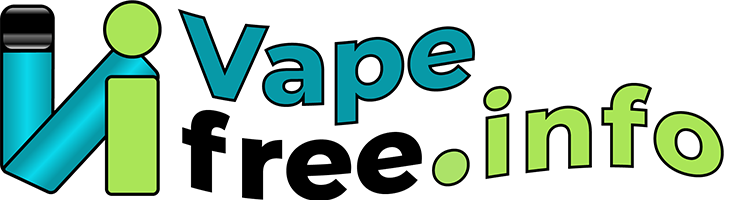 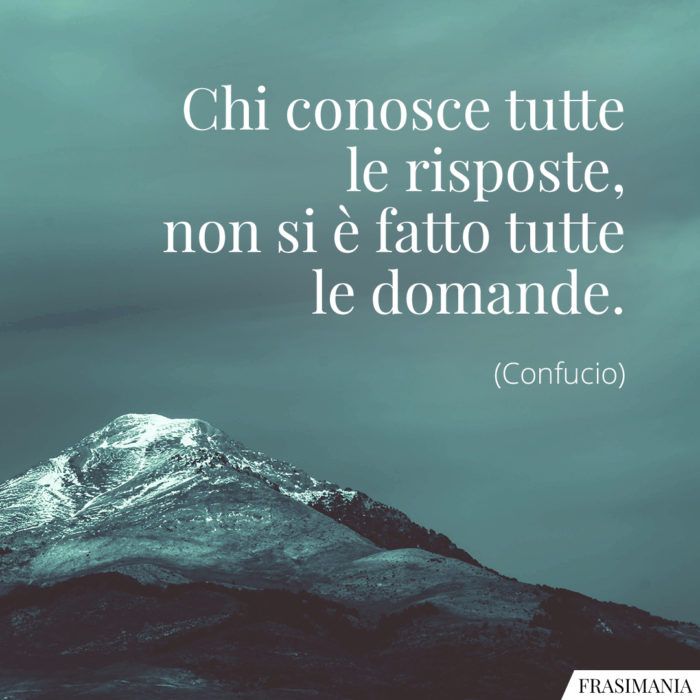 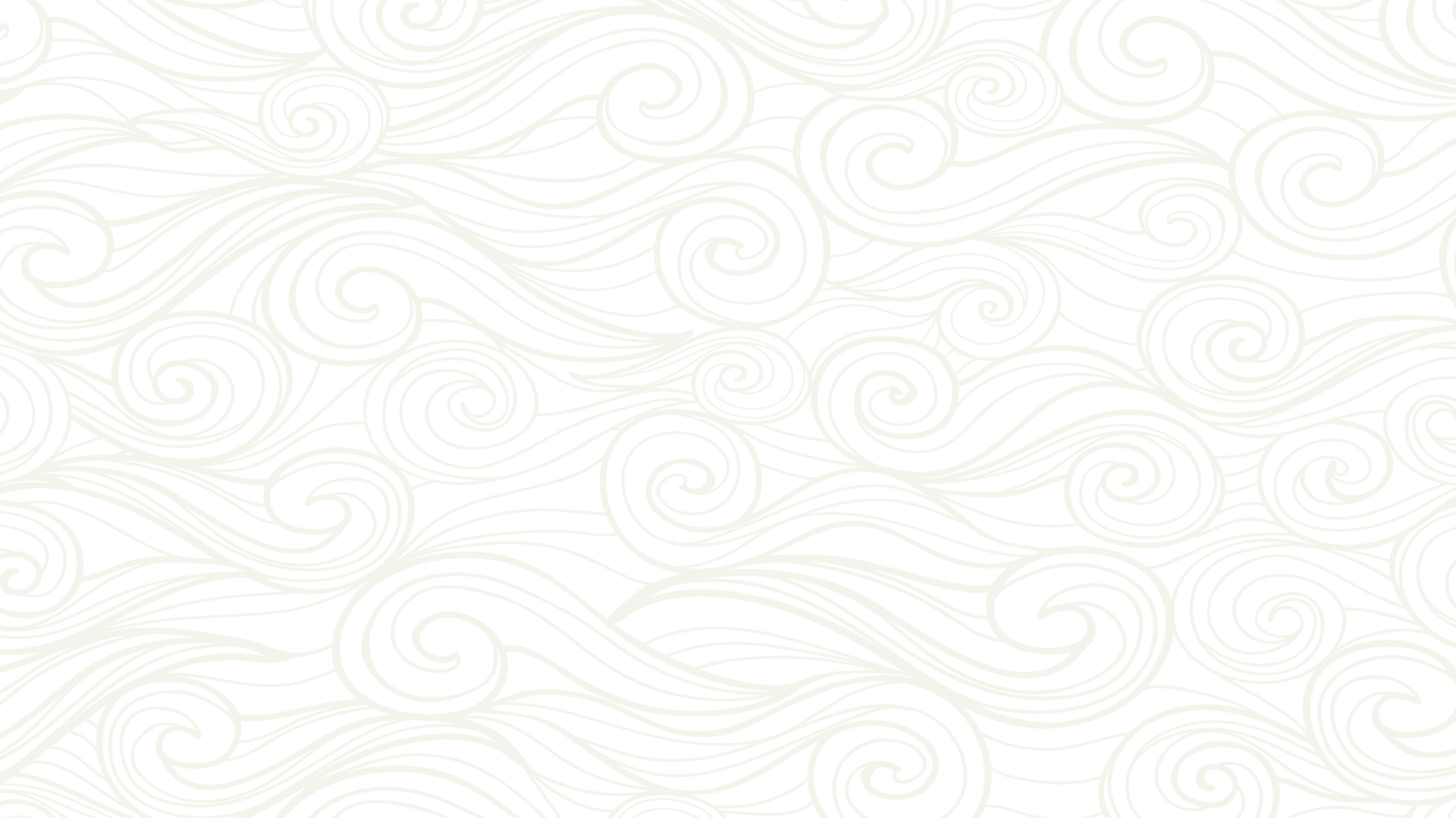 Wer alle Antworten kennt, hat sich nicht alle Fragen gestellt

(Konfuzius)
Vielen Dank für die Aufmerksamkeit
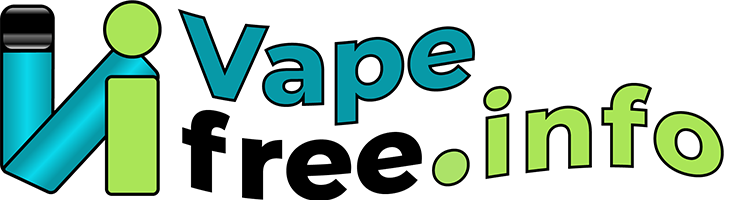